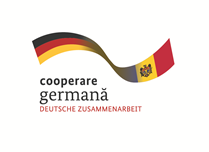 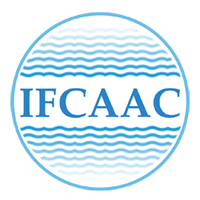 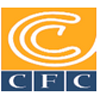 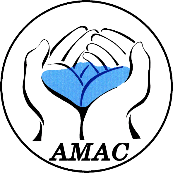 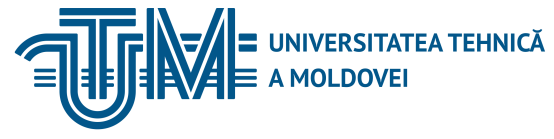 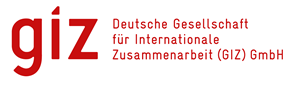 INSTITUTUL DE FORMARE CONTINUĂ ÎN DOMENIUL ALIMENTĂRII CU APĂ ŞI CANALIZĂRII
PENTRU MEMBRII ASOCIAȚIEI „MOLDOVA APĂ-CANAL”
Curs de instruire pentru angajații operatorilor „Apă-Canal”Modulul 14:  Acte legislative și normative în domeniul alimentării cu apă și de canalizareSesiunea 1:  Acte internaționale în domeniul protecției și utilizării resurselor de apă, ratificate de RM (convenții protocoale, acorduri). Cadrul politic (legislativ strategic și  normativ) na’ional în domeniul protecției și utilizării resurselor de apă.Expert național în domeniul AC11 – 12 – 13 septembrie 2018,  Chișinău
08/09/2018
Tamara Guvir
Programul de instruire în domeniul alimentării cu apă și canalizare
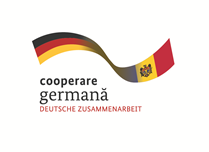 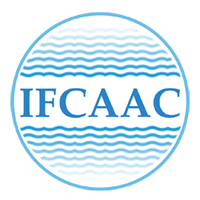 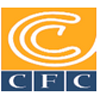 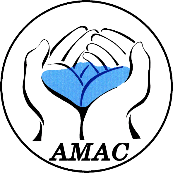 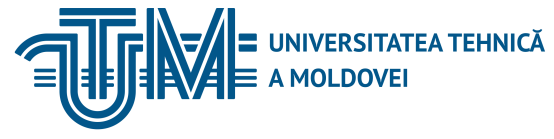 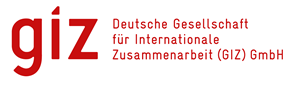 INSTITUTUL DE FORMARE CONTINUĂ ÎN DOMENIUL ALIMENTĂRII CU APĂ ŞI CANALIZĂRII
PENTRU MEMBRII ASOCIAȚIEI „MOLDOVA APĂ-CANAL”
Dgdgfghfghfg
Acorduri, convenții, Protocoale semnate de RM
Legi, acte normative, instrucțiuni, ghiduri
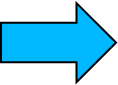 08/09/2018
Tamara Guvir
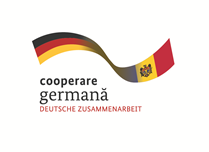 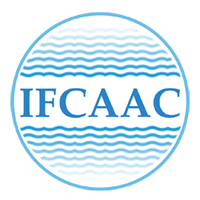 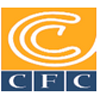 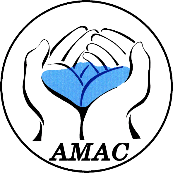 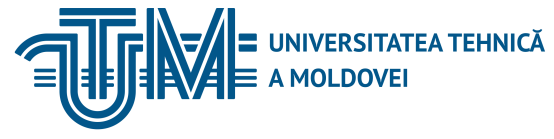 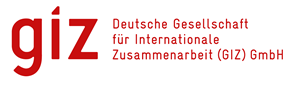 INSTITUTUL DE FORMARE CONTINUĂ ÎN DOMENIUL ALIMENTĂRII CU APĂ ŞI CANALIZĂRII
PENTRU MEMBRII ASOCIAȚIEI „MOLDOVA APĂ-CANAL”
Politica în domeniul apelor
Legislația
Internat./
națională.
Strategii
Planuri de Acțiuni
08/09/2018
Tamara Guvir
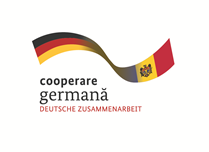 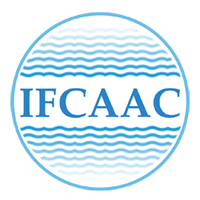 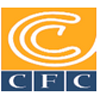 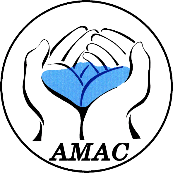 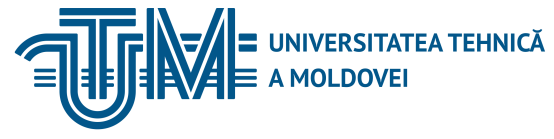 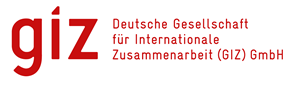 INSTITUTUL DE FORMARE CONTINUĂ ÎN DOMENIUL ALIMENTĂRII CU APĂ ŞI CANALIZĂRII
PENTRU MEMBRII ASOCIAȚIEI „MOLDOVA APĂ-CANAL”
Legislația internațională: 
Acordul de asociere RM-UE
a fost ratificat la 2 iulie 2014, 
semnat la 27 iunie 2014


Capitolul 16 – Mediul Înconjurător
 (Articolele 86 -91) 
Acordul are drept scop:
să promoveze asocierea politică și integrarea economică între părți, pe baza unor valori comune și a unor legături strânse, inclusiv prin creșterea participării Republicii Moldova la politicile, programele și agențiile UE; 
să consolideze cadrul pentru un dialog politic consolidat în toate domeniile de interes reciproc,;
Acordul include 7 titluri, care prevăd principii generale, cooperarea și politicile de securitate și Afaceri Externe; Libertatea Justiției, Securitații și a;
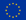 08/09/2018
Tamara Guvir
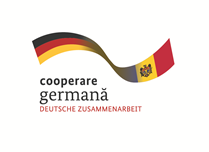 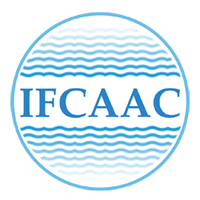 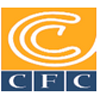 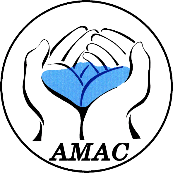 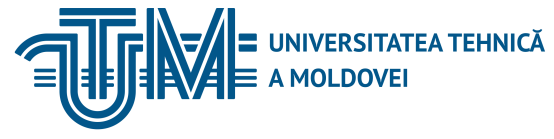 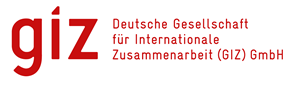 Continuare
Legislația națională, care necesită transpusă , conform Acordului RM-UE:
Directiva 2011/92/UE a Parlamentului European și a Consiliului din 13 decembrie 2011 privind evaluarea efectelor anumitor proiecte publice și private asupra mediului  — adoptarea termen de 2 -3 ani; 
Directiva 2003/4/CE a Parlamentului European și a Consiliului din 28 ianuarie 2003 privind accesul publicului la informațiile despre mediu-  termen de 2 -3 ani; 
Directiva 2000/60/CE a Parlamentului European și a Consiliului din 23 octombrie 2000 de stabilire a unui cadru de politică comunitară în domeniul apei astfel cum a fost modificată prin Decizia nr. 2455/2001/CE -adoptarea în termen de 3 ani;
INSTITUTUL DE FORMARE CONTINUĂ ÎN DOMENIUL ALIMENTĂRII CU APĂ ŞI CANALIZĂRII
PENTRU MEMBRII ASOCIAȚIEI „MOLDOVA APĂ-CANAL”
08/09/2018
Tamara Guvir
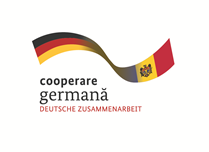 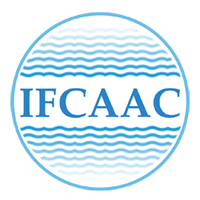 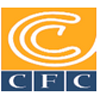 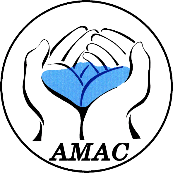 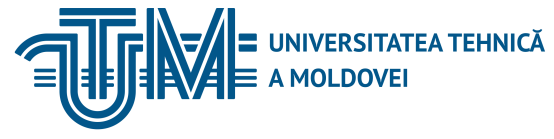 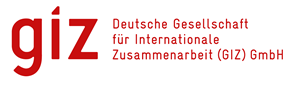 INSTITUTUL DE FORMARE CONTINUĂ ÎN DOMENIUL ALIMENTĂRII CU APĂ ŞI CANALIZĂRII
PENTRU MEMBRII ASOCIAȚIEI „MOLDOVA APĂ-CANAL”
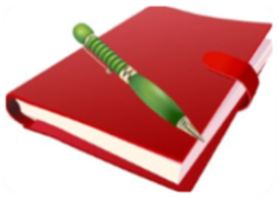 Continuare: 
Directiva prevede:
Identificarea districtelor bazinelor hidrografice și stabilirea unor măsuri administrative pentru fluvii, lacuri) se pun în aplicare în termen de 6 ani de la intrarea în vigoare a prezentului acord; 
analiza caracteristicilor districtelor bazinelor hidrografice (articolul 5) se pun în aplicare în termen de 6 ani de la intrarea în vigoare a prezentului acord; 
stabilirea unor programe de monitorizare a calității apei (articolul 8) se pun în aplicare în termen de 6 ani de la intrarea în vigoare a prezentului acord; 
elaborarea planurilor de gestionare a districtelor hidrografice, consultări cu publicul și publicarea acestor planuri (articolele 13 și 14) se pun în aplicare în termen de 8 ani de la intrarea în vigoare a prezentului acord;
08/09/2018
Tamara Guvir
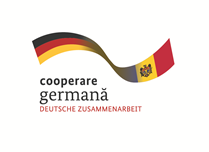 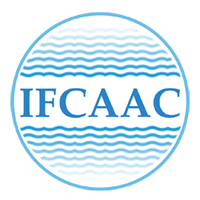 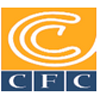 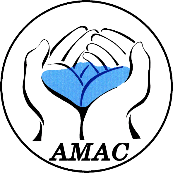 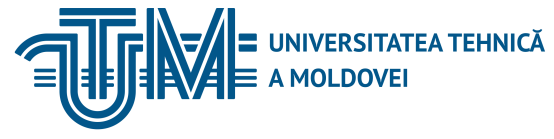 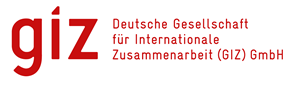 INSTITUTUL DE FORMARE CONTINUĂ ÎN DOMENIUL ALIMENTĂRII CU APĂ ŞI CANALIZĂRII
PENTRU MEMBRII ASOCIAȚIEI „MOLDOVA APĂ-CANAL”
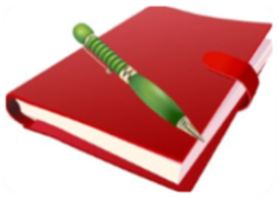 Continuarea
Directiva 2007/60/CE a Parlamentului European și a Consiliului din 23 octombrie 2007 privind evaluarea și gestionarea riscurilor de inundații —adoptarea în termeni - 3 ani;
întreprinderea evaluărilor preliminare ale inundațiilor  termeni – adoptarea în termeni 4 ani;
elaborarea unor hărți ale pericolelor de inundații și hărți ale riscurilor de inundații (articolul 6)  - adoptarea în  termeni -7 ani și  stabilirea unor planuri de gestionare a riscurilor de inundații; 
Directiva 91/271/CEE a Consiliului din 21 mai 1991 privind tratarea apelor urbane reziduale astfel cum a fost modificată prin Directiva 98/15/CE și prin Regulamentul (CE) nr. 1882/2003 Se aplică următoarele dispoziții:
08/09/2018
Tamara Guvir
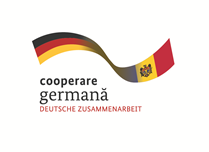 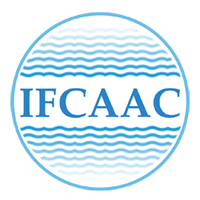 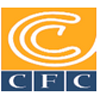 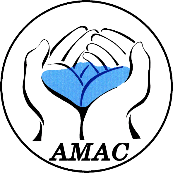 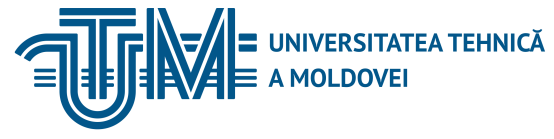 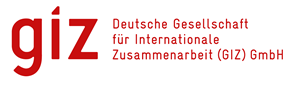 INSTITUTUL DE FORMARE CONTINUĂ ÎN DOMENIUL ALIMENTĂRII CU APĂ ŞI CANALIZĂRII
PENTRU MEMBRII ASOCIAȚIEI „MOLDOVA APĂ-CANAL”
Continuare:
  adoptarea legislației naționale și desemnarea autorității (autorităților) competente în termen de 3 ani de la intrarea în vigoare a prezentului acord;
 evaluarea situației colectării și tratării apelor urbane reziduale în termen de 5 ani de la intrarea în vigoare a prezentului acord;
 identificarea zonelor și aglomerărilor sensibile (articolul 5 și anexa II) în termen de 6 ani de la intrarea în vigoare a prezentului acord;
 elaborarea programului tehnic și de investiții pentru punerea în aplicare a cerințelor Directivei.
08/09/2018
Tamara Guvir
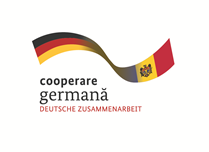 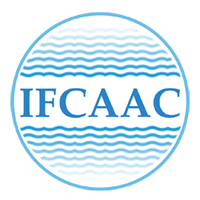 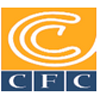 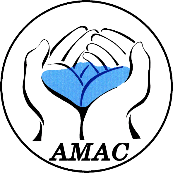 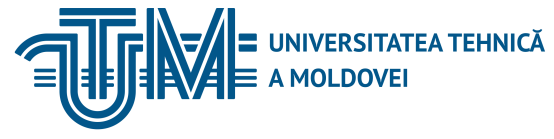 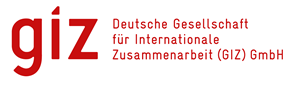 INSTITUTUL DE FORMARE CONTINUĂ ÎN DOMENIUL ALIMENTĂRII CU APĂ ŞI CANALIZĂRII
PENTRU MEMBRII ASOCIAȚIEI „MOLDOVA APĂ-CANAL”
Continuare
Directiva 98/83/CE a Consiliului din 3 noiembrie 1998 privind calitatea apei destinate consumului uman, astfel cum a fost modificată prin Regulamentul (CE) nr. 1882/2003 prevede:
adoptarea legislației naționale și desemnarea autoritățiicompetente L 260/196 Jurnalul Oficial al Uniunii Europene RO 30.8.2014 în  termen de 3 ani; 
stabilirea standardelor pentru apa potabilă în termen de 4 ani; 
instituirea unui sistem de monitorizare (articolele 6 și 7) în termen de 6 ani;
instituirea unui instrument de furnizare a informațiilor către consumatori (articolul 13) în termen de 6 ani.
08/09/2018
Tamara Guvir
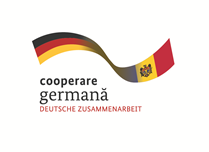 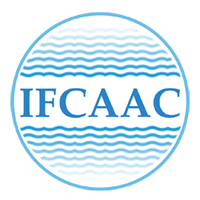 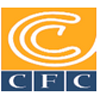 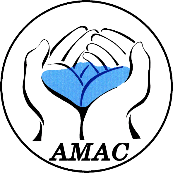 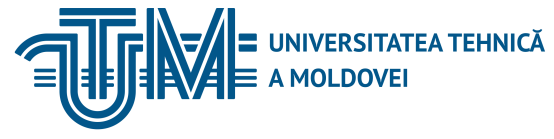 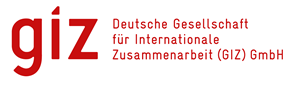 INSTITUTUL DE FORMARE CONTINUĂ ÎN DOMENIUL ALIMENTĂRII CU APĂ ŞI CANALIZĂRII
PENTRU MEMBRII ASOCIAȚIEI „MOLDOVA APĂ-CANAL”
Continuare: 

Directiva 91/676/CEE a Consiliului din 12 decembrie 1991 privind protecția apelor împotriva poluării cu nitrați proveniți din surse agricole, 
adoptarea legislației naționale și desemnarea autorității-3 ani;
stabilirea programelor de monitorizare (articolul 6) în termen de 3 ani;
identificarea apelor afectate de poluare și a celor care ar putea fi afectate și desemnarea zonelor vulnerabile la nitrați (articolul 3) - termen de 5 ani; 
 stabilirea unor programe de acțiune și a unor coduri de bune practici agricole pentru zonele vulnerabile la nitrați (articolele 4 și 5) termen de 5 ani.
08/09/2018
Tamara Guvir
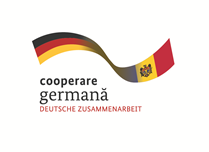 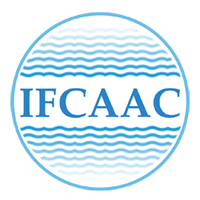 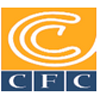 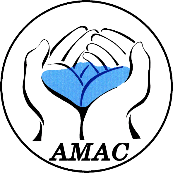 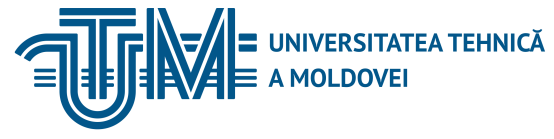 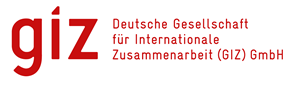 INSTITUTUL DE FORMARE CONTINUĂ ÎN DOMENIUL ALIMENTĂRII CU APĂ ŞI CANALIZĂRII
PENTRU MEMBRII ASOCIAȚIEI „MOLDOVA APĂ-CANAL”
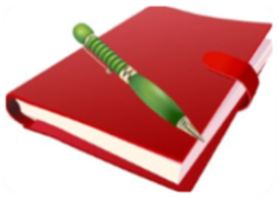 Beneficiile ACORDULUI de Asociere
îmbunătăţirea sănătăţii publice, prin conservarea resurselor naturale, prin sporirea eficienţei economice şi ecologice, prin integrarea mediului în alte domenii de politică, precum şi prin utilizarea de tehnologii moderne; 
îmbunătățirrea gradului de transparență a luării deciziilor, precum și conştientizării, informării, consultării şi participării tuturor cetățenilor în luarea deciziilor privind mediul;
realizarea unei evaluări a impactului asupra mediului (EIM) al tuturor proiectelor susceptibile de a avea efecte semnificative asupra mediului;
asigurată efectuarea unei evaluări strategice a mediului (SEA) pentru planuri, programe și politici.
08/09/2018
Tamara Guvir
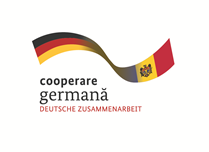 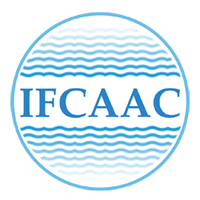 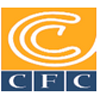 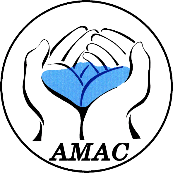 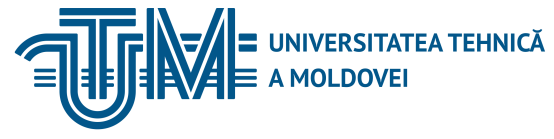 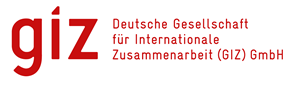 INSTITUTUL DE FORMARE CONTINUĂ ÎN DOMENIUL ALIMENTĂRII CU APĂ ŞI CANALIZĂRII
PENTRU MEMBRII ASOCIAȚIEI „MOLDOVA APĂ-CANAL”
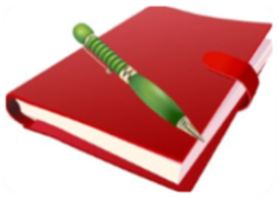 Beneficiile ACORDULUI de Asociere
Acordul de Asociere prevede îmbunătățea calității apei prin politicile de mediu adecvate.

Aceste politici vor  îmbunătăți mediul acvatic,  în special prin măsuri speciale, inclusiv:
 de reducere progresivă a evacuărilor, 
a emisiilor și pierderilor de substanțe periculoase prioritare,
 prin stoparea sau eliminarea treptată a evacuărilor,a  emisiilor și pierderilor de substanțe periculoase prioritare,. 
prin prevenirea poluării  apelor provocată de nitrații proveniți din surse agricole.
08/09/2018
Tamara Guvir
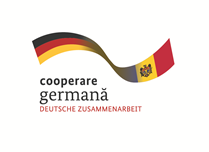 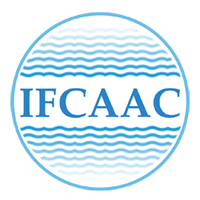 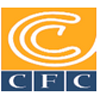 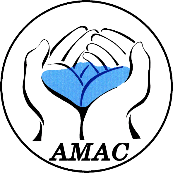 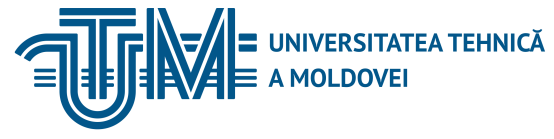 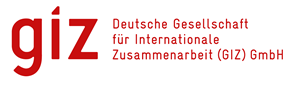 INSTITUTUL DE FORMARE CONTINUĂ ÎN DOMENIUL ALIMENTĂRII CU APĂ ŞI CANALIZĂRII
PENTRU MEMBRII ASOCIAȚIEI „MOLDOVA APĂ-CANAL”
. 
Convențiile internaționale la care RM este Parte.
Convenția cadru a ONU cu privire la schimbarea climei (New-York, 9 mai 1992), ratificată prin HP 404 din 16.03. 1995,         http://lex.justice.md/index.php?action=view&view=doc&lang=1&id=306968;
Convenția privind evaluarea impactului asupra mediului înconjurător în context transfrontalier (Espoo, 25 februarie 1991) cu Protocolul  privind evaluarea strategică de mediu, ratificată de RM în 1997                          (Kiev,2003),https://gov.md/sites/default/files/document/.../intr13_147;
Convenția privind protecția și utilizarea cursurilor de apă transfrontaliere și a lacurilor internaționale (Helsinki, 17 martie 1992) − ratificată prin HP nr. 1546-XII din 23 iunie 1993;  Protocolul privind Apa și Sănătatea la Convenția CEE a ONU (Convenția de la Helsinki 1992);
08/09/2018
Tamara Guvir
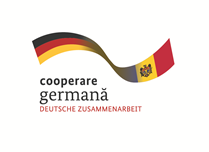 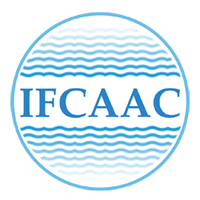 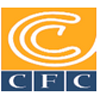 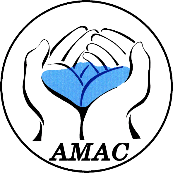 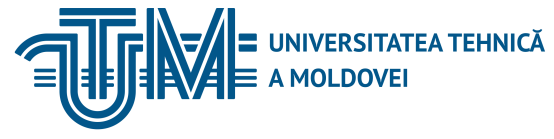 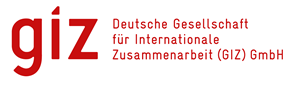 INSTITUTUL DE FORMARE CONTINUĂ ÎN DOMENIUL ALIMENTĂRII CU APĂ ŞI CANALIZĂRII
PENTRU MEMBRII ASOCIAȚIEI „MOLDOVA APĂ-CANAL”
. Convențiile internaționale la care RM este Parte.
Convenţia privind cooperarea pentru protecţia şi utilizarea durabilă a fluviului Dunărea (Sofia, 26 iunie 1994), ratificată prin Hotărârea Parlamentului Nr. 323-XIV din 17 martie 1999;                                                                                              
Convenția privind efectele transfrontaliere ale accidentelor industriale (Helsinki, 17 martie 1992), ratificată de RM în  http://lex.justice.md/index.php?action=view&view=doc&lang=1&id=359227
Convenția Mării Negre București, 21.04 1992 (RM este semnatara a acestei Convenții).
     http://legislatie.just.ro/Public/DetaliiDocument/26464
Alte convenții.
08/09/2018
Tamara Guvir
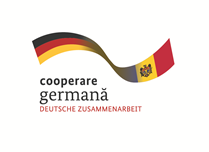 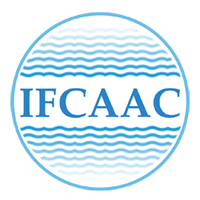 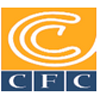 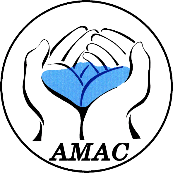 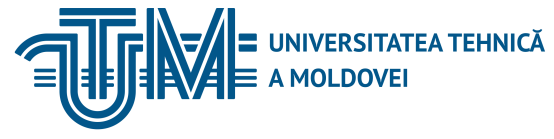 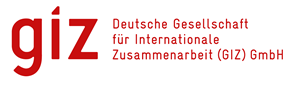 Convenția cadru a ONU cu privire la schimbarea climei (New-York, 9 mai 1992)
Părțile la Convenție sunt incluse în două  anexe.
RM este inclusa in  anexa nr. 2, iar Părțile din anexa 1 au obligațiuni directe și  vor elabora măsuri pentru  reducerea emisiilor, gazelor de seră pentru promovarea  dezvoltării durabile, inclusiv:
 vor elabora politici și măsuri în concordanță cu circumstanțele sale naționale, cum ar fi: 
 mărirea eficienței energetice în sectoarele semnificative ale economiei naționale; 
 promovarea unor forme durabile de agricultură în lumina considerațiilor privind schimbările climatice; 
 limitarea și/sau reducerea emisiilor de metan prin recuperare și folosire în managementul deșeurilor/apelor uzate, precum și în producerea, transportul și distribuția energie
INSTITUTUL DE FORMARE CONTINUĂ ÎN DOMENIUL ALIMENTĂRII CU APĂ ŞI CANALIZĂRII
PENTRU MEMBRII ASOCIAȚIEI „MOLDOVA APĂ-CANAL”
08/09/2018
Tamara Guvir
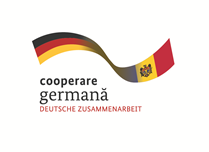 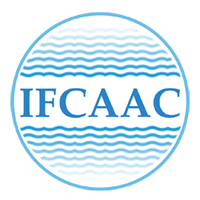 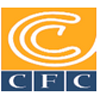 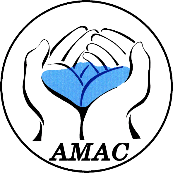 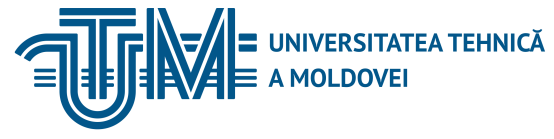 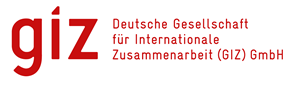 INSTITUTUL DE FORMARE CONTINUĂ ÎN DOMENIUL ALIMENTĂRII CU APĂ ŞI CANALIZĂRII
PENTRU MEMBRII ASOCIAȚIEI „MOLDOVA APĂ-CANAL”
Pentru Părțile din Anexa 1 se impun angajamente, procente de reducere a emisiilor în comparație cu anul de bază 1990. )

Fiecare parte inclusă în anexa nr. I se va strădui să implementeze angajamentele menționate de Convenție  în așa fel încât să minimizeze impactul social, de mediu și economic la țările părți în curs de dezvoltare, în mod particular la cele menționate în convenție. 

Conferința părților ce servește ca reuniune a părților pentru  pentru a prezenta rezultatele  minimizării efectelor negative ale schimbărilor climatice și/sau impactul măsurilor.

Printre problemele ce urmează să fie luate în considerare vor fi stabilirea de finanțări, asigurări și transferul de tehnologie.
08/09/2018
Tamara Guvir
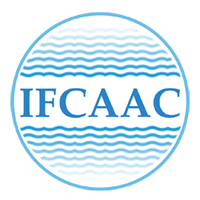 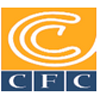 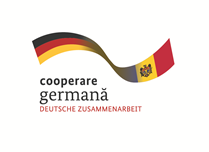 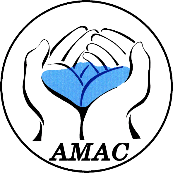 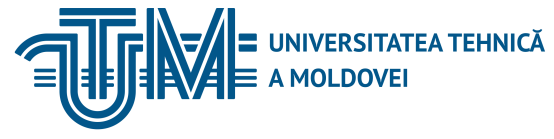 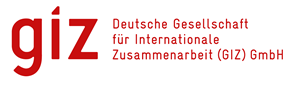 INSTITUTUL DE FORMARE CONTINUĂ ÎN DOMENIUL ALIMENTĂRII CU APĂ ŞI CANALIZĂRII
PENTRU MEMBRII ASOCIAȚIEI „MOLDOVA APĂ-CANAL”
Continuarea
La 12 decembrie 2015, cele 195 state participante la cea de-a XXI-a Conferinţă a Părţilor (COP 21) la UNFCCC au adoptat Acordul de la Paris 
Pe 4 mai 2017, RM a ratificat Acordul de la Paris privind schimbările climatice.
 Acordul are ca obiectiv reducerea emisiilor de gaze cu efect de seră.
Acordul a fost ratificat de către 148 de părți , care promovează aplicarea principiului responsabilităţii comune, în limita circumstanţelor naţionale.Părțile semnatare ale Acordului de la Paris trebuie să asigure implementarea, până în 2030, măsurilor necesare pentru menţinerea creşterii temperaturii medii globale sub 2 grade Celsius față de nivelul pre-industrial,
08/09/2018
Tamara Guvir
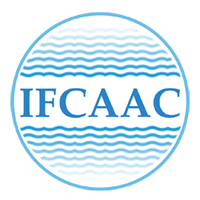 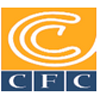 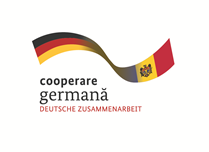 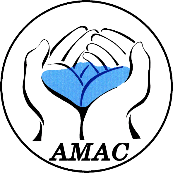 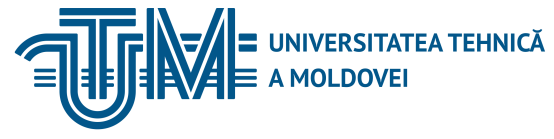 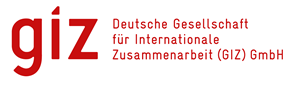 INSTITUTUL DE FORMARE CONTINUĂ ÎN DOMENIUL ALIMENTĂRII CU APĂ ŞI CANALIZĂRII
PENTRU MEMBRII ASOCIAȚIEI „MOLDOVA APĂ-CANAL”
Convenția privind evaluarea impactului asupra mediului înconjurător,  Nr. 1991 din  25.02.1991,  Espoo, 
Convenția îndeamnă Părțile de a lua măsurile adecvate şi eficiente pentru prevenirea, reducerea şi controlul impactului transfrontieră negativ semnificativ și la  nivel național pe care activităţile propuse îl produc asupra mediului.
Convenția prevede:
Procedură  de notificare despre activitatea inițiată;
Conținutul documentației de EIM;
Lista activităților propuse pentru EIM;
Procedura de  investigare a documentației de EIM;
Consultări pe marginea documentației EIM;
Evaluările impactului asupra mediului, se vor efectua cel puţin în stadiul de proiect al activităţii propuse.
08/09/2018
Tamara Guvir
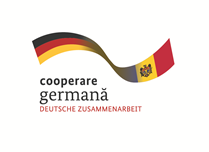 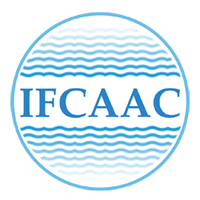 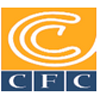 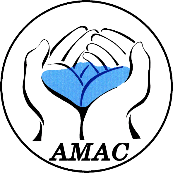 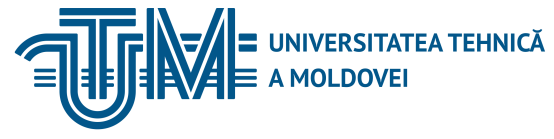 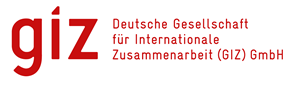 INSTITUTUL DE FORMARE CONTINUĂ ÎN DOMENIUL ALIMENTĂRII CU APĂ ŞI CANALIZĂRII
PENTRU MEMBRII ASOCIAȚIEI „MOLDOVA APĂ-CANAL”
Continuare:
Convenția se conduce de următoarele principii:
 principiul precauţiei pentru evitarea impactului transfrontier potenţial, prin degajarea de substanţe periculoase; 
  principiul "poluatorul plăteşte", în virtutea căruia costurile măsurilor de prevenire, control şi reducere a poluării vor fi suportate de către poluatori;
 gospodăririi durabile a resurselor de apă;
 cooperare pe bază, în special prin acorduri bilaterale în vederea dezvoltării de politici armonioase, programe şi strategii care să acopere zonele bazinelor riverane;
controlul şi reducerea impactului transfrontier şi protecţia mediului înconjurător al apelor transfrontiere.
08/09/2018
Tamara Guvir
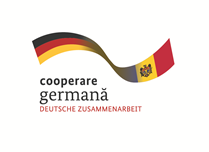 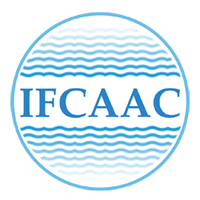 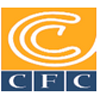 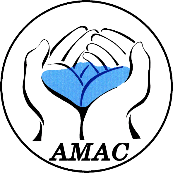 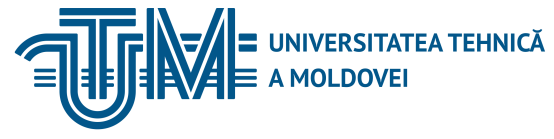 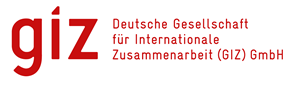 INSTITUTUL DE FORMARE CONTINUĂ ÎN DOMENIUL ALIMENTĂRII CU APĂ ŞI CANALIZĂRII
PENTRU MEMBRII ASOCIAȚIEI „MOLDOVA APĂ-CANAL”
Convenția privind cooperarea pentru protecția și utilizarea durabilă a fluviului Dunărea ratificată prin HP nr.529 din 17.03 1999.
Convenția prevede obiective şi principii pentru cooperare:                                                                                     
Părţile contractante:
 depun eforturi pentru controlul pericolelor provocate de accidente cu substanţe periculoase pentru apă, inundaţii şi îngheţ pe fluviul Dunărea. 
 vor coopera în probleme fundamentale de gospodărire a apelor, inclusiv vor lua măsuri legale, administrative şi tehnice adecvate pentru a menţine cel puţin şi a îmbunătăţi starea actuală a mediului, a calității apelor Dunării;
Principiul poluatorul plăteşte şi principiul precauţiei constituie baza tuturor măsurilor pentru protecţia fluviului Dunărea; 
Cooperarea în domeniul gospodăririi apei se va orienta spre o gospodărire durabilă a apelor.
08/09/2018
Tamara Guvir
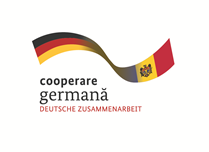 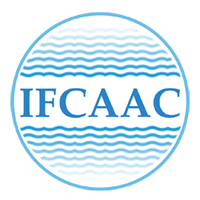 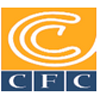 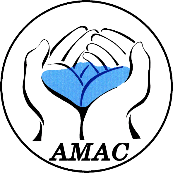 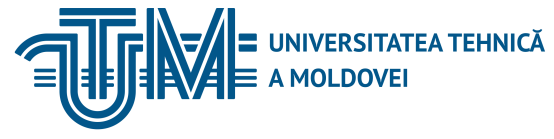 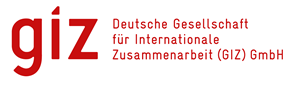 INSTITUTUL DE FORMARE CONTINUĂ ÎN DOMENIUL ALIMENTĂRII CU APĂ ŞI CANALIZĂRII
PENTRU MEMBRII ASOCIAȚIEI „MOLDOVA APĂ-CANAL”
Continuare

Obiectul Convenţii îl reprezintă, în special, următoarele activităţi planificate sau în curs de realizare, în măsura în care acestea produc sau pot produce impacturi transfrontaliere:

 evacuarea apelor uzate, introducerea de nutrienţi şi substanţe periculoase, atît din surse punctuale cît şi nepunctuale, precum şi evacuarea căldurii;

 activităţi şi măsuri planificate în domeniul  amenajărilor hidrotehnice, în special regularizări, controlul scurgerii şi nivelul de stocare a cursurilor de apă, controlul inundaţiilor şi îndepărtarea pericolului de îngheţ și a;

 manipularea substanţelor periculoase pentru apă şi prevenirea accidentelor
08/09/2018
Tamara Guvir
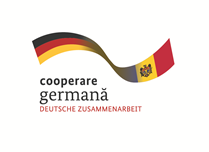 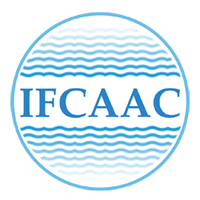 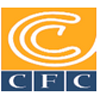 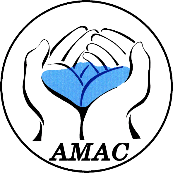 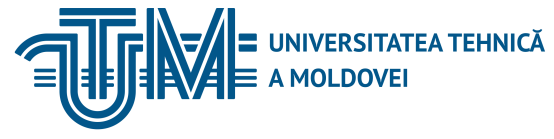 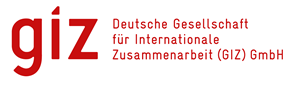 INSTITUTUL DE FORMARE CONTINUĂ ÎN DOMENIUL ALIMENTĂRII CU APĂ ŞI CANALIZĂRII
PENTRU MEMBRII ASOCIAȚIEI „MOLDOVA APĂ-CANAL”
Continuare:

Forme de cooperare    - schimb de informaţii despre acorduri bilaterale şi multilaterale, - ---reglementări legale şi măsuri în domeniul gospodăririi apelor;

Convenția propune statutul Comisiei internaţionale pentru protecţia fluviului prevenirea, controlul şi reducerea impactului transfrontalier.
     Părţile contractante vor dezvolta, adopta şi aplica măsuri legislative, administrative şi tehnice adecvate, 

    PĂRȚILE  VOR  adoptă norme legale, prin care se vor stabili cerinţele de îndeplinit, inclusiv limitele de timp, care trebuie respectate la evacuările de ape uzate;
08/09/2018
Tamara Guvir
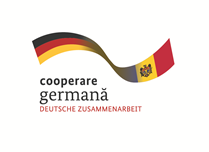 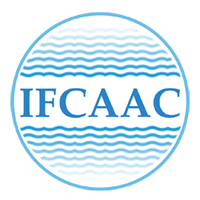 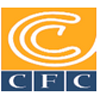 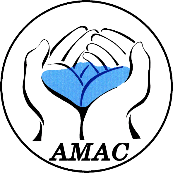 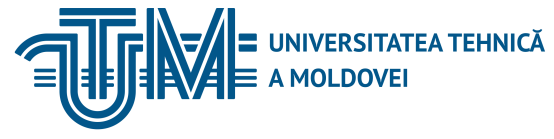 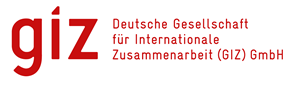 INSTITUTUL DE FORMARE CONTINUĂ ÎN DOMENIUL ALIMENTĂRII CU APĂ ŞI CANALIZĂRII
PENTRU MEMBRII ASOCIAȚIEI „MOLDOVA APĂ-CANAL”
Continuare
  
Părțile: 

- adoptă norme legale pentru manipularea substanţelor periculoase pentru apă;  - adoptă norme legale pentru reducerea introducerii de nutrienţi sau substanţe periculoase din surse difuze, în special din aplicarea nutrienţilor, a substanţelor de protecţie a plantelor şi pesticidelor în agricultură;

Convenția indică lista sectoarelor industriei  si lista substanțelor periculoase.
08/09/2018
Tamara Guvir
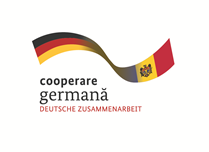 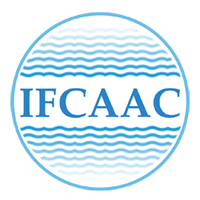 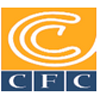 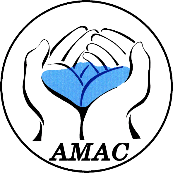 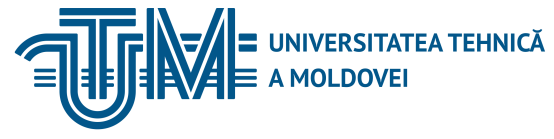 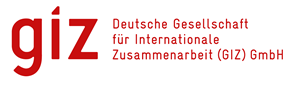 INSTITUTUL DE FORMARE CONTINUĂ ÎN DOMENIUL ALIMENTĂRII CU APĂ ŞI CANALIZĂRII
PENTRU MEMBRII ASOCIAȚIEI „MOLDOVA APĂ-CANAL”
Convenția privind efectele transfrontaliere ale accidentelor industriale (Helsinki, 17 martie 1992, ratificata de RM in 2000.

Scopul Convenției: 
Părțile  nivel naţional şi internaţional, vor lua măsurile necesare şi vor coopera în cadrul prezentei Convenţii pentru a proteja fiinţele umane şi mediul înconjurător împotriva accidentelor industriale prin prevenirea accidentelor. 
Convenția se aplică prevenirii, asigurării pregătirii de şi lichidării colornsecinţelor accidentelor industriale, care pot cauza efecte transfrontaliere, inclusiv efectelor accidentelor cauzate de calamităţi naturale, precum şi cooperării internaţionale privind acordarea reciprocă de asistenţă, în cercetării şi  schimb de informaţie şi tehnologii.
08/09/2018
Tamara Guvir
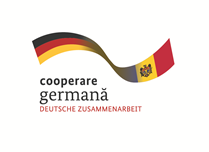 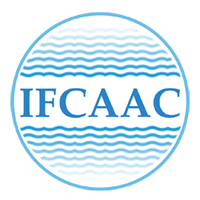 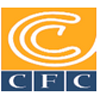 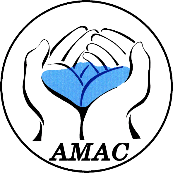 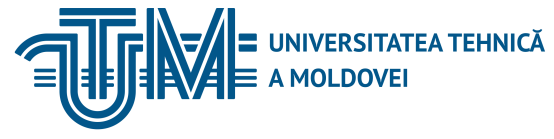 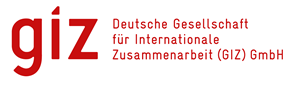 INSTITUTUL DE FORMARE CONTINUĂ ÎN DOMENIUL ALIMENTĂRII CU APĂ ŞI CANALIZĂRII
PENTRU MEMBRII ASOCIAȚIEI „MOLDOVA APĂ-CANAL”
Continuare
Se va identifica activitățile periculoase conform prevederilor Convenției.
Partea de origine va cere operatorului să demonstreze inofensivitatea activităţii periculoase prin prezentarea informaţiei, cum ar fi detalii de bază ale procesului, incluzînd, dar nu limitîndu-se la analiza şi evaluarea specificate în Anexa V.Convenția prevede Pregătirea de situaţii excepţionale/Accesul la informaţie şi participarea publiculu Lichidarea consecinţelor accidentelori/Schimbul de informaţii
Convneția prezintă  Lista  substanțelor periculoase destinate DETERMINĂRII ACTIVITĂŢILOR PERICULOASE. Categorii de substanțe

Părțile cooperează prin acorduri bilaterale
08/09/2018
Tamara Guvir
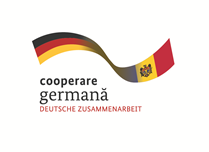 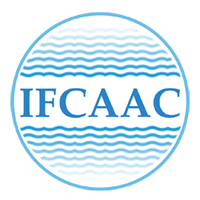 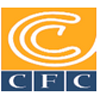 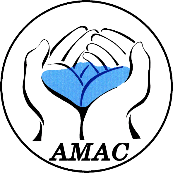 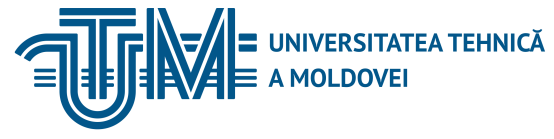 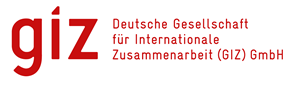 INSTITUTUL DE FORMARE CONTINUĂ ÎN DOMENIUL ALIMENTĂRII CU APĂ ŞI CANALIZĂRII
PENTRU MEMBRII ASOCIAȚIEI „MOLDOVA APĂ-CANAL”
Convenția Ramsar este un tratat interguvernamental (sub egida UNESCO) asupra zonelor umede ca habitat al păsărilor acvatice la nivel internațional. 
Tratatul a fost semnat la 2 februarie 1971 în orașul iranian Ramsar și intră în vigoare în anul 1975 (21 decembrie)[1]. 

La nevel național au fost întreprinse următoarele:

 Recunoscute ca zone Ramsar  Lacurile Prutului de Jos Zona Ramsar Nr.1029 “Lacurile Prutului de Jos” a fost prima zonă Ramsar desemnată în Moldova la 20.06.2000. km2 . În această zonă sunt amplasate cele mai mari lacuri naturale din Moldova, Beleu şi Manta. Lacul Beleu cu o suprafaţă de cca. 1700 ha, este situat în apropiere de Slobozia Mare
08/09/2018
Tamara Guvir
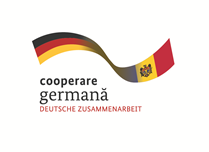 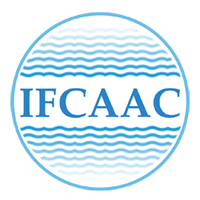 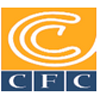 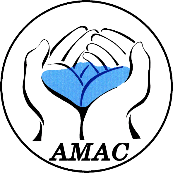 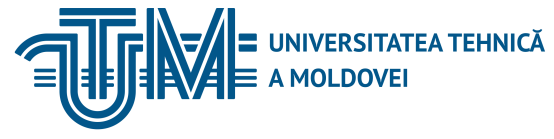 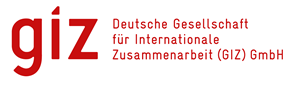 INSTITUTUL DE FORMARE CONTINUĂ ÎN DOMENIUL ALIMENTĂRII CU APĂ ŞI CANALIZĂRII
PENTRU MEMBRII ASOCIAȚIEI „MOLDOVA APĂ-CANAL”
Continuare
recunoscută Zona Convenției  Ramsar, „Nistrul Inferior” Nr. 1316, la 20.08.2003, este amplasată în partea de sud-est a Republicii Moldova, la 8 km în aval de oraşul Tighina şi 40 km de la oraşul Odesa  pe teritoriile raioanelor Căuşeni şi Ştefan-Vodă şi l Slobozia de pe malul stâng al Nistrului. Suprafaţa zonei constituie cca. 60000 ha
recunoscută Zona convenţiei Ramsar Nr. 1500 „Unguri-Holoşniţa” la 14.09.2005. Ea ocupă 15553 ha şi este amplasată în raionului Soroca, în  raionul Ocniţa şi pe o mică porţiune din r. Donduşeni. 
     Aceasta include terenuri şi bazine acvatice amplasate în perimetrul drumului Soroca - Otaci şi hotarului de stat de-a lungul fluviului Nistru şi se întinde de la nord-vest de satul Calaraşovca până la hotarul comunei Holoşniţa în partea de sud-est
.
08/09/2018
Tamara Guvir
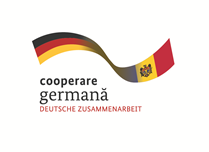 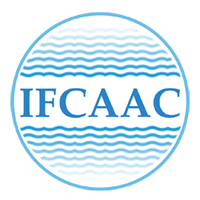 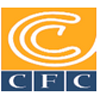 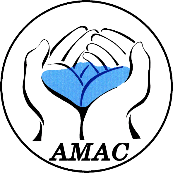 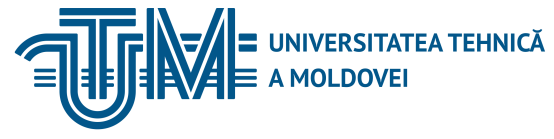 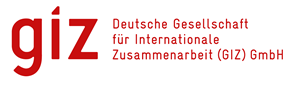 INSTITUTUL DE FORMARE CONTINUĂ ÎN DOMENIUL ALIMENTĂRII CU APĂ ŞI CANALIZĂRII
PENTRU MEMBRII ASOCIAȚIEI „MOLDOVA APĂ-CANAL”
Convenția Mării Negre. 
Convenția a fost inițiată la București 21 aprilie 1992.
Scopul Convenției: Să acționeze în scopul realizării unui progres în protecția mediului marin al Mării Negre și în conservarea resurselor sale vii, conștiente de importanța valorilor economice, sociale și de sănătate ale mediului marin.
Convenția prevede că poluarea mediului marin înseamnă introducerea de către om, direct sau indirect, de substanțe sau energie în mediul marin, care are sau poate avea ca rezultate asemenea efecte dăunătoare asupra vieții marine,

Părțile contractante vor lua, individual sau în comun, după caz, toate măsurile necesare în concordanță cu dreptul internațional pentru a preveni, reduce și controla poluarea, și conserva mediul marin al Mării Negre.
08/09/2018
Tamara Guvir
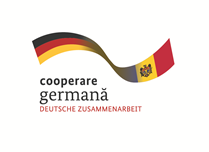 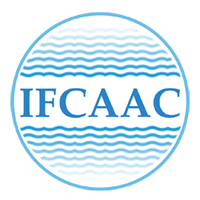 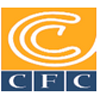 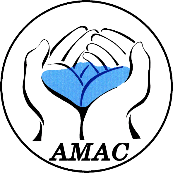 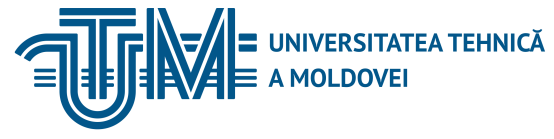 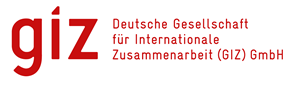 INSTITUTUL DE FORMARE CONTINUĂ ÎN DOMENIUL ALIMENTĂRII CU APĂ ŞI CANALIZĂRII
PENTRU MEMBRII ASOCIAȚIEI „MOLDOVA APĂ-CANAL”
Convenția Mării Negre. (continuare)
 Părțile contractante vor coopera în elaborarea în baza Protocoalelor adiționale și anexe, în afară de cele alăturate la prezenta convenție, care vor fi necesare pentru aplicarea prezentei convenții, 

vor încheia acorduri bilaterale și multilaterale pentru protecția și păstrarea mediului marin al Mării Negre,

vor coopera, în promovarea elaborării de măsuri care să contribuie la protecția și păstrarea mediului marin al Mării Negre.
08/09/2018
Tamara Guvir
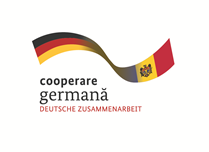 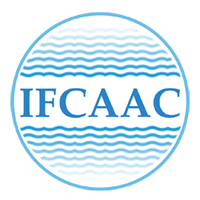 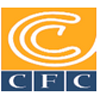 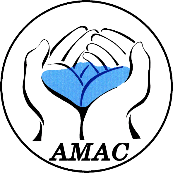 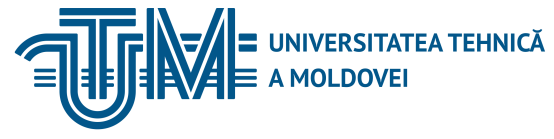 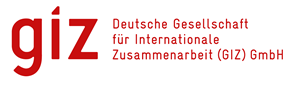 INSTITUTUL DE FORMARE CONTINUĂ ÎN DOMENIUL ALIMENTĂRII CU APĂ ŞI CANALIZĂRII
PENTRU MEMBRII ASOCIAȚIEI „MOLDOVA APĂ-CANAL”
Acorduri de cooperare

1. Acordul dintre Guvernul Republicii Moldova şi Cabinetul de Miniştri al Ucrainei privind colaborarea în domeniul protecţiei şi dezvoltării durabile a bazinului rîului Nistru, semnat la Roma la 29 noiembrie 2012; 
2. Acordul dintre Guvernul Republicii Moldova şi Cabinetul de Miniştri al Ucrainei privind gestionarea în comun a apelor transfrontaliere, 23 noiembrie 2003;
 3 Acordul dintre Guvernul Republicii Moldova şi Guvernul României privind cooperare pentru protecția și utilizarea durabilă a apelor Prutului și Dunării.
08/09/2018
Tamara Guvir
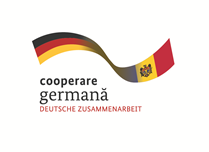 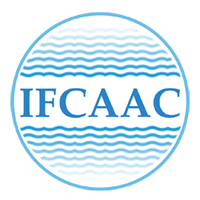 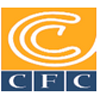 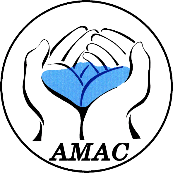 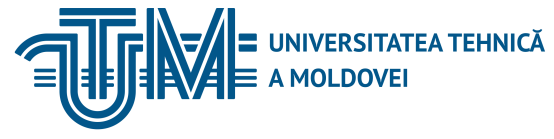 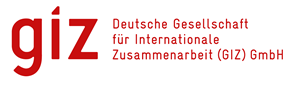 INSTITUTUL DE FORMARE CONTINUĂ ÎN DOMENIUL ALIMENTĂRII CU APĂ ŞI CANALIZĂRII
PENTRU MEMBRII ASOCIAȚIEI „MOLDOVA APĂ-CANAL”
Acorduri de cooperare

Acordul între Guvernul României şi Guvernul Republicii Moldova privind cooperarea în domeniul protecţiei resurselor piscicole şi reglementarea pescuitului în Râul Prut şi în lacul de acumulare Stînca – Costeşti (01 august 2003, Stînca - Costeşti)
Acordul între Ministerul Mediului şi Amenajării Teritoriului al Republicii Moldova, Ministerul Apelor, Pădurilor şi Protecţiei Mediului din România şi Ministerul Mediului şi Resurselor Naturale al Ucrainei privind cooperarea în zona formată din ariile naturale protejate ale Deltei Dunarea, 2000
În baza Acordurilor menționate se crează Comisii transfrontaliere pentru protecția și utilizarea cursurilor de apă și a lacurilor internaționale.
08/09/2018
Tamara Guvir
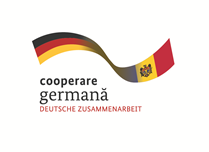 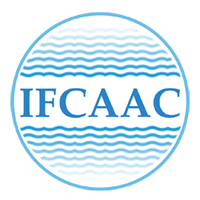 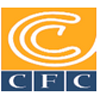 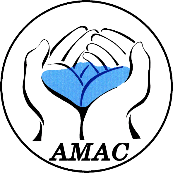 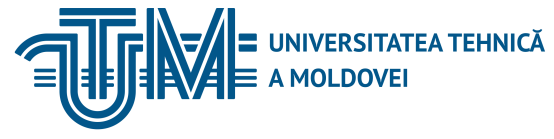 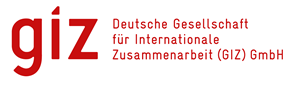 INSTITUTUL DE FORMARE CONTINUĂ ÎN DOMENIUL ALIMENTĂRII CU APĂ ŞI CANALIZĂRII
PENTRU MEMBRII ASOCIAȚIEI „MOLDOVA APĂ-CANAL”
Protocoale în cadrul Convenției Protecția apelor transfrontaliere
Protocol privind Apa și Sănătatea ( Londra, 199), ratificat prin LEGE Nr. 207 din din  29.07.2005 și Protocol privind responsabilitatea asupra poluării transfrontaliere, semnat la Kiev la Întrunirea Miniștrilor ”Un Mediu pentru Europa în 2003”.
Protocolul privind Apa și Sănătatea, prin Legea 207 din 2005:
Prin Art.2 la Lege  s-a desemnat Ministerul Sănătății, Muncii și Protecției Sociale, în comun cu Ministerul Agriculturii, Dezvoltării Regionale și Mediului, în calitate de autorităţi naţionale responsabile pentru punerea în aplicare a protocolului nominalizat.
08/09/2018
Tamara Guvir
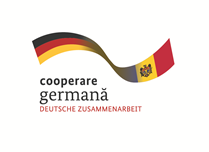 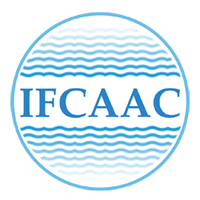 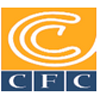 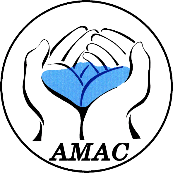 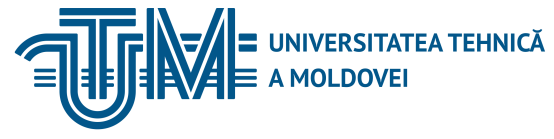 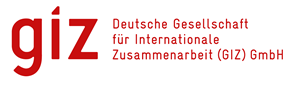 INSTITUTUL DE FORMARE CONTINUĂ ÎN DOMENIUL ALIMENTĂRII CU APĂ ŞI CANALIZĂRII
PENTRU MEMBRII ASOCIAȚIEI „MOLDOVA APĂ-CANAL”
Obiectivul acestui Protocol este promovarea la toate nivelurile corespunzătoare naționale, precum și în context transfrontier și internațional a protecției sănătății omului și a bunăstării, atât individuală, cât și colectivă, prin îmbunătățirea gospodăririi apelor, incluzând protecția ecosistemelor acvatice.
Protocolul prevede noi noțiuni, iar unele din ele sunt indicate după cum urmează:
boli asociate apei înseamnă orice efect negativ semnificativ asupra sănătății umane ca: deces, invaliditate, boală sau alte manifestări cauzate, direct sau indirect, de starea apelor de orice fel sau de modificările survenite în cantitatea și calitatea acestora;
apă potabilă înseamnă apa care este folosită sau se intenționează a fi furnizată pentru a fi folosită de om pentru băut, gătit, prepararea alimentelor, igiena personală sau în scopuri similare;
ape transfroniteră înseamnă orice ape de suprafață sau subterane care marchează frontierele dintre două sau mai multe state, le traversează sau sunt localizate pe acestea;
08/09/2018
Tamara Guvir
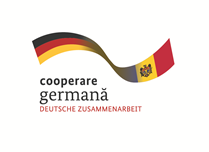 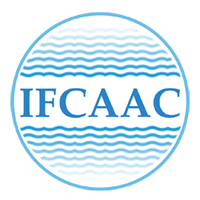 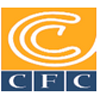 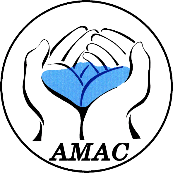 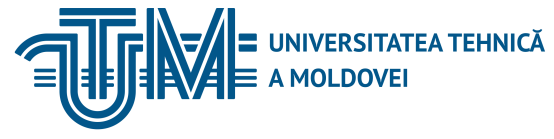 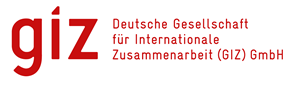 INSTITUTUL DE FORMARE CONTINUĂ ÎN DOMENIUL ALIMENTĂRII CU APĂ ŞI CANALIZĂRII
PENTRU MEMBRII ASOCIAȚIEI „MOLDOVA APĂ-CANAL”
Continuare
efecte transfrontieră ale bolilor asociate apei înseamnă orice efect negativ semnificativ asupra sănătății umane ca: deces, invaliditate, boală sau alte manifestări apărute într-o zonă sub jurisdicția unei părți a convenției, 
impact transfrontieră înseamnă orice efect negativ semnificativ asupra mediului, rezultat dintr-o schimbare în condițiile apelor transfrontieră, cauzat de o activitate umană a cărei origine fizică. 
schemă de gospodărire a apelor înseamnă un plan pentru dezvoltarea, gospodărirea, protecția și/sau utilizarea apelor dintr-o zonă teritorială sau dintr-un acvifer, incluzând protecția ecosistemelor acestora
08/09/2018
Tamara Guvir
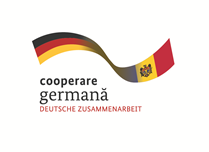 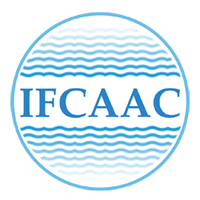 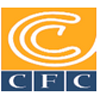 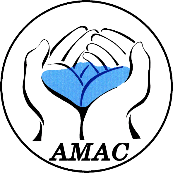 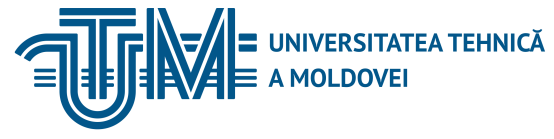 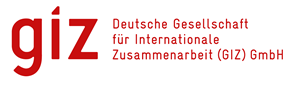 INSTITUTUL DE FORMARE CONTINUĂ ÎN DOMENIUL ALIMENTĂRII CU APĂ ŞI CANALIZĂRII
PENTRU MEMBRII ASOCIAȚIEI „MOLDOVA APĂ-CANAL”
Continuare
Obiectivele sunt orientate spre: 
Pevenirea, controlul și educerea bolilor asociate apei, obiectivele vor acoperi 16 arii din Protocol, inclusiv :
 calitatea apei potabile distribuite, luându-se în considerare Recomandările Organizației Mondiale a Sănătății privind calitatea apei potabile;
 reducerea numărului de epidemii hidrice și a îmbolnăvirilor asociate apei;
 mărirea procentului populației cu acces la un sistem centralizat sau la alte mijloace de aprovizionare cu apă potabilă/ canalizare/sanitație;
 aprecierea nivelurilor de performanță/Măsurile adecvate 
 aplicarea bunelor practici recunoscute pentru gospodărirea alimentării cu apă și salubritate, pentru apa de băut;
08/09/2018
Tamara Guvir
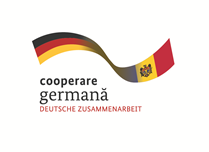 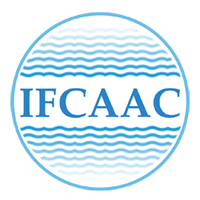 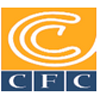 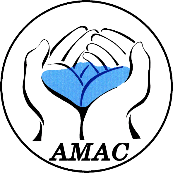 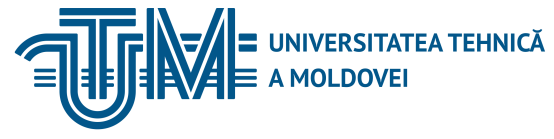 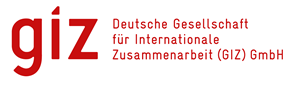 INSTITUTUL DE FORMARE CONTINUĂ ÎN DOMENIUL ALIMENTĂRII CU APĂ ŞI CANALIZĂRII
PENTRU MEMBRII ASOCIAȚIEI „MOLDOVA APĂ-CANAL”
Continuare

Evacuările accidentale de:
 ape uzate netratate/ provenite din inundații, din sistemele de colectare a apei uzate, în resursele de apă care fac obiectul acestui protocol;
 calitatea apelor uzate evacuate din instalațiile de epurare ;
 depozitarea sau reutilizarea nămolului din sistemele centralizate de canalizare sau din alte instalații de salubrizare și calitatea apei uzate folosite pentru irigații, --
 calitatea apelor care sunt folosite ca surse pentru apa potabilă, care sunt în general folosite pentru îmbăiere sau pentru acvacultură și producerea sau recoltarea moluștelore ;
08/09/2018
Tamara Guvir
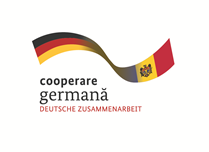 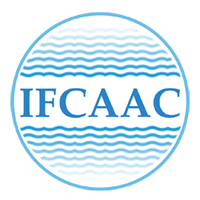 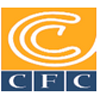 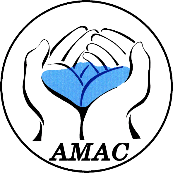 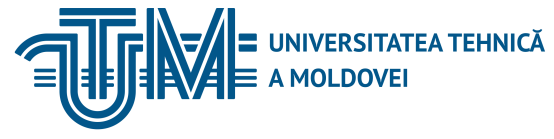 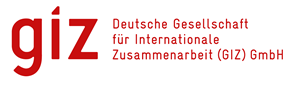 INSTITUTUL DE FORMARE CONTINUĂ ÎN DOMENIUL ALIMENTĂRII CU APĂ ŞI CANALIZĂRII
PENTRU MEMBRII ASOCIAȚIEI „MOLDOVA APĂ-CANAL”
;
Continuarea
 aplicarea bunelor practici  pentru gospodărirea apelor închise pentru îmbăiere;
 identificarea și remedierea terenurilor contaminate care afectează negativ apele;
 eficacitatea sistemelor pentru gospodărirea,și protecția resurselor de apă,
aplicarea bunelor practici pentru controlul poluării de orice fel la sursă;
 publicarea informației asupra calității apei potabile și a altor ape, 
Părțile vor stabili ținte si indicatori țintă și indicatori țintă la a Protocol
.
08/09/2018
Tamara Guvir
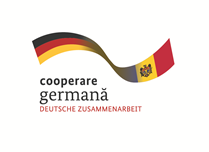 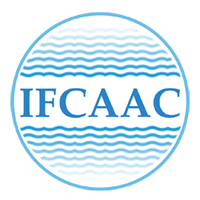 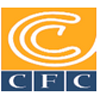 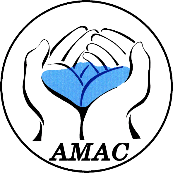 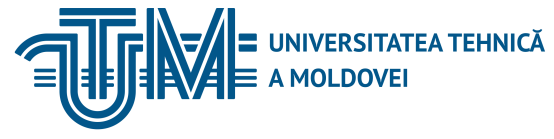 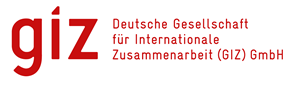 INSTITUTUL DE FORMARE CONTINUĂ ÎN DOMENIUL ALIMENTĂRII CU APĂ ŞI CANALIZĂRII
PENTRU MEMBRII ASOCIAȚIEI „MOLDOVA APĂ-CANAL”
Reglementarea sectorului AAC la nivel național
;
.
Acte regionale
Legislația națională
Acte raionale
08/09/2018
Tamara Guvir
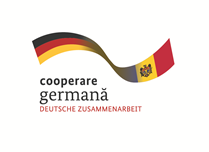 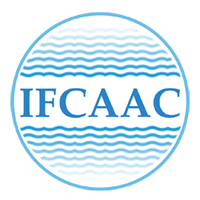 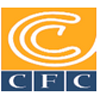 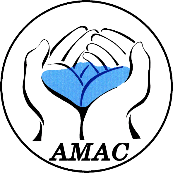 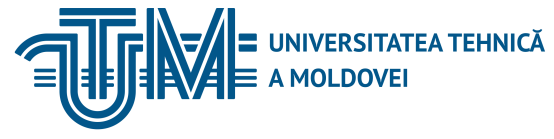 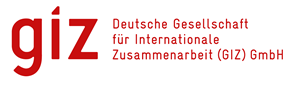 INSTITUTUL DE FORMARE CONTINUĂ ÎN DOMENIUL ALIMENTĂRII CU APĂ ŞI CANALIZĂRII
PENTRU MEMBRII ASOCIAȚIEI „MOLDOVA APĂ-CANAL”
Legea 1515 din 16.06 1993 privind protecția mediului; http://lex.justice.md/index.php?action=view&view=doc&lang=1&id=311604,                                            Lege 272 din apelor,  din 23.12.2011;                                                                http://lex.justice.md/md/ 342978, 
Codul nr. 3 subsolului din 02.02.2009;                                                                lex.justice.md/md/331271,                                                                                                                    Legea nr.86 din 29.05.2014 privind evaluarea impactului asupra mediului, lex.justice.md/md/353608,                                                                                                                  Legea Nr. 11 din 02.03.2017 privind evaluarea strategică de mediu, http//lex.justice.md/index.php?action=view&view=doc.                                                          Legea nr.851 din 29.05.1996 privind expertiza ecologică, http://lex.justice.md/index.php?action=view&view=doc&lang=1&id=311519,
Legislația Națională, care reglementează protecția/utilizarea  resurselor de apă
08/09/2018
Tamara Guvir
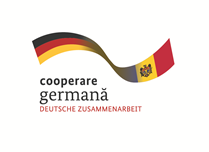 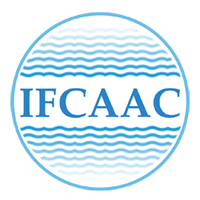 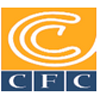 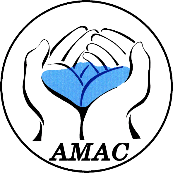 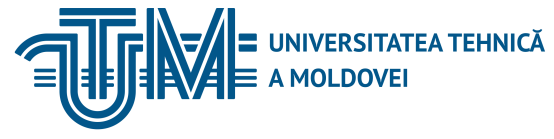 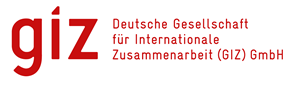 INSTITUTUL DE FORMARE CONTINUĂ ÎN DOMENIUL ALIMENTĂRII CU APĂ ŞI CANALIZĂRII
PENTRU MEMBRII ASOCIAȚIEI „MOLDOVA APĂ-CANAL”
Legea nr. 1540 din 25.02.1998 privind plata pentru poluarea mediului/
http://lex.justice.md/index.php?action=view&view=doc&lang=1&id=311615 
Legea nr.440 din  27.04.1995 cu privire la zonele şi fâșiile de protecție a apelor răurilor şi bazinelor de apă,
http://lex.justice.md/index.php?action=view&view=doc&lang=1&id=311668
Legislația Națională, care reglementează protecția/utilizarea  resurselor de apă
08/09/2018
Tamara Guvir
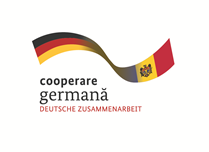 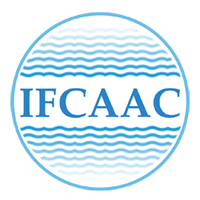 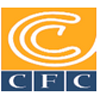 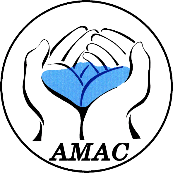 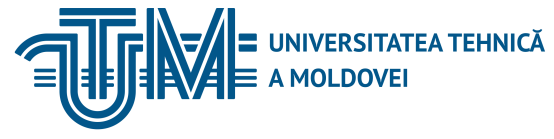 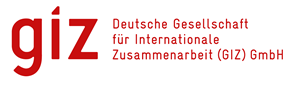 INSTITUTUL DE FORMARE CONTINUĂ ÎN DOMENIUL ALIMENTĂRII CU APĂ ŞI CANALIZĂRII
PENTRU MEMBRII ASOCIAȚIEI „MOLDOVA APĂ-CANAL”
Legea 1515 privind 
 protecția mediului
Prezenta lege constituie cadrul juridic de bază pentru elaborarea actelor normative speciale şi instrucţiunilor în probleme aparte din domeniul protecţiei mediului în scopul:
   asigurării fiecărui om a dreptului la un mediu sănătos şi estetic plăcut;  
   obţinerii unui diapazon cît mai larg de folosire a resurselor naturale fără a depăşi limitele admisibile;
    protecţiei factorilor de mediu, de acţiuni care dereglează echilibrul ecologic;
    restabilirii ecosistemelor şi componentelor lor, afectate prin activitatea antropică sau calamităţi naturale.
08/09/2018
Tamara Guvir
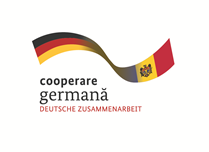 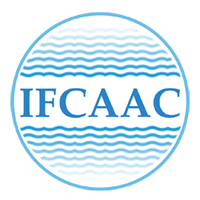 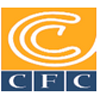 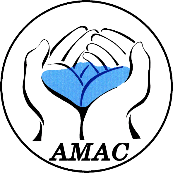 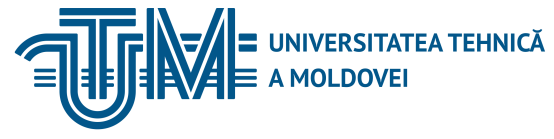 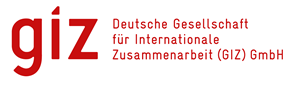 INSTITUTUL DE FORMARE CONTINUĂ ÎN DOMENIUL ALIMENTĂRII CU APĂ ŞI CANALIZĂRII
PENTRU MEMBRII ASOCIAȚIEI „MOLDOVA APĂ-CANAL”
Legea 1515 privind 
protecția mediului
Art. 3. - Principiile de bază ale protecţiei mediului:
 obligativitatea executării legislaţiei cu privire la protecţia mediului, respectării standardelor, normativelor şi limitelor admisibile de folosire a resurselor naturale;
  responsabilitatea tuturor persoanelor fizice şi juridice pentru prejudiciul cauzat mediului; prevenirea, limitarea, combaterea poluării, precum recuperarea pagubei, cauzate mediului din contul persooanelor fizice şi juridice care au admis dauna;
 planificarea, proiectarea, amplasarea şi punerea în funcţiune a obiectivelor social-economice, realizarea programelor şi activităţilor planificate care pot avea impact asupra mediului;
respectarea tratatelor şi acordurilor interstatale şi internaţionale.
08/09/2018
Tamara Guvir
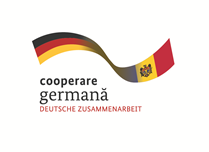 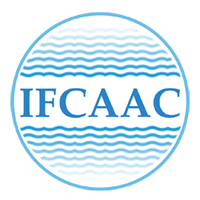 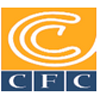 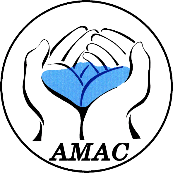 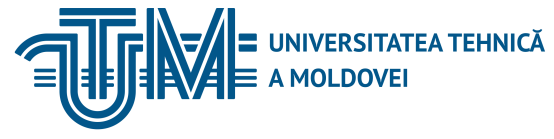 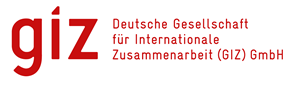 INSTITUTUL DE FORMARE CONTINUĂ ÎN DOMENIUL ALIMENTĂRII CU APĂ ŞI CANALIZĂRII
PENTRU MEMBRII ASOCIAȚIEI „MOLDOVA APĂ-CANAL”
Legea 1515 privind 
protecția mediului
Legea prevede competențele, Parlamentului, Guvernului, APC si APL.
 Art. 10. - APL  în comun cu autorităţile locale pentru mediu şi pentru sănătate:    
asigură păstrarea unui mediu sănătos şi folosirea raţională a resurselor naturale, exercită un control permanent asupra respectării legislaţiei cu privire la protecţia mediului;
aprobă anual limitele de folosire a resurselor naturale, limitele de emisii şi deversări nocive în mediu, cu excepţia celor ce depăşesc teritoriul comunei (satului), oraşului; limitele poluării fonice; limitele de depozitare a deşeurilor de producţie şi menajere;
asigură construirea şi funcţionarea instalaţiilor de epurare în conformitate cu standardele stabilite pentru apele reziduale;
08/09/2018
Tamara Guvir
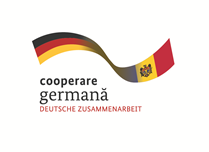 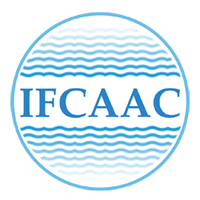 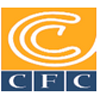 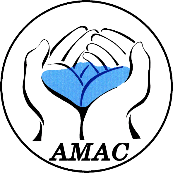 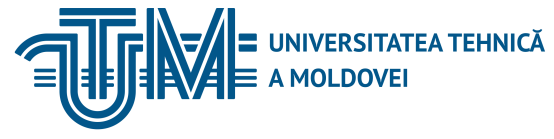 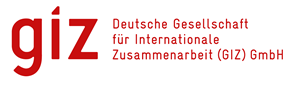 INSTITUTUL DE FORMARE CONTINUĂ ÎN DOMENIUL ALIMENTĂRII CU APĂ ŞI CANALIZĂRII
PENTRU MEMBRII ASOCIAȚIEI „MOLDOVA APĂ-CANAL”
Legea 1515 privind 
protecția mediului
Art. 21. prevede necesitatea  efectuării EIMI.
 Evaluarea impactului asupra mediului și expertiza ecologică de stat sînt mecanisme de asigurare a protecției mediului efectuate la etapele inițiale de planificare a activităților în scopul:
  identificării prealabile a efectelor directe sau indirecte pe care le pot avea unele proiecte publice sau private; 
  prevenirii și minimizării impactului asupra mediului și sănătății populației prin elaborarea măsurilor pentru protecția mediului ;
 elaborării și asigurării unui cadru normativ clar și aplicabil în domeniul mediului.
08/09/2018
Tamara Guvir
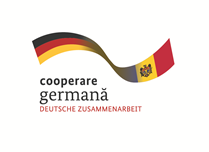 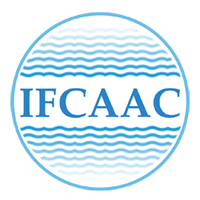 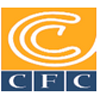 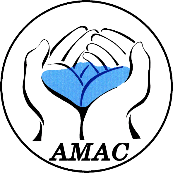 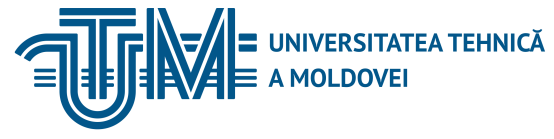 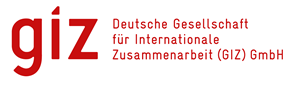 INSTITUTUL DE FORMARE CONTINUĂ ÎN DOMENIUL ALIMENTĂRII CU APĂ ŞI CANALIZĂRII
PENTRU MEMBRII ASOCIAȚIEI „MOLDOVA APĂ-CANAL”
Legea 1515 privind 
protecția mediului
Art.26  Inspectoratul pentru Protecția Mediului are funcţia de exercitare a controlului de stat asupra respectării legilor şi altor acte normative în problemele protecţiei mediului şi folosirii resurselor naturale. 
Art. 291.  Agenția de Mediu   are scopul asigurării implementării politicii în domeniul protecției mediului .
Legea prevede funcțiile de bază ale Agenției de Mediu, inclusiv:
asigură implementarea documentelor de politici publice și a legislației în domeniul protecției mediului la nivel național și local;  
reglementează și autorizează activitățile cu impact asupra mediului,;
realizează monitoringul calității factorilor de mediu 
- monitoringul poluării aerului, monitoringul geologic, monitoringul poluării mediului);
08/09/2018
Tamara Guvir
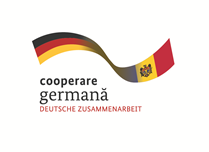 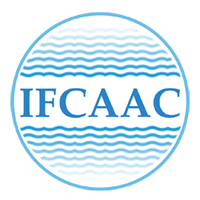 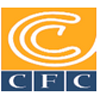 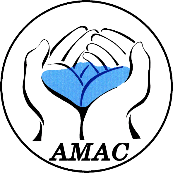 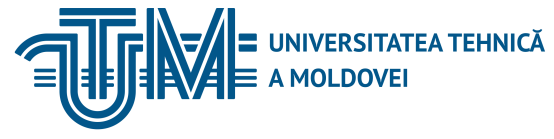 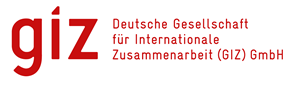 INSTITUTUL DE FORMARE CONTINUĂ ÎN DOMENIUL ALIMENTĂRII CU APĂ ŞI CANALIZĂRII
PENTRU MEMBRII ASOCIAȚIEI „MOLDOVA APĂ-CANAL”
Legea 1515 privind 
protecția mediului
Art. 30 prevede dreptul la un mediu sănătos, în care scop asigură, în conformitate cu legislaţia în vigoare, inclusiv:
accesul deplin, operativ şi liber la informaţiile privind starea mediului şi starea sănătăţii populaţiei;
 dreptul de a se asocia în organizaţii, partide, mişcări, asociaţii de protecţie a mediului, de a adera la cele existente/ de a participa la dezbaterea proiectelor de legi, diverselor programe economice ce vizează direct sau indirect protecţia mediului;
dreptul de a organiza referendumuri naţionale şi locale în probleme majore de protecţie a mediului;
Art.32 stabilește drepturile și obligațiunile agenților economici
08/09/2018
Tamara Guvir
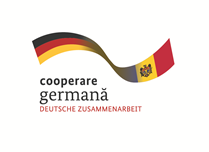 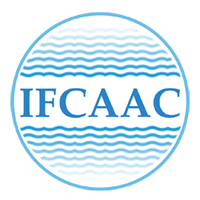 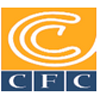 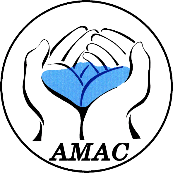 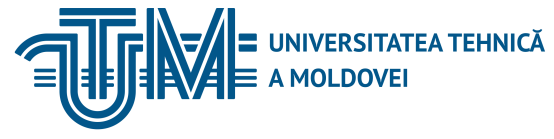 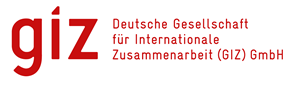 INSTITUTUL DE FORMARE CONTINUĂ ÎN DOMENIUL ALIMENTĂRII CU APĂ ŞI CANALIZĂRII
PENTRU MEMBRII ASOCIAȚIEI „MOLDOVA APĂ-CANAL”
Legea 1515 privind
 protecția mediului
Legea prevede reglementări pentru protecția solului, apelor, aerului, biodiversității, gestionării deșeurilor
Art.83 prevede organizarea Fondului Ecologic de stat. în scopul finanţării  programelor în domeniul protecţiei mediului  pentru diferite domenii,inclusiv
 politici și management în domeniul protecției mediului;
 protecția și gestionarea resurselor de apă;
 asigurarea accesului populației la apă potabilă calitativă și sanitație;
  protecția resurselor de sol;
  monitoringul calității mediului;
atenuarea schimbărilor climatice și adaptarea la acestea;
 securitatea ecologică;
08/09/2018
Tamara Guvir
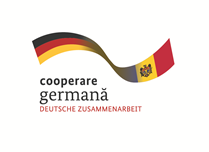 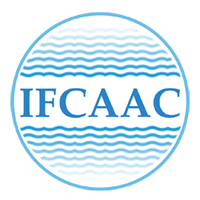 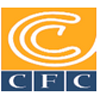 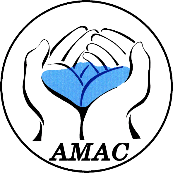 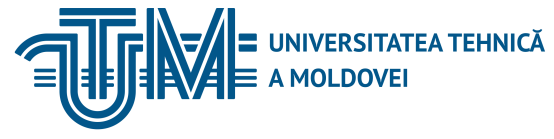 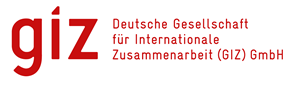 INSTITUTUL DE FORMARE CONTINUĂ ÎN DOMENIUL ALIMENTĂRII CU APĂ ŞI CANALIZĂRII
PENTRU MEMBRII ASOCIAȚIEI „MOLDOVA APĂ-CANAL”
Legea nr. 86 privind evaluarea  IM
Legea  transpune: 
  parţial Directiva 2011/92/UE a Parlamentului European şi a Consiliului din 13 decembrie 2011 privind evaluarea efectelor anumitor proiecte publice şi private asupra mediului;
  Convenţia privind evaluarea impactului asupra mediului înconjurător în zonele context transfrontiere (Espoo/Finlanda/, 25 februarie 1991), RM a aderat prin Hotărârea Parlamentului nr. 1546‐XII din 23.06.9
Scopul Legii este instituirea unui cadru juridic de funcţionare a mecanismului de evaluare a impactului asupra mediului al unor proiecte publice şi private
08/09/2018
Tamara Guvir
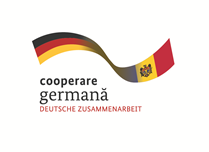 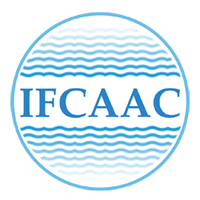 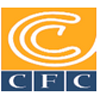 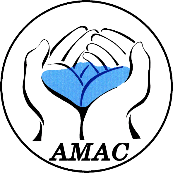 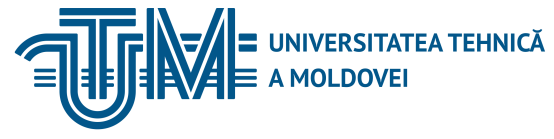 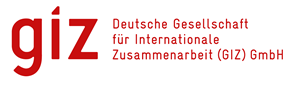 INSTITUTUL DE FORMARE CONTINUĂ ÎN DOMENIUL ALIMENTĂRII CU APĂ ŞI CANALIZĂRII
PENTRU MEMBRII ASOCIAȚIEI „MOLDOVA APĂ-CANAL”
Legea nr. 86 privind evaluarea IM
Principiile de bază a EIMÎ: 
  principiul activităților preventive;
  principiul informației depline; 
  principiul transparenței și accesibilității; 
  principiul participativ/ principiul precauției;
 principiul «poluatorul plătește
 Unele domenii de aplicare a EIM:
    efectele directe şi indirecte ale activităţii planificate asupra  populaţiei, factporilor de mediu;
08/09/2018
Tamara Guvir
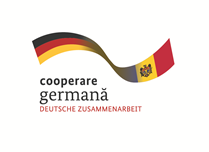 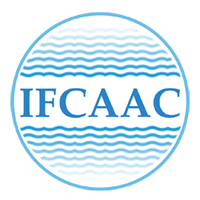 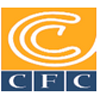 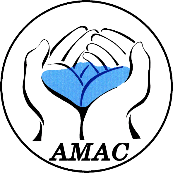 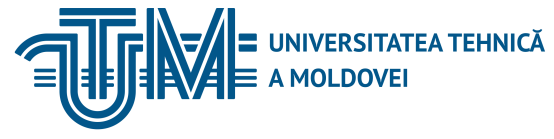 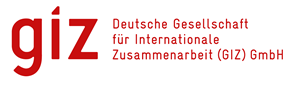 INSTITUTUL DE FORMARE CONTINUĂ ÎN DOMENIUL ALIMENTĂRII CU APĂ ŞI CANALIZĂRII
PENTRU MEMBRII ASOCIAȚIEI „MOLDOVA APĂ-CANAL”
Legea nr. 86 privind evaluarea IM
Legea prevede EIM la nivel transfrontalier pentru activităţile indicate în pct. 1–16 din anexa nr. 1, și la nivel naţional pentru activităţile indicate în pct. 17–24 din aceeaşi anexă.    
EIM  pentru activităţile indicate în anexa nr. 2 se efectuează în baza avizului eliberat de autoritatea competentă, conform art. 9 şi 10.    
Pentru activităţile indicate în anexa nr. 2, precum și pentru oricare alte activități pentru care se stabileşte că nu este necesară evaluarea impactului asupra mediului, se va elibera decizia sau avizul expertizei ecologice,.
08/09/2018
Tamara Guvir
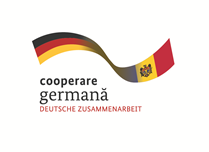 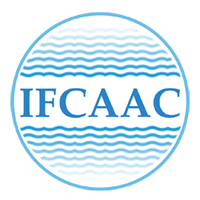 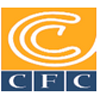 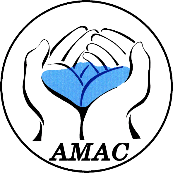 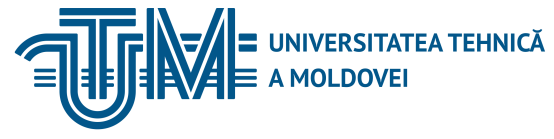 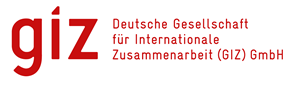 INSTITUTUL DE FORMARE CONTINUĂ ÎN DOMENIUL ALIMENTĂRII CU APĂ ŞI CANALIZĂRII
PENTRU MEMBRII ASOCIAȚIEI „MOLDOVA APĂ-CANAL”
Legea nr. 86 privind evaluarea IM
Art. 6.prevede că  activităţile de evaluare a impactului asupra  mediului este obligativitatea inițiatorului. 
 Legea prevede proceduri și modalități (etape) de elaborare a documentației de EIM, coordonarea, consultarea, informarea publicului, obținerea Deciziei, a Avizului a Acordului de Mediu.
08/09/2018
Tamara Guvir
Legea 86 din 25.05 2014 despre EIMÎ
Etapele EIMÎ
Inițiatorul
doc. EIM
Decizie
Cererea la org. Competent
Art. 9 EP
Aviz
Art.20/21 EIM
Art.19  P
Programe
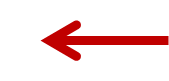 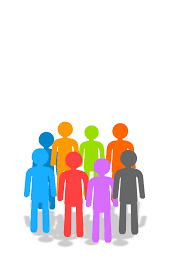 APL
Doc. EIM
ACORD  de Mediu
Art.22
Inform/cons
08/09/2018
Centrul de management al deşeurilor periculoase
Legea 86 din 25.05 2014 despre EIM
Evaluarea   Impactul Asupra Mediului
AE
Calitatea mediului
EIM
Măsuri
impact
Plan de Monitorizare
Plan de Acțiuni
Ssurse de poluare
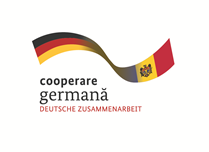 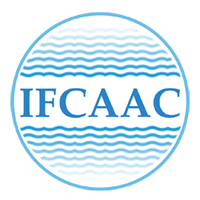 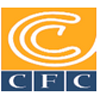 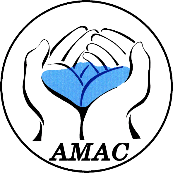 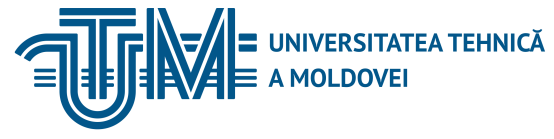 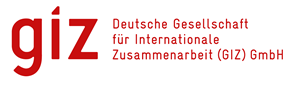 INSTITUTUL DE FORMARE CONTINUĂ ÎN DOMENIUL ALIMENTĂRII CU APĂ ŞI CANALIZĂRII
PENTRU MEMBRII ASOCIAȚIEI „MOLDOVA APĂ-CANAL”
Scopul EE:

 adoptării unor decizii argumentate şi aprobării actelor care prevăd utilizarea resurselor naturale şi măsuri de protecţie a mediului înconjurător şi componentelor lui;
 prevenirii sau minimizării eventualului impact direct, indirect sau cumulativ al obiectelor şi activităţilor economice preconizate asupra mediului înconjurător,;
 menţinerii echilibrului ecologic, fondului genetic şi biodiversităţii, creării condiţiilor optime de viaţă pentru oameni;
 corelării  dezvoltării social-economice cu capacităţile ecosistemelor.

Expertiza ecologică se efectuează de Agenția de Mediu/Asociațiile obștești
Legea nr.851 privind expertiza ecologică
08/09/2018
Tamara Guvir
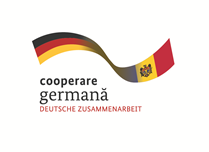 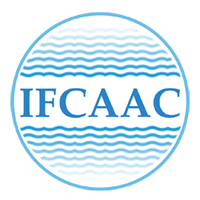 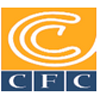 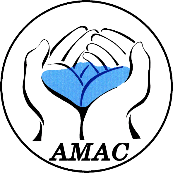 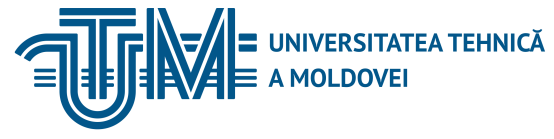 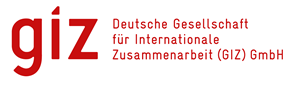 INSTITUTUL DE FORMARE CONTINUĂ ÎN DOMENIUL ALIMENTĂRII CU APĂ ŞI CANALIZĂRII
PENTRU MEMBRII ASOCIAȚIEI „MOLDOVA APĂ-CANAL”
Legea nr.851 privind expertiza ecologică
Sarcinile de bază ale sistemului expertizei ecologice de stat sînt:

asigurarea expertizării ecologice a proiectelor de acte legislative, a documentaţiei de proiect şi a altor materiale;

 asigurarea controlului asupra aplicării corecte de către beneficiarii şi executanţii documentaţiei de proiect a dispoziţiilor actelor legislative şi ale altor acte normative în vigoare, precum şi a normelor şi instrucţiunilor în domeniu;
08/09/2018
Tamara Guvir
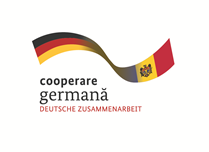 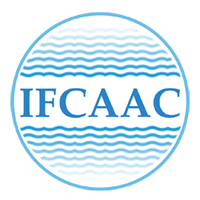 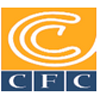 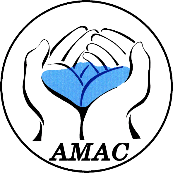 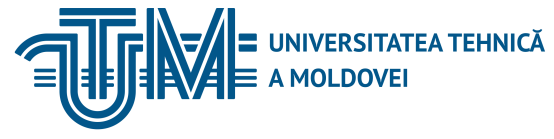 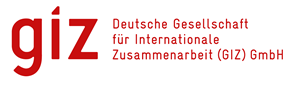 INSTITUTUL DE FORMARE CONTINUĂ ÎN DOMENIUL ALIMENTĂRII CU APĂ ŞI CANALIZĂRII
PENTRU MEMBRII ASOCIAȚIEI „MOLDOVA APĂ-CANAL”
Legea nr.851 privind expertiza ecologică
Art.  5 prevede principii de bază ale expertizei ecologice.

efectuarea în mod obligatoriu a expertizei ecologice de stat înainte de adoptarea actelor legislative/normative ce pot avea impact asupra mediului;

aprecierea complexă a influenţei activităţii economice asupra mediului;

fundamentarea ştiinţifică, obiectivitatea  şi  legalitatea avizelor EE;

    Art.6 prevede că expertiza ecologică de stat este efectuată pentru obiectele şi activităţile economice preconizate care nu au fost supuse evaluării impactului asupra mediului.
08/09/2018
Tamara Guvir
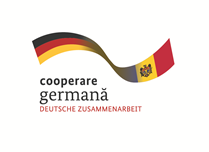 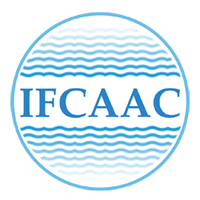 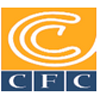 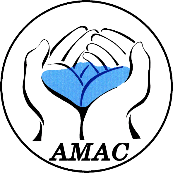 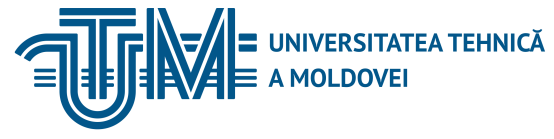 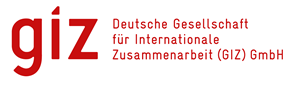 INSTITUTUL DE FORMARE CONTINUĂ ÎN DOMENIUL ALIMENTĂRII CU APĂ ŞI CANALIZĂRII
PENTRU MEMBRII ASOCIAȚIEI „MOLDOVA APĂ-CANAL”
Legea nr.851 privind expertiza ecologică
Legea prevede organizarea sistemului expertizei ecologice, care este constituita din  autoritatea emitentă și subdiviziunile sale teritoriale.

Important!  Expertiza ecologică de stat a proiectelor actelor legislative şi a altor acte normative, prevăzute la art.6, precum şi a documentaţiei de proiect pentru obiectele şi activităţile economice complexe şi potenţial periculoase pentru mediu, se efectuează cu concursul Comisiei Mixte de experţi ecologi

Art.9 prevede organizarea şi efectuarea expertizei ecologice obşteşti,

Art.11 prevede drepturile cetăţenilor şi asociaţiilor obşteşti în domeniul organizării expertizei ecologice obşteşti.
08/09/2018
Tamara Guvir
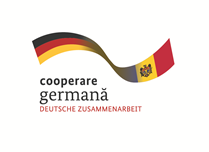 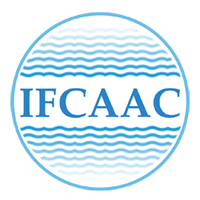 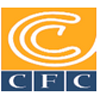 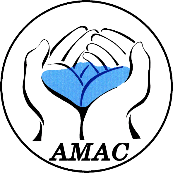 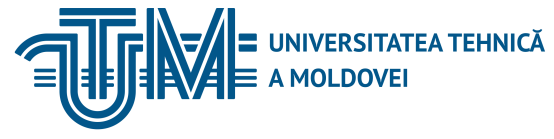 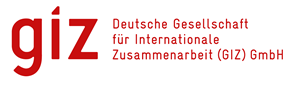 INSTITUTUL DE FORMARE CONTINUĂ ÎN DOMENIUL ALIMENTĂRII CU APĂ ŞI CANALIZĂRII
PENTRU MEMBRII ASOCIAȚIEI „MOLDOVA APĂ-CANAL”
Legea nr.851 privind expertiza ecologică
Art 13. prevede condițiile de refuz de a înregistra cererea de efectuare a expertizei ecologice obşteşti.

expertiza ecologică obştească a fost efectuată anterior de două ori şi ulterior în proiect nu au fost introduse schimbări esenţiale;
se intenţionează să se expertizeze documentaţia de proiect pentru obiectele  legate de securitatea statului şi/sau informaţia despre care constituie secret de stat, comercial şi/sau  alt secret apărat de lege;
statutul asociaţiei obşteşti nu prevede acest gen de activitate;

Art14. Avizul expertizei ecologice obşteşti poarta caracter de recomandare
08/09/2018
Tamara Guvir
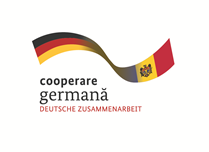 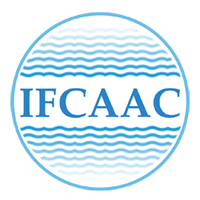 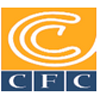 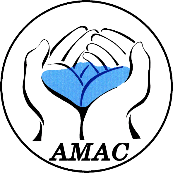 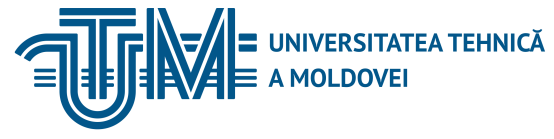 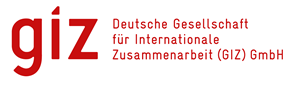 INSTITUTUL DE FORMARE CONTINUĂ ÎN DOMENIUL ALIMENTĂRII CU APĂ ŞI CANALIZĂRII
PENTRU MEMBRII ASOCIAȚIEI „MOLDOVA APĂ-CANAL”
Legea nr.851 privind eexpertiza ecologică
ORGANIZAREA EXPERTIZEI ECOLOGICE DE STAT
Plata pentru EE
Eefectuarea EE.
Prezentarea documentatiei, Anexa 1
Examinarea doc.
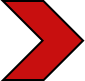 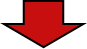 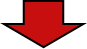 Verificarea gradului de exacicitate,
aplicarea tuturor cerințelor legislative
Cererea, prospecțiuni,proiectul
Aviz al EE
08/09/2018
Tamara Guvir
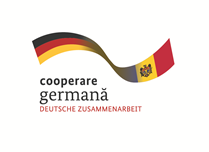 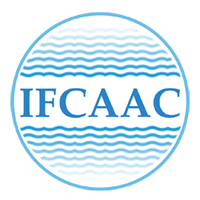 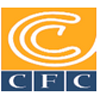 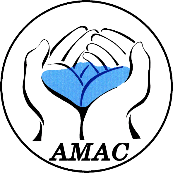 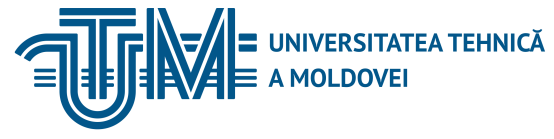 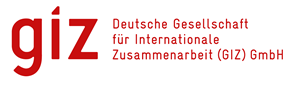 INSTITUTUL DE FORMARE CONTINUĂ ÎN DOMENIUL ALIMENTĂRII CU APĂ ŞI CANALIZĂRII
PENTRU MEMBRII ASOCIAȚIEI „MOLDOVA APĂ-CANAL”
Legea nr.851 privind eexpertiza ecologică
Anexa 1/                  Anexa 2
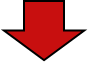 Conținutul Avizului EE
Domeniul
Infrastrastructurii
DomeniulAgric. Acvacul.
08/09/2018
Tamara Guvir
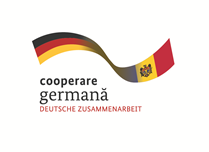 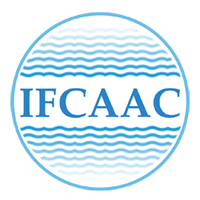 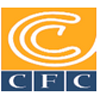 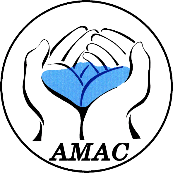 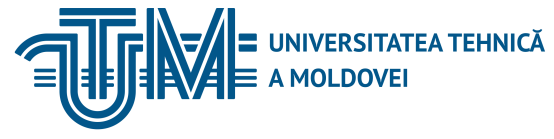 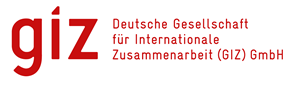 INSTITUTUL DE FORMARE CONTINUĂ ÎN DOMENIUL ALIMENTĂRII CU APĂ ŞI CANALIZĂRII
PENTRU MEMBRII ASOCIAȚIEI „MOLDOVA APĂ-CANAL”
Legea nr.851 privind    expertiza ecologică
08/09/2018
Tamara Guvir
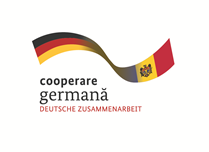 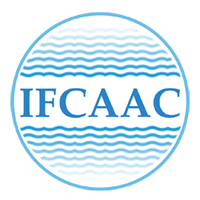 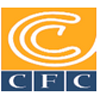 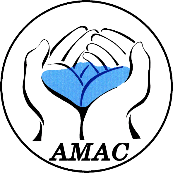 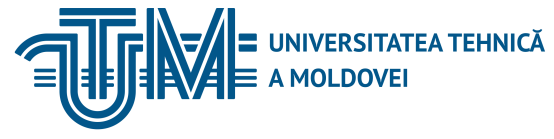 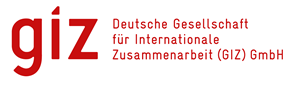 INSTITUTUL DE FORMARE CONTINUĂ ÎN DOMENIUL ALIMENTĂRII CU APĂ ŞI CANALIZĂRII
PENTRU MEMBRII ASOCIAȚIEI „MOLDOVA APĂ-CANAL”
Legea nr.851 privind    expertiza ecologică
08/09/2018
Tamara Guvir
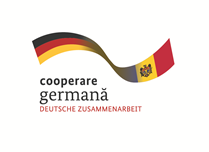 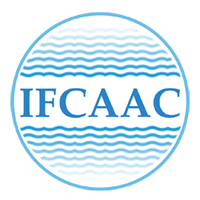 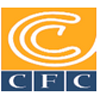 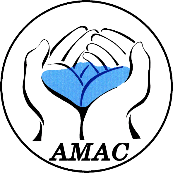 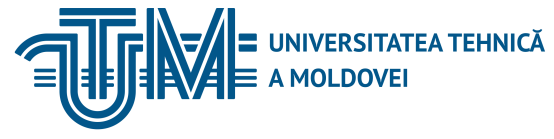 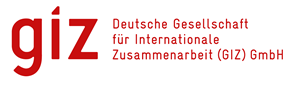 INSTITUTUL DE FORMARE CONTINUĂ ÎN DOMENIUL ALIMENTĂRII CU APĂ ŞI CANALIZĂRII
PENTRU MEMBRII ASOCIAȚIEI „MOLDOVA APĂ-CANAL”
Legea nr.1540 
privind plata pentru poluare
Prezenta lege are drept obiective:

crearea unui sistem de activitate economică în care devine neconvenabilă cauzarea oricărui prejudiciu mediului;

 stimularea construcției și exploatării sistemelor de captare și neutralizare a poluanților, de colectare, reciclare și distrugere a deșeurilor, precum și implementarea de tehnologii nonpoluante, realizarea altor măsuri care ar micșora volumul emisiilor (deversărilor) de poluanți în mediu și ar diminua formarea deșeurilor de producție și a deșeurilor de ambalaje;

formarea fondurilor ecologice pentru finanţarea activităţii orientate spre ameliorarea calităţii
08/09/2018
Tamara Guvir
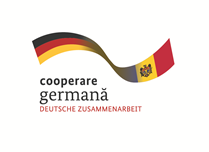 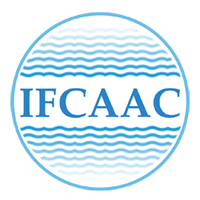 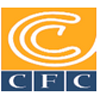 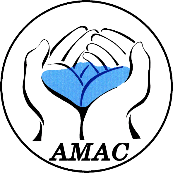 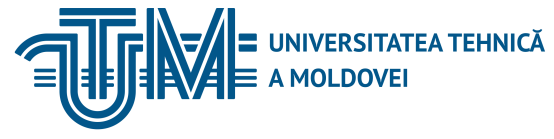 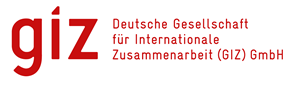 INSTITUTUL DE FORMARE CONTINUĂ ÎN DOMENIUL ALIMENTĂRII CU APĂ ŞI CANALIZĂRII
PENTRU MEMBRII ASOCIAȚIEI „MOLDOVA APĂ-CANAL”
Legea nr.1540 privind 
 plata pentru poluare
Normativele plăţii pentru poluarea mediului se stabilesc de către Parlament.

Art. 6.  stipulează că plata pentru emisiile de poluanţi în aerul atmosferic ale surselor staţionare se percepe de la subiecţii care admit:

   emisii de poluanţi în limitele normativelor stabilite;
   emisii de poluanţi cu depăşirea normativelor stabilite.

Normativele şi modul de calcul ale plăţii menţionate la alin.(1) se prezintă în anexa nr.2.
Art.9 prevede plata pentru deversările de poluanţi cu ape reziduale în obiective acvatice şi sisteme de canalizare se percepe de la subiecţii ce admit:    deversări de poluanţi în limitele normativelor și cu  depăşirea lor.
08/09/2018
Tamara Guvir
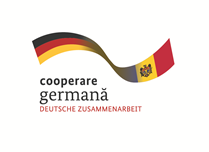 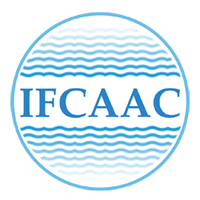 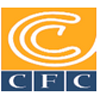 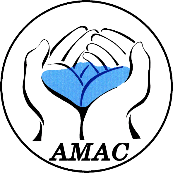 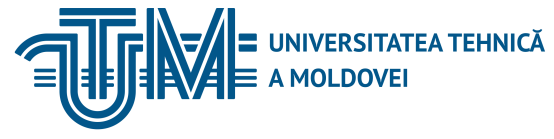 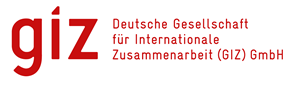 INSTITUTUL DE FORMARE CONTINUĂ ÎN DOMENIUL ALIMENTĂRII CU APĂ ŞI CANALIZĂRII
PENTRU MEMBRII ASOCIAȚIEI „MOLDOVA APĂ-CANAL”
Legea nr.1540 privind
 plata pentru poluare
Plata pentru deversările de poluanţi în rezervoare-receptoare, cîmpuri de filtraţie, colectoarele canalelor de scurgere pentru must de dejecţii animaliere este percepută de la subiecții care admit asemenea deversări pentru întreg volumul evacuărilor de apă. 
 
 Răspunderea subiecţilor pentru corectitudinea calculului şi plenitudinea achitării în termen a plăţilor pentru poluarea mediului, precum şi aplicarea măsurilor de executare silită sînt reglementate de Codul fiscal şi de alte acte legislative.
   Funcţiile de evidenţă a obligaţiilor şi de urmărire a restanţelor la plăţile și taxa pentru poluarea mediului stabilite la art. 6, 9,  sînt exercitate de către Serviciul Fiscal de Stat.
08/09/2018
Tamara Guvir
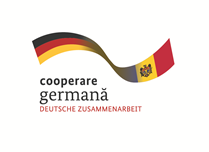 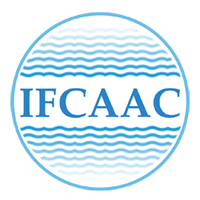 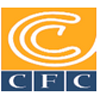 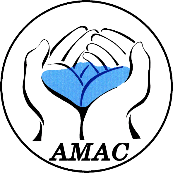 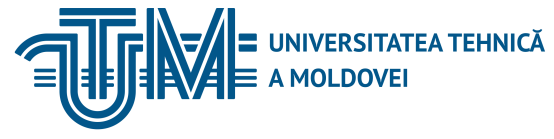 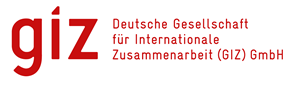 INSTITUTUL DE FORMARE CONTINUĂ ÎN DOMENIUL ALIMENTĂRII CU APĂ ŞI CANALIZĂRII
PENTRU MEMBRII ASOCIAȚIEI „MOLDOVA APĂ-CANAL”
Legea nr.1540 privind 
 plata pentru poluare
Obiectele ce urmează a fi taxate sunt cele care în procesul utilizării cauzează poluarea mediului, emit poluanți și pot fi depozitate ca deșeuri de producție. Odată cu trecerea în administrarea SFS, acest tip de taxă nu a fost modificat. Astfel, taxa ecologică cuprinde aceleași tipuri de plăți:
Plata pentru emisiile de poluanți ale surselor staționare,
Plata pentru deversările de poluanți,
Plata pentru depozitarea deșeurilor de producție,
Plata pentru mărfurile care în procesul utilizării cauzează poluarea mediului.
.
08/09/2018
Tamara Guvir
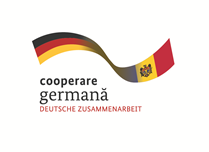 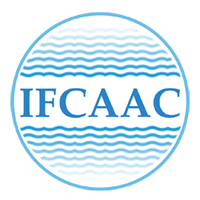 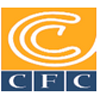 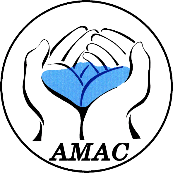 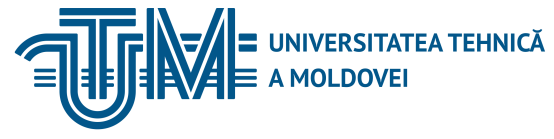 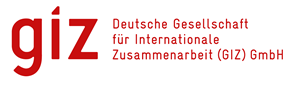 INSTITUTUL DE FORMARE CONTINUĂ ÎN DOMENIUL ALIMENTĂRII CU APĂ ŞI CANALIZĂRII
PENTRU MEMBRII ASOCIAȚIEI „MOLDOVA APĂ-CANAL”
Legea nr.1540 privind 
plata pentru poluare
Important! 
Odată cu transmiterea taxei ecologice în administrarea Fiscului, plătitorii au obligația de a prezenta SFS declarațiile corespunzătoare, lunar, până la data de 25 a lunii următoare lunii de gestiune. În același timp, SFS informează că Baza generalizată a practicii fiscale este completată cu un nou capitol: ,,Taxa pentru poluareamediului”.
08/09/2018
Tamara Guvir
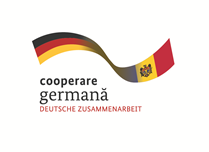 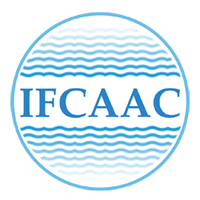 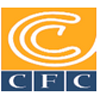 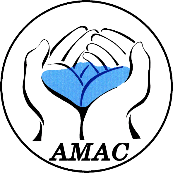 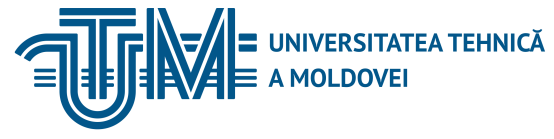 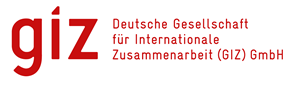 INSTITUTUL DE FORMARE CONTINUĂ ÎN DOMENIUL ALIMENTĂRII CU APĂ ŞI CANALIZĂRII
PENTRU MEMBRII ASOCIAȚIEI „MOLDOVA APĂ-CANAL”
Legea apelor nr. 272 
 din 2011
Legea transpune:
parțial Directiva  nr. 91/271/CEE din 21 mai 1991 privind tratarea apelor urbane reziduale şi nr. 
parțial Directiva 91/676 CEE din 12 decembrie 1991 privind protecţia apelor împotriva poluării cu nitraţi proveniţi din surse agricole, 
Directivele Parlamentului European şi ale Consiliului: nr. 2000/60/CE din 23 octombrie 2000 privind stabilirea unui cadru de politică comunitară în domeniul resurselor de apă; nr. 2006/7/CE din 15 februarie 2006 privind gestionarea calităţii apei pentru scăldat; nr. 2007/60/CE din 23 octombrie 2007 privind evaluarea şi gestionarea riscurilor de inundaţii; nr. 2008/105/CE din 16 decembrie 2008 privind standardele de calitate a mediului în domeniul apei.
08/09/2018
Tamara Guvir
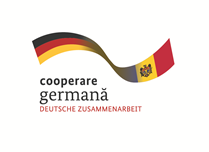 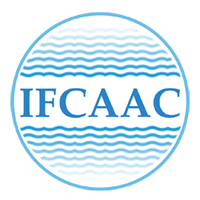 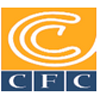 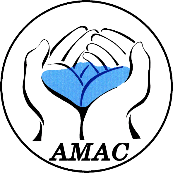 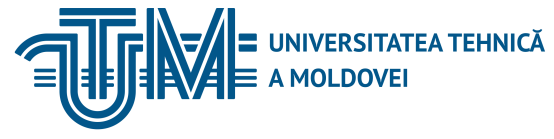 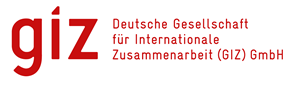 INSTITUTUL DE FORMARE CONTINUĂ ÎN DOMENIUL ALIMENTĂRII CU APĂ ŞI CANALIZĂRII
PENTRU MEMBRII ASOCIAȚIEI „MOLDOVA APĂ-CANAL”
Legea apelor nr. 272 
 din 2011
Scopul legii este de a reglementa relaţiile în domeniul folosinţei şi protecţiei resurselor de apă împotriva poluării şi epuizării şi protecţiei împotriva efectelor distructive ale apelor în procesul de gospodărire a acestora.
Obiectivele legii.
Atingerea stării bune a apelor,
Asigurarea protecției de la efectele distructive ale apelor,
Sporirea gradului
08/09/2018
Tamara Guvir
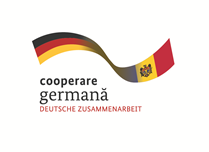 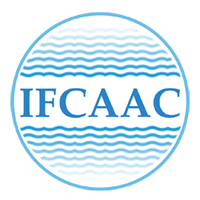 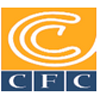 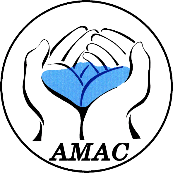 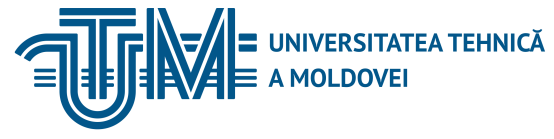 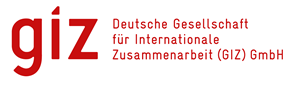 INSTITUTUL DE FORMARE CONTINUĂ ÎN DOMENIUL ALIMENTĂRII CU APĂ ŞI CANALIZĂRII
PENTRU MEMBRII ASOCIAȚIEI „MOLDOVA APĂ-CANAL”
Legea prevede necesitatea identificării , delimitarea şi clasificarea corpurilor de apă 
Pentru identificarea şi clasificarea corpurilor de apă se va ţine cont de tipologia corpurilor de apă şi starea apelor, inclusiv:
pentru apele de suprafaţă – de parametrii biologici, hidromorfologici şi fizico-chimici;
 pentru apele subterane –  de parametrii cantitativi şi chimici.  Rezultatele identificării, delimitării şi clasificării corpurilor de apă se înregistrează în Cadastrul apelor.
Legea apelor nr. 272  din 2011
08/09/2018
Tamara Guvir
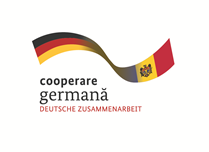 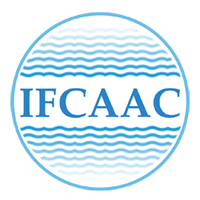 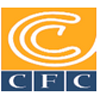 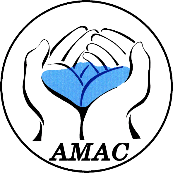 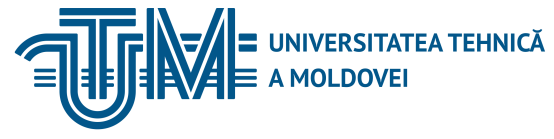 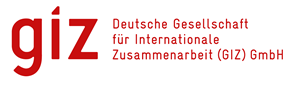 INSTITUTUL DE FORMARE CONTINUĂ ÎN DOMENIUL ALIMENTĂRII CU APĂ ŞI CANALIZĂRII
PENTRU MEMBRII ASOCIAȚIEI „MOLDOVA APĂ-CANAL”
Continuare
Legea stabilește bunurile corpurilor de apă și drepturile de proprietate asupra bunurilor.
Dreptul de servitute la prestarea serviciilor publice/  Dreptul de servitute la monitorizarea apelor.
Legea prevede  prioritățile de folosință a apelor. 
Se definește folosința generală a apei și specială. Deptul de folosinţă specială a apei se obţine în temeiul autorizaţiei de gospodărire a apelor eliberate în conformitate cu prevederile prezentei legi.
Legea apelor nr. 272  din 2011
08/09/2018
Tamara Guvir
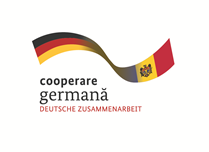 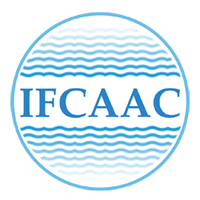 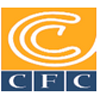 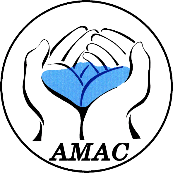 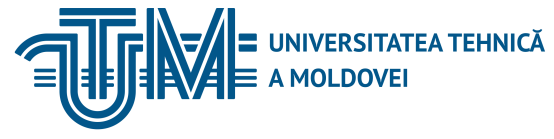 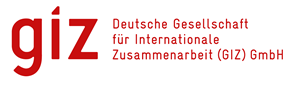 INSTITUTUL DE FORMARE CONTINUĂ ÎN DOMENIUL ALIMENTĂRII CU APĂ ŞI CANALIZĂRII
PENTRU MEMBRII ASOCIAȚIEI „MOLDOVA APĂ-CANAL”
Legea prevede modalități de eliberarea a Autorizației de gospodărire a apei. Și concesiunea bunurilor corpurilor de apă, a construcţiilor şi a instalaţiilor hidrotehnice/ 
Legea prevede  Structura şi conţinutul înscrierilor Registrului apelor.
Legea desemnează în bazinele  Dunării şi Nistrului regiuni teritorial-bazinieră Dunărea constă din sistemele fluviale care includ fluviul Dunărea şi sub-bazinele râurilor Prut, Cahul, Ialpug şi Kirghiz-Chitai
Regiunea teritorial-bazinieră Nistru –bazinul  râului Nistru şi bazinele râurilor mici alăturate lui și în scopul gospodăririi – Аlcalia, Hagiger, Săratа,  Cogîlnic – care se varsă în limanurile Mării Negre.
Legea apelor nr. 272  din 2011
08/09/2018
Tamara Guvir
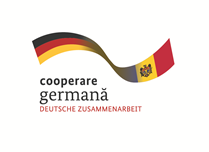 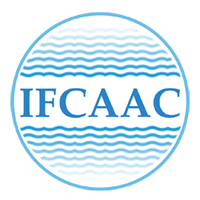 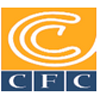 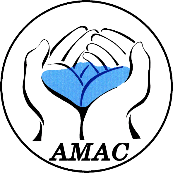 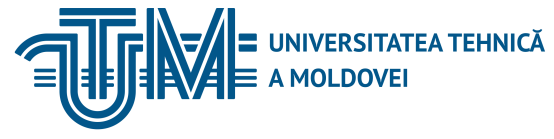 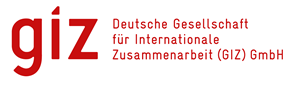 INSTITUTUL DE FORMARE CONTINUĂ ÎN DOMENIUL ALIMENTĂRII CU APĂ ŞI CANALIZĂRII
PENTRU MEMBRII ASOCIAȚIEI „MOLDOVA APĂ-CANAL”
Obiectivele ecologice şi social-economice privind gospodărirea apelor:                                                                                                                     Starea ţintă pentru toate corpurile de apă de suprafaţă este "starea ecologică bună a apelor de suprafaţă", inclusiv "starea ecologică bună" şi "starea chimică bună", iar pentru corpurile de apă artificiale şi puternic modificate este un "potenţial ecologic bun" şi "starea chimică bună". 
Stare ţintă pentru toate apele subterane este "starea bună a apelor subterane", inclusiv "starea chimică bună" şi "starea cantitativă".
Legea apelor nr. 272  din 2011
08/09/2018
Tamara Guvir
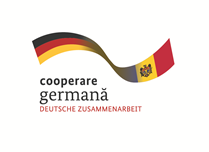 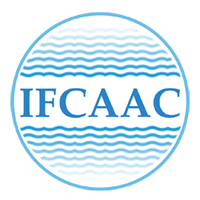 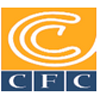 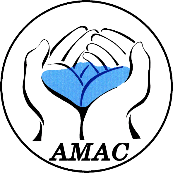 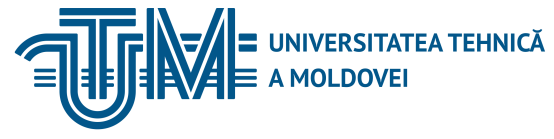 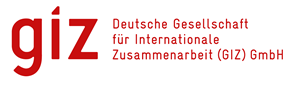 INSTITUTUL DE FORMARE CONTINUĂ ÎN DOMENIUL ALIMENTĂRII CU APĂ ŞI CANALIZĂRII
PENTRU MEMBRII ASOCIAȚIEI „MOLDOVA APĂ-CANAL”
Pentru realizarea politicii naţionale, în domeniul gospodăririi apelor, pentru regiunile teritorial-baziniere Dunărea şi Nistru se elaborează şi se aprobă odată la 6 ani Programe de gospodărire a regiunii teritorial-baziniere (în continuare – Programe de gospodărire).
Indicatorii de calitate a apei naturale, stabiliţi pentru clasele respective de calitate, cuprind aspecte de protecţie a mediului şi de folosinţă a apelor şi servesc pentru planificarea şi verificarea stării reale a stării corpurilor de apă, în conformitate cu Regulamentul privind procedurile de identificare, delimitare şi clasificare a corpurilor de apă.
În scopul protecției apelor se stabilesc zone și fîșii de protecție a apelor.
Legea apelor nr. 272  din 2011
08/09/2018
Tamara Guvir
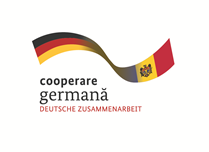 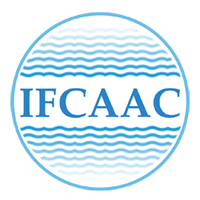 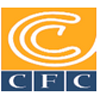 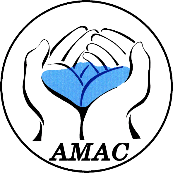 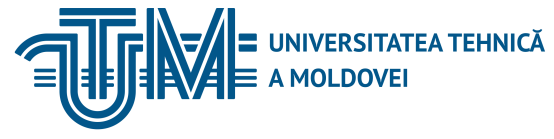 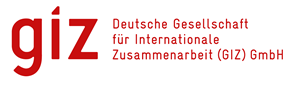 INSTITUTUL DE FORMARE CONTINUĂ ÎN DOMENIUL ALIMENTĂRII CU APĂ ŞI CANALIZĂRII
PENTRU MEMBRII ASOCIAȚIEI „MOLDOVA APĂ-CANAL”
Legea apelor nr. 272  din 2011
În scopul unei evaluări coerente şi cuprinzătoare a stării corpurilor de apa şi a teritoriilor protejate, a elaborării şi  adoptării programelor de gospodărire şi a planurilor de acţiuni, a estimării eficienţei realizării lor, se întocmesc Programe de monitorizare a stării apelor pentru apele de suprafaţă și  apele subterane, precum și pentru teritoriile protejate.

 Reţeaua naţională de monitorizare a apelor o constituie:  Staţiile, punctele de observare şi instalaţiile autonome care furnizează informaţii hidrologice, hidro-geologice şi meteorologice ce se referă la gospodărirea apelor.
08/09/2018
Tamara Guvir
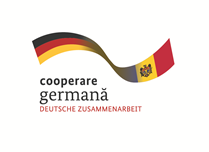 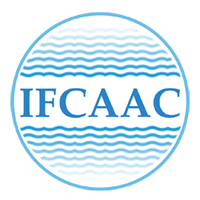 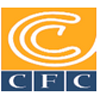 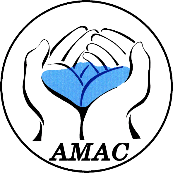 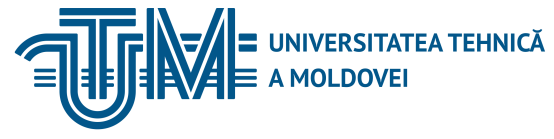 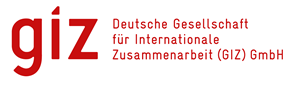 INSTITUTUL DE FORMARE CONTINUĂ ÎN DOMENIUL ALIMENTĂRII CU APĂ ŞI CANALIZĂRII
PENTRU MEMBRII ASOCIAȚIEI „MOLDOVA APĂ-CANAL”
Legea apelor nr. 272  din 2011
Legea stabilește organizarea gospodăririi apelor.
 
Prin Direcţii de gospodărire a regiunii teritorial-baziniere Nistru;
 și  Direcţia de gospodărire a regiunii teritorial-baziniere Dunărea și Comitetelor de bazin.

Pentru finanţarea activităţilor din domeniul gospodăririi apelor se constituie  Fondul de gospodărire a apelor. 

Mijloacele în Fondul de gospodărire a apelor vin din  plata pentru folosinţa apei;  plata pentru locaţiunea şi concesiunea bunurilor corpului de apă proprietate publică și resursele financiare alocate din bugetul public naţional  pentru realizarea programelor naţionale, regionale.
08/09/2018
Tamara Guvir
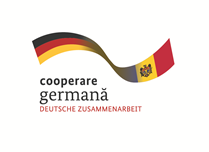 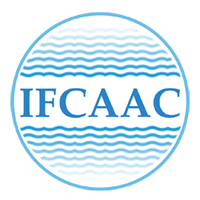 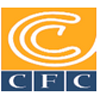 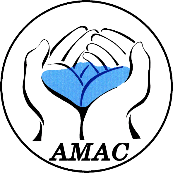 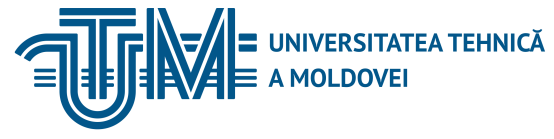 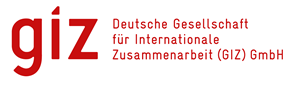 INSTITUTUL DE FORMARE CONTINUĂ ÎN DOMENIUL ALIMENTĂRII CU APĂ ŞI CANALIZĂRII
PENTRU MEMBRII ASOCIAȚIEI „MOLDOVA APĂ-CANAL”
Codul subsolului nr.3 din 02.02.2009
Scopul Legii: Reglementarea relaţiior miniere în vederea asigurării folosirii raţionale şi complexe a subsolului pentru satisfacerea necesarului de materie primă minerală şi altor necesităţi ale economiei naţionale, protecţiei subsolului, asigurării securităţii lucrărilor la folosirea subsolului, 
Legea prevede 14 capitole și 84 de articole.  Unele principii, care sunt incorporate în capitolele legii includ articolele  care prevăd: 
- asigurarea folosirii raţionale, complexe şi inofensive a subsolului/ asigurarea protecţiei subsolului şi mediului înconjurător/asigurarea îmbinării intereselor naţionale şi regionale/persoanelor juridice şi fizice la folosirea subsolului;
08/09/2018
Tamara Guvir
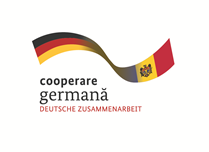 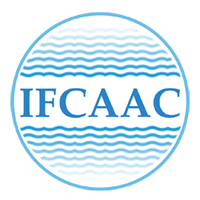 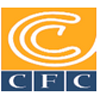 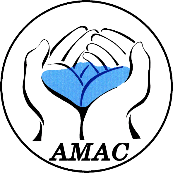 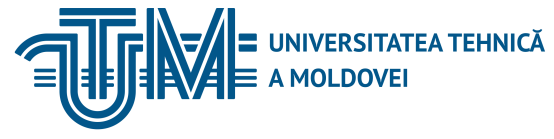 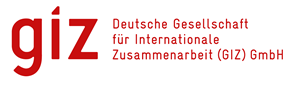 INSTITUTUL DE FORMARE CONTINUĂ ÎN DOMENIUL ALIMENTĂRII CU APĂ ŞI CANALIZĂRII
PENTRU MEMBRII ASOCIAȚIEI „MOLDOVA APĂ-CANAL”
Codul subsolului nr.3 din 02.02.2009
Articolul 5 al Legii prevede că participanţii la relaţiile miniere sunt : statul, statul, unităţile administrativ-teritoriale, persoanele juridice şi fizice, precum și persoane străine.
Persoanele juridice şi fizice, după ce li se atribuie în folosinţă sectoare de subsol, dobîndesc statut de beneficiari ai subsolului. 
Art.6 Proprietatea. Sectoarele de subsol nu pot fi înstrăinate, ele pot fi date numai în folosinţă.  Bogăţiile de orice natură ale subsolului, inclusiv substanţele minerale utile pe care le conţine, precum şi spaţiile subterane ale acestuia fac obiectul exclusiv al proprietăţii publice a statului.
08/09/2018
Tamara Guvir
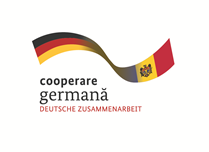 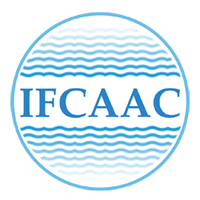 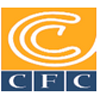 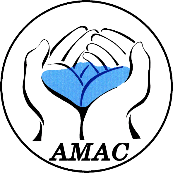 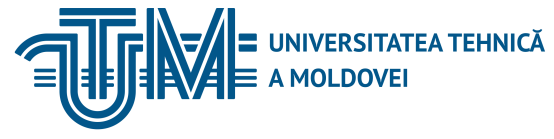 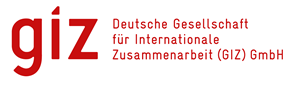 INSTITUTUL DE FORMARE CONTINUĂ ÎN DOMENIUL ALIMENTĂRII CU APĂ ŞI CANALIZĂRII
PENTRU MEMBRII ASOCIAȚIEI „MOLDOVA APĂ-CANAL”
Codul subsolului nr.3 din 02.02.2009
Articolul 7. Fondul de stat al subsolului şi Fondul de stat.
Fondul de stat al zăcămintelor de substanţe minerale utile include toate zăcămintele cu rezervele industriale de substanţe minerale utile evaluate. Fondul de stat al zăcămintelor de substanţe minerale utile este parte a Fondului de stat al subsolului. 
Subsolul Republicii Moldova constituie Fondul de stat al subsoluluiși se gestionează de AGRM.
Administrarea de Stat a folosirii subsolului este efectuată de Guvern, MADRM, AGRM .
08/09/2018
Tamara Guvir
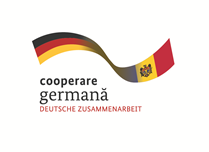 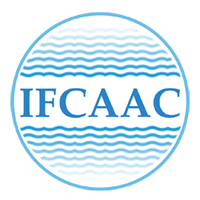 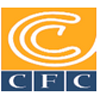 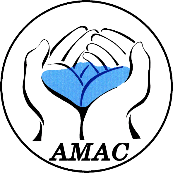 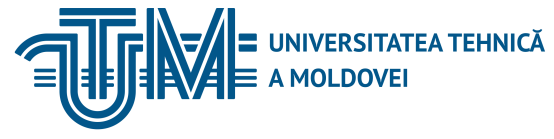 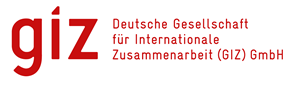 INSTITUTUL DE FORMARE CONTINUĂ ÎN DOMENIUL ALIMENTĂRII CU APĂ ŞI CANALIZĂRII
PENTRU MEMBRII ASOCIAȚIEI „MOLDOVA APĂ-CANAL”
Codul subsolului nr.3 din 02.02.2009
Art. 9  Competența Guvernului:
stabilirea modului de gestionare a Fondului de stat al subsolului ca obiect al proprietăţii de stat;
aprobarea tarifelor şi normelor de timp pentru lucrările de explorări geologice finanţate din bugetul de stat; 
aprobarea programelor de stat de cercetare geologică a subsolului în scopul extinderii bazei de materie primă minerală
 stabilirea Fondului de stat a informației,a modului de folosire şi protecţie a subsolului, de elaborare şi aprobare a standardelor, normelor şi regulilor corespunzătoare;
08/09/2018
Tamara Guvir
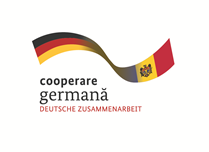 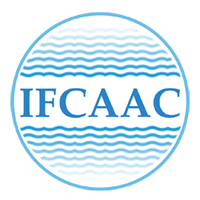 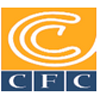 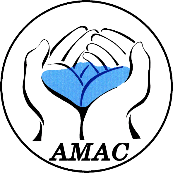 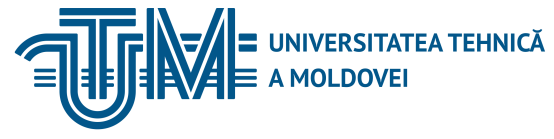 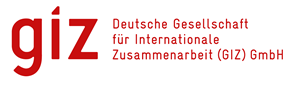 INSTITUTUL DE FORMARE CONTINUĂ ÎN DOMENIUL ALIMENTĂRII CU APĂ ŞI CANALIZĂRII
PENTRU MEMBRII ASOCIAȚIEI „MOLDOVA APĂ-CANAL”
Codul subsolului nr.3 din 02.02.2009
Articolul 10.  Competenţa Ministerul Agriculturii, Dezvoltării Regionale și Mediului se referă inclusiv și la  elaborarea şi promovarea politicii statului în domeniul  folosirii şi protecţiei subsolului
Articolul 11.prevede competenţa Agenţiei pentru Geologie şi Resurse Minerale, care este orientată spre:
  domeniul cercetării şi folosirii subsolului ( elaborarea programelor de stat de cercetare geologică a subsolului  monitoringului stării subsolului, ţinerea Fondului de stat de informaţii privind subsolul):
  domeniul supravegherii miniere (expertiza, ținerea cadastrului,altele)
08/09/2018
Tamara Guvir
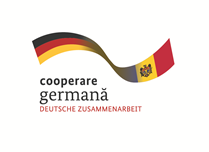 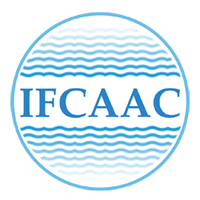 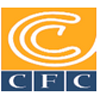 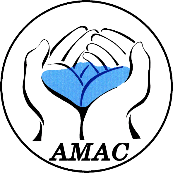 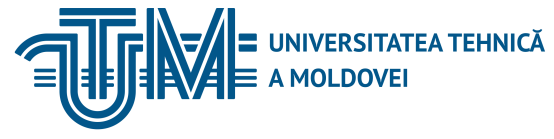 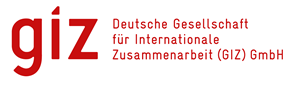 INSTITUTUL DE FORMARE CONTINUĂ ÎN DOMENIUL ALIMENTĂRII CU APĂ ŞI CANALIZĂRII
PENTRU MEMBRII ASOCIAȚIEI „MOLDOVA APĂ-CANAL”
Codul subsolului nr.3 din 02.02.2009
Art. 12. Competenţa APL  în domeniul folosirii şi protecţiei subsolului
se referă:
la coordonarea atribuirii terenurilor proprietate publică a unităţii administrativ-teritoriale pentru cercetare geologică şi exploatarea zăcămintelor de substanţe minerale utile;
la  participarea la elaborarea programelor de extindere şi folosire raţională  a bazei de materie primă minerală la nivel local şi luarea măsurilor pentru realizarea acestora;  
Art. 14.  prevede mai multe tipuri de folosință inclusiv pentru:
 cercetare geologică,  extragerea substanţelor minerale utile, inclusiv a apelor subterane şi resurselor curative naturale;  
Art.15. Termeni de folosire a subsolului, extragerea apelor subterane – pînă la 25ani
08/09/2018
Tamara Guvir
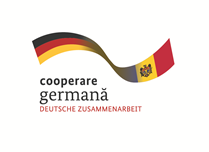 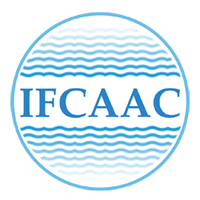 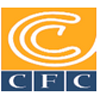 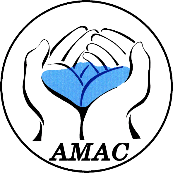 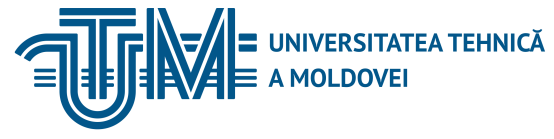 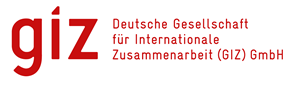 INSTITUTUL DE FORMARE CONTINUĂ ÎN DOMENIUL ALIMENTĂRII CU APĂ ŞI CANALIZĂRII
PENTRU MEMBRII ASOCIAȚIEI „MOLDOVA APĂ-CANAL”
Codul subsolului nr.3 din 02.02.2009
Articolul 22. Perimetrele geologice şi miniere Sectoarele de subsol se atribuie în folosinţă sub formă de perimetru geologic sau minier.

Articolul 32. prevede că dreptul de folosinţă asupra sectoarelor de subsol poate fi limitat, suspendat sau încetat în diferite cazuri, inclusiv prin expirarea viabilității  contractului pentru folosirea sectorului de subsol, 

Articolul 38.  prevede că beneficiarii subsolului au dreptul să folosească sectoarele de subsol atribuite în conformitate cu scopurile şi clauzele prevăzute în contract; 
Articolul 51. prevede că  Fondul de stat de informaţii privind subsolul este parte componentă a Fondului arhivistic de stat şi se află în gestiunea AGRM
08/09/2018
Tamara Guvir
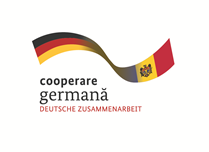 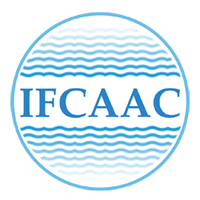 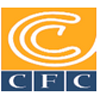 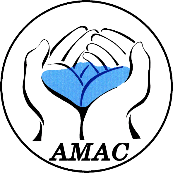 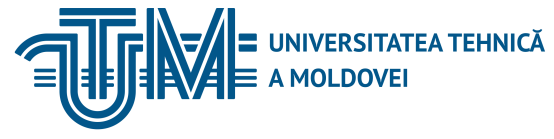 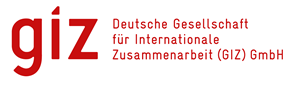 INSTITUTUL DE FORMARE CONTINUĂ ÎN DOMENIUL ALIMENTĂRII CU APĂ ŞI CANALIZĂRII
PENTRU MEMBRII ASOCIAȚIEI „MOLDOVA APĂ-CANAL”
Codul subsolului nr.3 din 02.02.2009
Art.52. prevede necesitatea efectuării expertizei geologice pentru activitățile de folosire a subsolului.

Art 53 prevede necesitatea ținerii Cadastrului de stat al subsolului de către AGRM. 

Construirea şi/sau exploatarea prizelor de apă subterană,se efectuează în bază de proiect cu  măsuri privind organizarea şi amenajarea zonelor de protecţie sanitară.
Folosirea subsolului se efectuează cu plată.
08/09/2018
Tamara Guvir
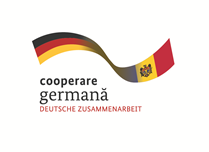 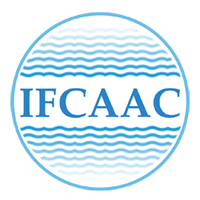 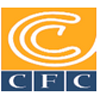 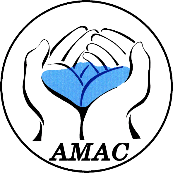 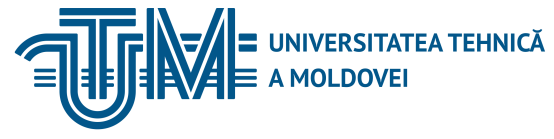 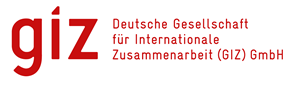 INSTITUTUL DE FORMARE CONTINUĂ ÎN DOMENIUL ALIMENTĂRII CU APĂ ŞI CANALIZĂRII
PENTRU MEMBRII ASOCIAȚIEI „MOLDOVA APĂ-CANAL”
Legea 11 din 02.03.2017 privind evaluarea strategică de mediu
Legea transpune :

Directiva 2001/42/CE privind evaluarea efectelor anumitor planuri și programe asupra mediului, din 27 iunie 2001; 
Protocolul privind evaluarea strategică de mediu al Convenției de la Espoo, privind evaluarea impactului asupra mediului; 

Scopul şi obiectul legii:

Crearea cadru juridic privind efectuarea evaluării strategice de mediu în vederea asigurării unui nivel înalt de protecţie a mediului, a diminuării efectelor negative ale unor planuri şi programe asupra mediului,
08/09/2018
Tamara Guvir
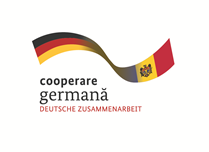 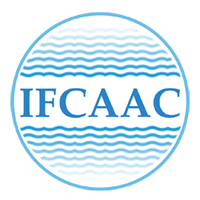 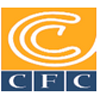 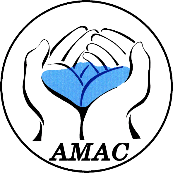 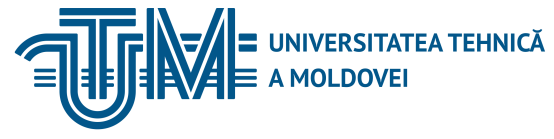 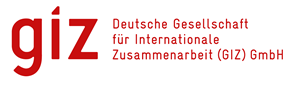 INSTITUTUL DE FORMARE CONTINUĂ ÎN DOMENIUL ALIMENTĂRII CU APĂ ŞI CANALIZĂRII
PENTRU MEMBRII ASOCIAȚIEI „MOLDOVA APĂ-CANAL”
Legea 11 din 02.03.2017 privind evaluarea strategică de mediu
ESM se efectuează pentru planurile  în baza cărora se realizează proiectele şi activităţile enumerate în anexele nr. 1 şi 2 din Legea nr. 86/2014 privind EIM.
Cheltuielile pentru efectuarea evaluării strategice de mediu le suportă iniţiatorul.:
Structura ESM
Raport
ESM An.2
Domeniuli de aplicare a raportului ESM, An.1
Evaluarea prealabilă
Aviz de mediu
Consultarea Raportului
Aviz
08/09/2018
Tamara Guvir
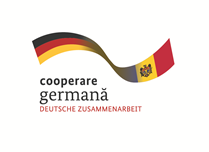 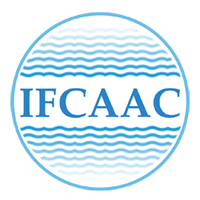 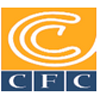 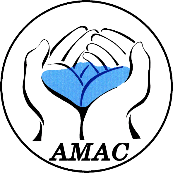 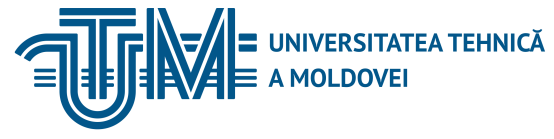 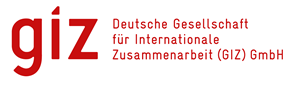 INSTITUTUL DE FORMARE CONTINUĂ ÎN DOMENIUL ALIMENTĂRII CU APĂ ŞI CANALIZĂRII
PENTRU MEMBRII ASOCIAȚIEI „MOLDOVA APĂ-CANAL”
Legea 11 din 02.03.2017 privind evaluarea strategică de mediu
Anexele la lege: 
Anexa 1 prevede Criterii de determinare a necesităţii evaluării    strategice de mediu pentru planuri şi programe, inclusiv  măsura în  care  programul stabileşte un cadru pentru proiecte sau alte activităţi în ceea ce priveşte amplasarea, tipul de activitate, dimensiunea, condiţiile de funcţionare sau de alocare a resurselor,
Anexa 2 prevede Conţinutul-cadru al Raportului privind evaluarea strategică de mediu, inclusiv  un rezumat al conţinutului, principalele obiective ale planului sau programului,  aspecte relevante ale stării actuale a mediului, caracteristici de mediu ale zonelor
08/09/2018
Tamara Guvir
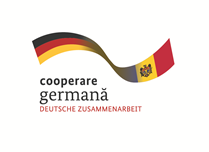 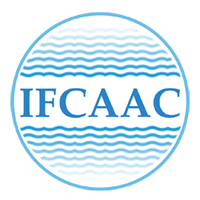 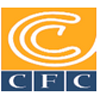 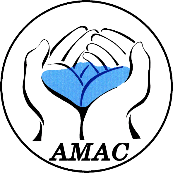 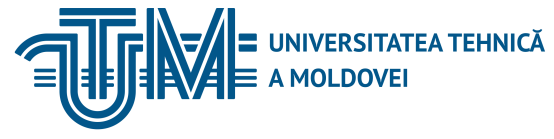 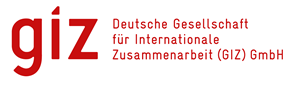 INSTITUTUL DE FORMARE CONTINUĂ ÎN DOMENIUL ALIMENTĂRII CU APĂ ŞI CANALIZĂRII
PENTRU MEMBRII ASOCIAȚIEI „MOLDOVA APĂ-CANAL”
Legea 11 din 02.03.2017 privind evaluarea strategică de mediu
Capitolul IV la lege  prevede aspecte ce țin de aprobarea planului Programului (art.14)
. Articolul 15. prevede necesitatea efectuării de către inițiator a  Monitorizării Planurilor și Programelor.
  Conform legii:
 Iniţiatorul, monitorizează efectele semnificative asupra mediului, inclusiv asupra sănătății populaţiei, ale implementării planului sau programului; 
Iniţiatorul prezintă autorităţii competente rezultatele monitorizării şi le publică pe pagina sa web oficială.
08/09/2018
Tamara Guvir
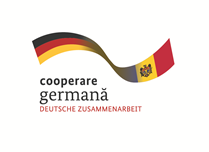 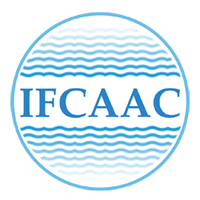 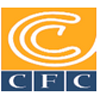 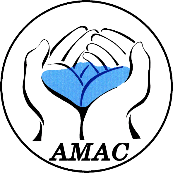 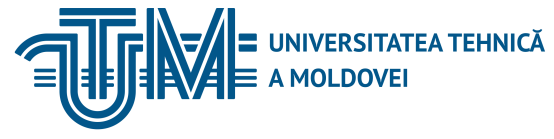 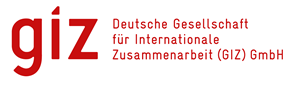 INSTITUTUL DE FORMARE CONTINUĂ ÎN DOMENIUL ALIMENTĂRII CU APĂ ŞI CANALIZĂRII
PENTRU MEMBRII ASOCIAȚIEI „MOLDOVA APĂ-CANAL”
Legea 440 din 27.04.1995 cu privire la zonele și fâșiile de protecție a apelor râurilor și bazinelor de apă
Scopul Legii: Reglementarea modului de crearea a zonelor și fîșiilor de protecție a apelor și a fâșiilor riverane, regimul de folosire a lor.
Art. 3 și 4  al legii prevede ce include zonele de protecție și  fâșiile riverane ale râurilor:
Capitolul II al legii stabilește dimensiunile acestor zone de protecție și a fâșiilor riverane.
Articolul 11 la lege prevede  hotarele zonelor şi fîşiilor de protecţie a apelor , care se se marchează pe teren prin perdele forestiere, drumuri, construcţii hidrotehnice antierozionale şi se unesc,de regulă, cu plantaţiile, construcțiile.
08/09/2018
Tamara Guvir
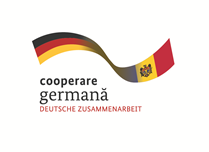 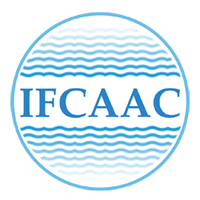 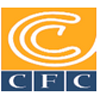 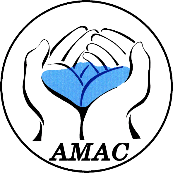 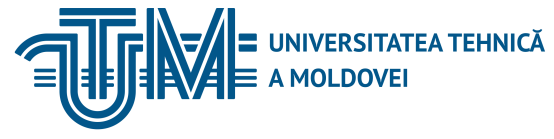 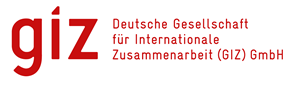 INSTITUTUL DE FORMARE CONTINUĂ ÎN DOMENIUL ALIMENTĂRII CU APĂ ŞI CANALIZĂRII
PENTRU MEMBRII ASOCIAȚIEI „MOLDOVA APĂ-CANAL”
Legea 440 din 27.04.1995 cu privire la zonele și fâșiile de protecție a apelor râurilor și bazinelor de apă
Art. 12 și 15 ale Legii prevăd folosirea terenurilor din zonele și fîșiile riverane și limitarea activității economice în acestea. 
 Art. 18. prevede controlul asupra stabilirii şi creării zonelor şi fîşiilor de protecţie a apelor, asupra respectării regimului de folosire a teritoriului lor
Controlul operativ asupra stabilirii şi creării zonelor şi fîşiilor de protecţie a apelor, formării perdelelor forestiere în zonele de protecţie a apelor rîurilor şi bazinelor de apă, precum şi asupra respectării regimului de activitate economică în ele, se exercită de către APL și Ministerul Agriculturii, Dezvoltării Regionale și Mediului.
08/09/2018
Tamara Guvir
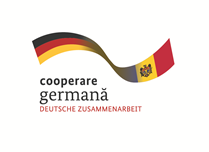 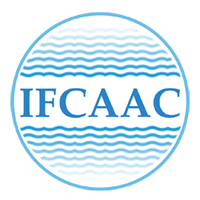 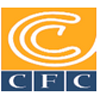 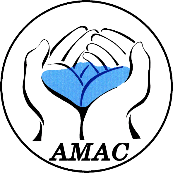 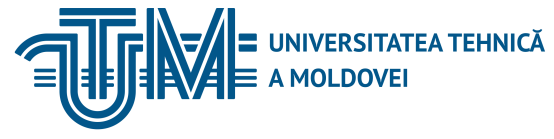 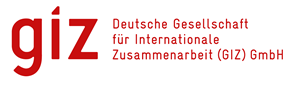 INSTITUTUL DE FORMARE CONTINUĂ ÎN DOMENIUL ALIMENTĂRII CU APĂ ŞI CANALIZĂRII
PENTRU MEMBRII ASOCIAȚIEI „MOLDOVA APĂ-CANAL”
Strategii în domeniul protecției și utilizării resurselor de apă
Strategia de mediu pentru anii 2014-2023, HG 301 din 2014,
http://lex.justice.md/index.php?action=view&view=doc&lang=1&id=352740,

Strategia privind aprovizionarea cu apă și canalizare, HG 191 din 2013,
 http://lex.justice.md/index.php?action=view&view=doc&lang=1&id=324182,

Strategia națională de dezvoltare regională din 2016- 2020, aprobată prin Legea nr.239 din 13 octombrie 2016; 

http://lex.justice.md/index.php?action=view&view=doc&lang=1&id=368696
08/09/2018
Tamara Guvir
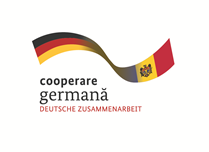 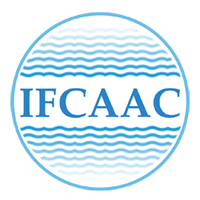 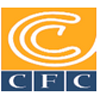 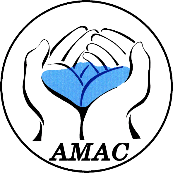 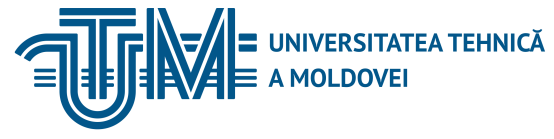 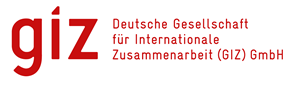 INSTITUTUL DE FORMARE CONTINUĂ ÎN DOMENIUL ALIMENTĂRII CU APĂ ŞI CANALIZĂRII
PENTRU MEMBRII ASOCIAȚIEI „MOLDOVA APĂ-CANAL”
Strategia de mediu pentru anii 2014-2023, aprobată prin HG 301  din 2014
Viziunea Strategiei are drept premisă reforma implementată în sectorul protecţiei mediului, astfel încît să funcţioneze un sistem instituţional, administrativ şi de management de mediu conform rigorilor UE, care să asigure durabilitatea mediului şi creşterea calităţii factorilor de mediu.
Scopul Strategiei este de a garanta populaţiei Republicii Moldova dreptul la un mediu durabil nepoluat şi sănătos, în armonie cu dezvoltarea economică şi bunăstarea socială.    
Obiectivul general al Strategiei rezidă în crearea unui sistem eficient de management de mediu, care să contribuie la creşterea calităţii factorilor de mediu şi să asigure populaţiei dreptul la un mediu natural curat, sănătos şi durabil.
08/09/2018
Tamara Guvir
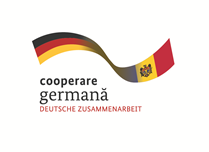 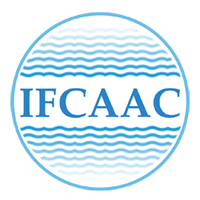 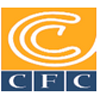 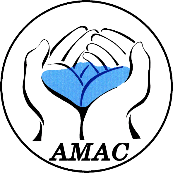 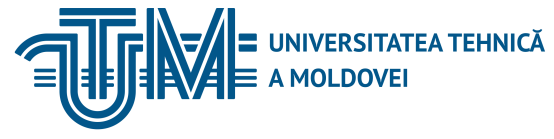 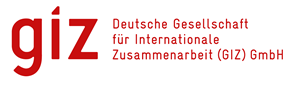 INSTITUTUL DE FORMARE CONTINUĂ ÎN DOMENIUL ALIMENTĂRII CU APĂ ŞI CANALIZĂRII
PENTRU MEMBRII ASOCIAȚIEI „MOLDOVA APĂ-CANAL”
Unele obiective specifice :
crearea sistemului de monitoring integrat şi control al calităţii mediului,
asigurarea utilizării raţionale, protecţiei şi conservării resurselor naturale prin: - îmbunătăţirea calităţii a cel puţin 50% din apele de suprafaţă şi implementarea sistemului de management al bazinelor hidrografice;-  asigurarea accesului, pînă în anul 2023, a circa 80% din populaţie la sistemele şi serviciile accesului sigure de alimentare cu apă şi a circa 65 % la sistemele şi serviciile de canalizare;
Strategia de mediu pentru anii 2014-2023, aprobată prin HG 301  din 2014
08/09/2018
Tamara Guvir
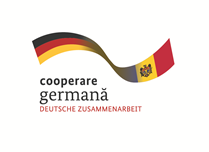 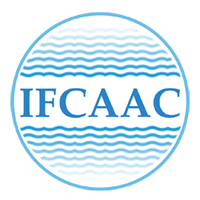 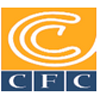 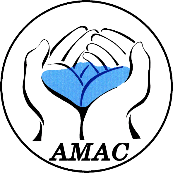 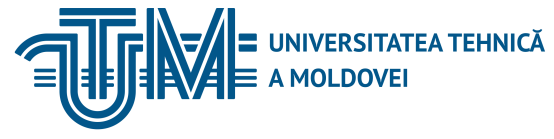 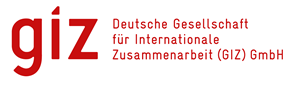 INSTITUTUL DE FORMARE CONTINUĂ ÎN DOMENIUL ALIMENTĂRII CU APĂ ŞI CANALIZĂRII
PENTRU MEMBRII ASOCIAȚIEI „MOLDOVA APĂ-CANAL”
Strategia privind aprovizionarea cu apă și canalizare/Strategia națională de dezvoltare regională
Strategia privind aprovizionarea cu apă și canalizare prevede măsuri de dezvoltarea durabilă a protecției mediului, inclusiv a resurselor de apă. 

Strategia națională de dezvoltare regională se axează de rînd cu alte politici pe politicile de protecție a mediului înconjurător și resurselor naturale
08/09/2018
Tamara Guvir
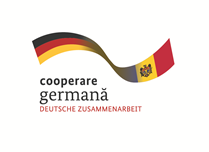 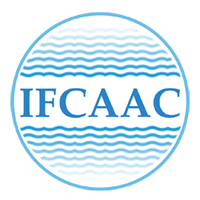 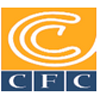 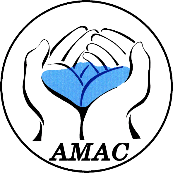 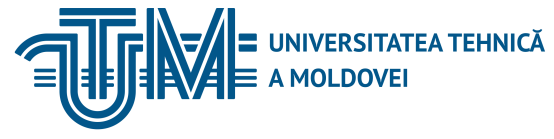 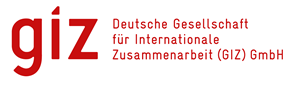 INSTITUTUL DE FORMARE CONTINUĂ ÎN DOMENIUL ALIMENTĂRII CU APĂ ŞI CANALIZĂRII
PENTRU MEMBRII ASOCIAȚIEI „MOLDOVA APĂ-CANAL”
Acte normative naționale pentru protecția și utilizarea resurselor de apă
HG 373/2018 din  24.04.2018 cu privire la Registrul național
al emisiilor și al transferului de poluanți, 
http://lex.justice.md/index.php?action=view&view=doc&lang=1&id=375165
HG. 1063 din  16.09.2016 cu privire la aprobarea Programului Naţional pentru implementarea Protocolului Apa și sănătatea,
http://lex.justice.md/index.php?action=view&view=doc&lang=1&id=366749
HG 807din  16.10.2013 pentru aprobarea Regulamentului cu privire la folosinţa apelor  din acumulările de apă pentru necesităţile comunităţii, irigaţie  şi  piscicultură,
http://lex.justice.md/index.php?action=view&view=doc&lang=1&id=349955
HG Nr. 763 din  23.09.2013 cu privire la Regulamentul Cadastrului de stat al apelor. 
http://lex.justice.md/md/349739/
08/09/2018
Tamara Guvir
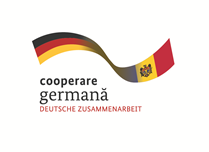 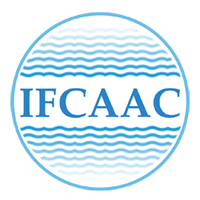 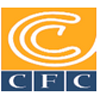 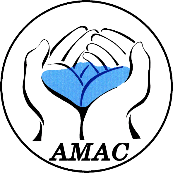 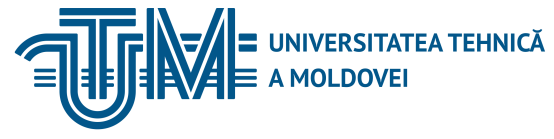 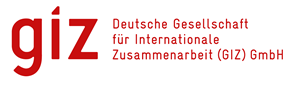 INSTITUTUL DE FORMARE CONTINUĂ ÎN DOMENIUL ALIMENTĂRII CU APĂ ŞI CANALIZĂRII
PENTRU MEMBRII ASOCIAȚIEI „MOLDOVA APĂ-CANAL”
Acte normative naționale pentru protecția și utilizarea resurselor de apă
HG 890 din  12.11.2013 pentru aprobarea Regulamentului cu privire la cerinţele de calitate a mediului pentru apele de suprafaţă,
http://lex.justice.md/index.php?action=view&view=doc&lang=1&id=350355
HG  Nr. 775 din  04.10.2013 cu privire la hotarele districtelor bazinelor şi subbazinelor hidrografice şi hărţile speciale în care sînt determinate http://lex.justice.md/index.php?action=view&view=doc&lang=1&id=349824
HG 932 din 29.11.2013 pentru aprobarea Regulamentului cu privire la monitorizarea şi evidenţa sistematică a stării apelor de suprafaţă  şi a apelor subterane http://lex.justice.md/index.php?action=view&view=doc&lang=1&id=350467
08/09/2018
Tamara Guvir
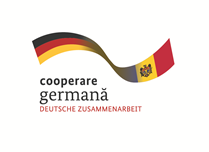 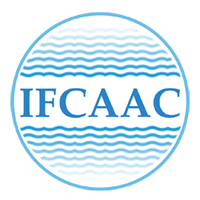 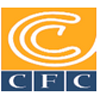 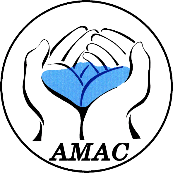 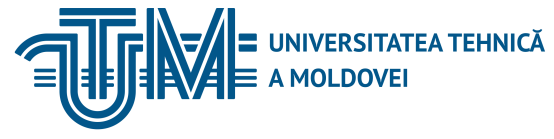 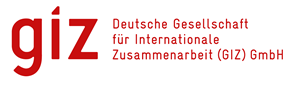 INSTITUTUL DE FORMARE CONTINUĂ ÎN DOMENIUL ALIMENTĂRII CU APĂ ŞI CANALIZĂRII
PENTRU MEMBRII ASOCIAȚIEI „MOLDOVA APĂ-CANAL”
Acte normative naționale pentru protecția și utilizarea resurselor de apă
HG 836 din 29.10.2013 pentru aprobarea Regulamentului privind prevenirea poluării apelor din activități agricole,
http://lex.justice.md/index.php?action=view&view=doc&lang=1&id=350141,
 HG nr. 949 din 25 noiembrie 2013 „Pentru aprobarea Regulamentului privind zonele de protecție sanitară a prizelor de apă
http://lex.justice.md/index.php?action=view&view=doc&lang=1&id=350530
HG nr. 894 din 12.11.2013 cu privire la organizarea şi funcționarea ghișeului unic în domeniul autorizării de mediu pentru folosința specială http://lex.justice.md/index.php?action=view&view=doc&lang=1&id=350368
HG nr. 835 din 29.10.2013 „Pentru aprobarea Regulamentului privind evidenta şi raportarea apei folosite http://lex.justice.md/index.php?action=view&view=doc&lang=1&id=350127
08/09/2018
Tamara Guvir
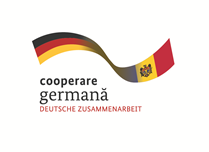 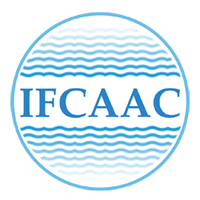 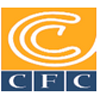 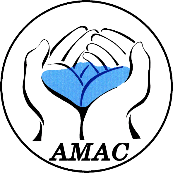 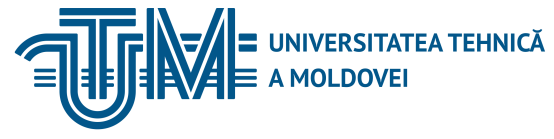 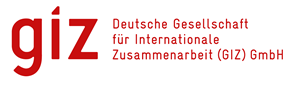 INSTITUTUL DE FORMARE CONTINUĂ ÎN DOMENIUL ALIMENTĂRII CU APĂ ŞI CANALIZĂRII
PENTRU MEMBRII ASOCIAȚIEI „MOLDOVA APĂ-CANAL”
HG 373/2018 din  24.04.2018 cu privire la Registrul național
al emisiilor și al transferului de poluanți
HG este elaborată în temeiul art. 16 din  Legea nr. 71-XVI din 22 martie 2007 cu privire la registre,  Legii nr. 99 din 26 aprilie 2013 pentru ratificarea Protocolului privind registrele emisiilor şi transferului de poluanți la Convenția privind accesul la informaţie, justiție şi participarea publicului la adoptarea deciziilor în domeniul mediului  și prevede:

- Instituirea Registrului național al emisiilor și al transferului de poluanți în scopul colectării informațiilor privind emisiile de poluanți și transferul acestora. - Se aprobă  Conceptul tehnic al Sistemului informațional automatizat „Registrul național al emisiilor și al transferului de poluanți”, conform anexei nr. 1;  - Regulamentul privind Registrul național al emisiilor și al transferului de poluanți, conform anexei nr. 2.
08/09/2018
Tamara Guvir
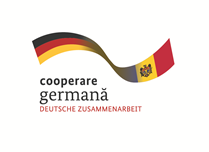 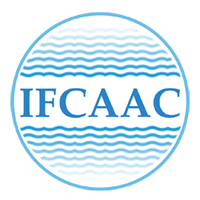 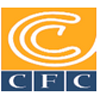 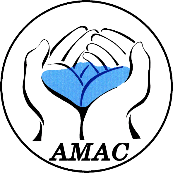 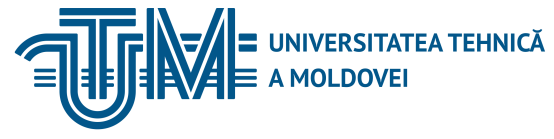 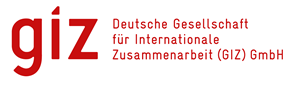 INSTITUTUL DE FORMARE CONTINUĂ ÎN DOMENIUL ALIMENTĂRII CU APĂ ŞI CANALIZĂRII
PENTRU MEMBRII ASOCIAȚIEI „MOLDOVA APĂ-CANAL”
HG 373/2018 din  24.04.2018 cu privire la Registrul național
al emisiilor și al transferului de poluanți
HG prevede:
 Ministerul Agriculturii, Dezvoltării Regionale și Mediului va asigura, prin intermediul Oficiului Prevenirea Poluării Mediului, crearea și monitorizarea Sistemului informațional automatizat „Registrul național al emisiilor și al transferului de poluanți”.     
Întreprinderea de stat „Centrul de telecomunicații speciale” va asigura, în bază contractuală, administrarea și mentenanța Sistemului informațional automatizat „Registrul național al emisiilor și al transferului de poluanți”.

Raportarea emisiilor și transferului de poluanți în Registrul național al emisiilor și al transferului de poluanți se efectuează după cum urmează:
08/09/2018
Tamara Guvir
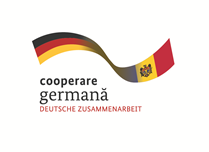 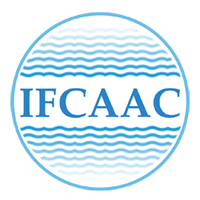 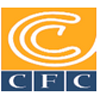 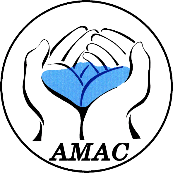 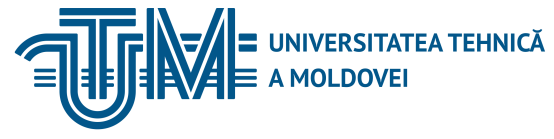 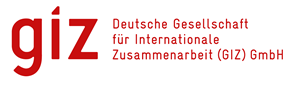 INSTITUTUL DE FORMARE CONTINUĂ ÎN DOMENIUL ALIMENTĂRII CU APĂ ŞI CANALIZĂRII
PENTRU MEMBRII ASOCIAȚIEI „MOLDOVA APĂ-CANAL”
HG 373/2018 din  24.04.2018 cu privire la Registrul național
al emisiilor și al transferului de poluanți
Sînt obligatorii pentru raportare poluanții enumeraţi în anexa nr.2, cu următoarele numere de ordine: 1-14, 17-29, 34, 35, 37-39, 42-52, 54, 57, 61-65, 68, 70-72, 74, 76, 79, 82, 83, 88, 90-98;
    - începînd cu 1 ianuarie 2023, sînt obligatorii pentru raportare toți poluanții, conform anexei nr.2, în funcție de dezvoltarea metodelor de calcul la nivel internațional, cu excepția substanțelor menționate la punctul 6.    
 Controlul asupra executării prezentei hotărîri se pune în sarcina MADRM.
08/09/2018
Tamara Guvir
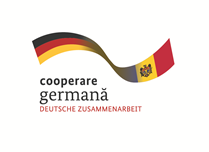 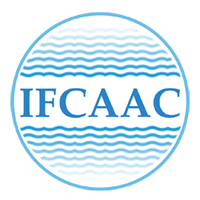 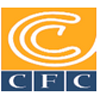 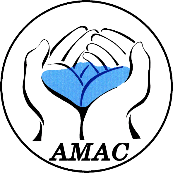 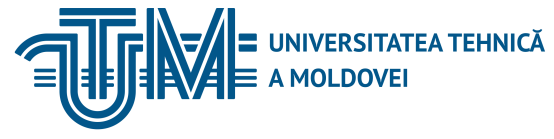 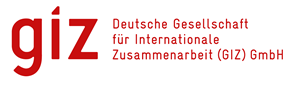 INSTITUTUL DE FORMARE CONTINUĂ ÎN DOMENIUL ALIMENTĂRII CU APĂ ŞI CANALIZĂRII
PENTRU MEMBRII ASOCIAȚIEI „MOLDOVA APĂ-CANAL”
HG 373/2018 din  24.04.2018 cu privire la Registrul național
al emisiilor și al transferului de poluanți
Anexa 2 la Regulamentul  privind  Registrul național al emisiilor și al transferului de poluanți stabilește cadrul instituțional necesar pentru înființarea şi reglementarea Registrului național al emisiilor şi transferului de poluanți. 

Capitolul II stabilește  subiecții raporturilor juridice în domeniul creării și utilizării Registrului național.

Proprietar  al Registrului – Statul. 
 
În calitate de deținător al Registrului este organul de specialitate de mediu dsemnat pentru verificarea datelor transmise de operatori.
08/09/2018
Tamara Guvir
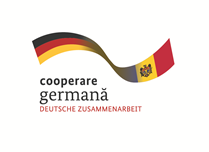 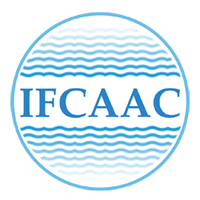 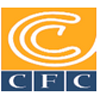 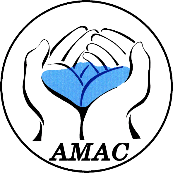 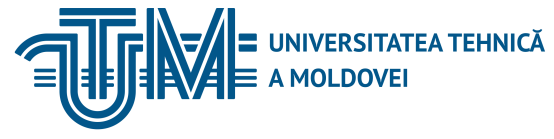 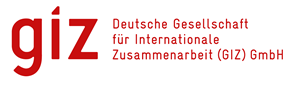 INSTITUTUL DE FORMARE CONTINUĂ ÎN DOMENIUL ALIMENTĂRII CU APĂ ŞI CANALIZĂRII
PENTRU MEMBRII ASOCIAȚIEI „MOLDOVA APĂ-CANAL”
HG 373/2018 din  24.04.2018 cu privire la Registrul național
al emisiilor și al transferului de poluanți
Registrul național include informații specifice cu privire la emisiile de poluanți în aer, apă, sol şi sursele difuze, precum şi la transferurile de deșeuri şi poluanți din apele reziduale în afara amplasamentului, raportate de către operatorii care desfășoară una sau mai multe activităţi incluse în anexa nr. 1

Cap. IV a Regulamentului prevede că operatorii care desfășoară una sau mai multe activităţi prevăzute în anexa nr.1 raportează anual autorității competente, conform anexei nr.3, următoarele date:

 emisiile în aer, apă sau sol a oricărui poluant specificat în anexa nr. 2;
transferurile în afara amplasamentului a oricăror poluanți specificați în anexa nr.2 prin apele uzate care sînt destinate epurării.
08/09/2018
Tamara Guvir
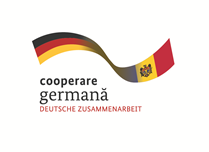 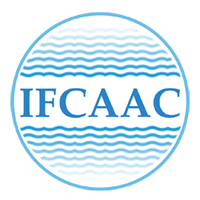 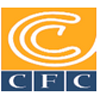 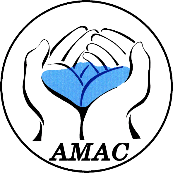 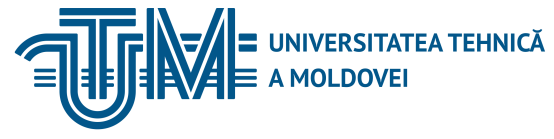 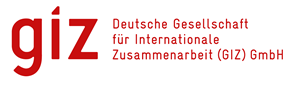 INSTITUTUL DE FORMARE CONTINUĂ ÎN DOMENIUL ALIMENTĂRII CU APĂ ŞI CANALIZĂRII
PENTRU MEMBRII ASOCIAȚIEI „MOLDOVA APĂ-CANAL”
HG 373/2018 din  24.04.2018 cu privire la Registrul național
al emisiilor și al transferului de poluanți
Operatorii transmit  autorităţii competente  raportul privind emisiile pînă la  31 mai 2018 – pentru primul an de referinţă, respectiv anul 2017;

Cap. IV al Regulamentului prevede accesul publicului la informație și justiție.

Cap. V prevede că Operatorul, prin intermediul laboratoarelor acreditate, în conformitate cu cadrul legislativ, asigură monitorizarea indicatorilor de emisii și deversări și a indicatorilor de eficiență a măsurilor aplicate conform anexei  4. 

Regulamentul include 5 Anexe, care includ domeniile industriale, poluanții care necesită raportare, formatul de raportare, lista metodelor de măsurare, notificare privind imposibilitatea accesării și transmiterii datelor în Registru..
08/09/2018
Tamara Guvir
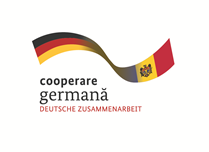 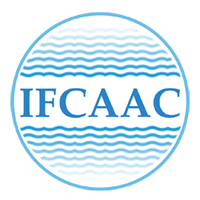 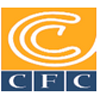 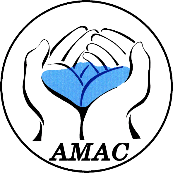 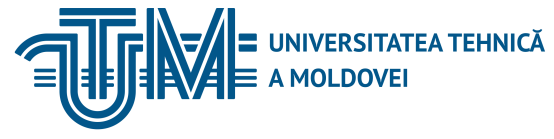 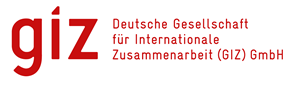 INSTITUTUL DE FORMARE CONTINUĂ ÎN DOMENIUL ALIMENTĂRII CU APĂ ŞI CANALIZĂRII
PENTRU MEMBRII ASOCIAȚIEI „MOLDOVA APĂ-CANAL”
HG. 1063 din  16.09.2016 cu privire la aprobarea Programului Naţional pentru implementarea Protocolului Apa și Sănătatea
Scopul general al Programului este îmbunătăţirea calităţii vieţii populaţiei şi accesului la apă potabilă sigură şi sanitaţie îmbunătăţită prin planificarea măsurilor necesare pentru asigurarea realizării indicatorilor-ţintă la Protocolul privind Apa şi Sănătatea. 

Obiectivele prezentului Program sînt orientate spre integrarea priorităţilor apă şi sănătate la Protocol în Republica Moldova cu procesele naţionale de planificare a acţiunilor în sectoarele ce țin de apele prevăzute de Protocol

Obiectivul general al  Programului constă în atingerea indicatorilor-ţintă la Protocol pentru cele 20 de domenii pînă în anul 2025,

.
08/09/2018
Tamara Guvir
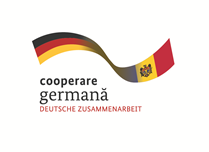 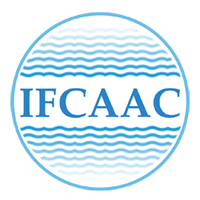 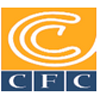 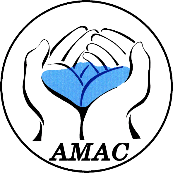 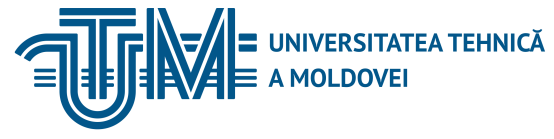 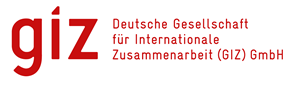 INSTITUTUL DE FORMARE CONTINUĂ ÎN DOMENIUL ALIMENTĂRII CU APĂ ŞI CANALIZĂRII
PENTRU MEMBRII ASOCIAȚIEI „MOLDOVA APĂ-CANAL”
HG. 1063 din  16.09.2016 cu privire la aprobarea Programului Naţional pentru implementarea Protocolului Apa și sănătatea
Unele domenii prevăzute de Protocol în domeniul protecției  apelor
08/09/2018
Tamara Guvir
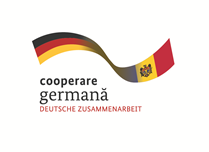 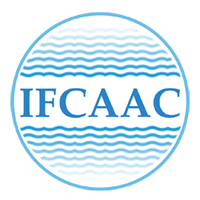 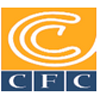 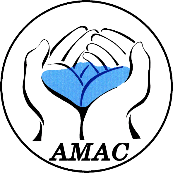 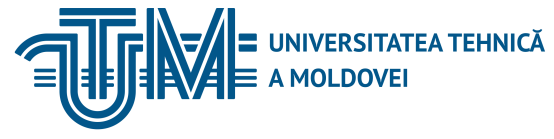 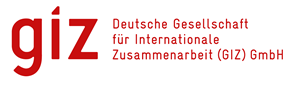 INSTITUTUL DE FORMARE CONTINUĂ ÎN DOMENIUL ALIMENTĂRII CU APĂ ŞI CANALIZĂRII
PENTRU MEMBRII ASOCIAȚIEI „MOLDOVA APĂ-CANAL”
HG 807din  16.10.2013 pentru aprobarea Regulamentului cu privire la folosinţa apelor  din acumulările de apă pentru necesităţile comunităţii, irigaţie  şi  piscicultură
Regulamentul cu privire la folosinţa apelor din acumulările de apă pentru necesităţile comunităţii, irigaţie şi piscicultură reglementează modul de folosinţă a apei din acumulările de apă, 

Proprietarii construcţiilor hidrotehnice la acumulările de apă sînt obligaţi să:
 exploateze în regim de siguranţă construcţiile hidrotehnice/respecte regimul de folosinţă a apei de către utilizatori/marcheze pe teren hotarul fîşiei riverane de protecţie a apelor.

Folosinţa specială a apei pentru irigare şi piscicultură se realizează în baza autorizaţiei de mediu; Taxele pentru folosinţa apei sînt stabilite în anexa nr. 1 la Codul fiscal nr. 67-XIII din 5 mai 2005
.
08/09/2018
Tamara Guvir
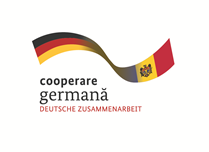 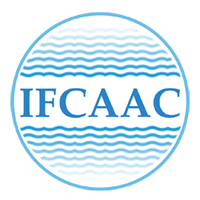 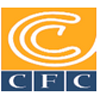 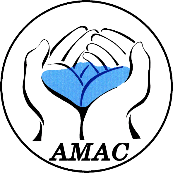 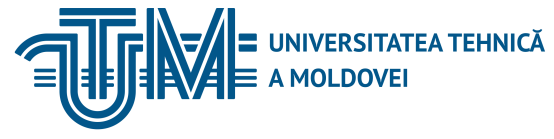 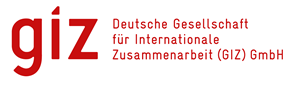 INSTITUTUL DE FORMARE CONTINUĂ ÎN DOMENIUL ALIMENTĂRII CU APĂ ŞI CANALIZĂRII
PENTRU MEMBRII ASOCIAȚIEI „MOLDOVA APĂ-CANAL”
HG 807din  16.10.2013 pentru aprobarea Regulamentului cu privire la folosinţa apelor  din acumulările de apă pentru necesităţile comunităţii, irigaţie  şi  piscicultură
Regulamentul prevede că folosinţa apei pentru necesităţile comunităţii se referă la folosinţa generală şi nu este necesar să fie autorizată şi se utilizează cu titlu gratuit.
 
Folosința apei pentru irigare se efectuează în baza autorizaţiei de mediu pentru folosinţa specială a apei pentru irigaţie şi piscicultură. 

Practicarea pisciculturii în acumulările de apă se efectuează conform prevederilor stipulate în autorizaţia de mediu pentru folosinţa specială a apei.

Se interzice evacuarea apei în scop tehnologic piscicol din bazinul de apă de folosinţă complexă, cu excepţia de prevenire a situaţiilor excepţionale declarate de către Comisia pentru Situaţii Excepţionale a Republicii Moldova.
08/09/2018
Tamara Guvir
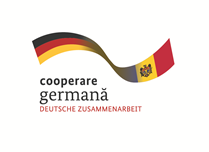 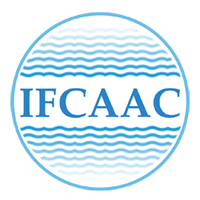 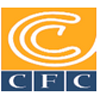 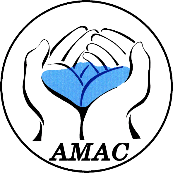 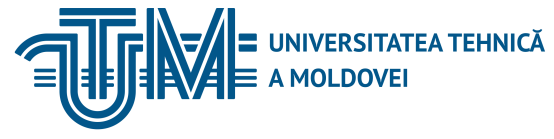 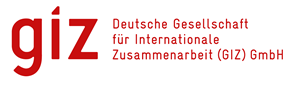 INSTITUTUL DE FORMARE CONTINUĂ ÎN DOMENIUL ALIMENTĂRII CU APĂ ŞI CANALIZĂRII
PENTRU MEMBRII ASOCIAȚIEI „MOLDOVA APĂ-CANAL”
HG 932 din 29.11.2013  HG pentru aprobarea Regulamentului cu privire la monitorizarea şi evidenţa  sistem. a stării apelor de suprafaţă  şi subterane
Regulamentul  transpune parţial art. 8 şi anexa V din Directiva 2000’60’CE a Parlamentului European şi a Consiliului din 23 octombrie 2000 şi stabileşte:

un sistem complex multianual de evaluare cantitativă şi calitativă a apelor de suprafaţă şi ale celor subterane; prin utilizarea procedurilor şi măsurilor tehnice de prelevare a probelor, analiză şi sinteză;

procedurile, responsabilităţile şi sarcinile pentru elaborarea, actualizarea şi implementarea programelor de monitorizare a stării apelor de suprafaţă şi apelor subterane și conținutul lor.
08/09/2018
Tamara Guvir
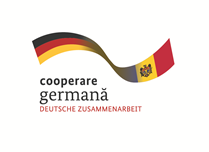 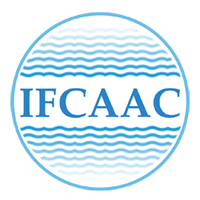 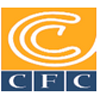 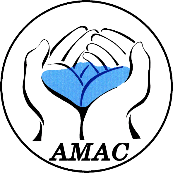 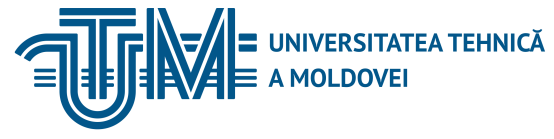 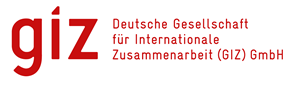 INSTITUTUL DE FORMARE CONTINUĂ ÎN DOMENIUL ALIMENTĂRII CU APĂ ŞI CANALIZĂRII
PENTRU MEMBRII ASOCIAȚIEI „MOLDOVA APĂ-CANAL”
HG 932 din 29.11.2013  HG pentru aprobarea Regulamentului cu privire la monitorizarea şi evidenţa sistematică a stării apelor de suprafaţă și subterane
Cap. II al Regulamentului prevede:
 procedura de efectuare a Monitorizării cantitativă a regimului hidrologic al rîurilor Republicii Moldova.

Monitorizarea  se efectuează prin intermediul reţelei staţionare de posturi hidrologice, conform Serviciul Hidrometeorologic de Stat.  

Parametrii monitorizaţi pentru apele de suprafață sînt specificaţi în tabelul 2 din anexa nr. 1 la prezentul Regulament.  
Frecvenţa monitorizării trebuie să permită estimarea stării ecologice şi a calităţii apelor de suprafaţă în fiecare corp de apă, prin stabilirea şi întreţinerea unui număr suficient de puncte de monitorizare,.
08/09/2018
Tamara Guvir
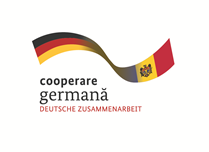 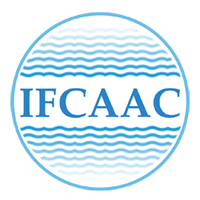 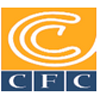 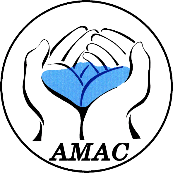 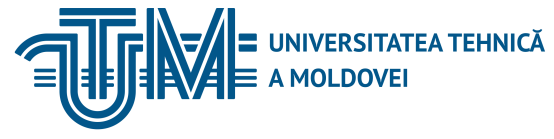 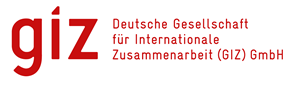 INSTITUTUL DE FORMARE CONTINUĂ ÎN DOMENIUL ALIMENTĂRII CU APĂ ŞI CANALIZĂRII
PENTRU MEMBRII ASOCIAȚIEI „MOLDOVA APĂ-CANAL”
HG 932 din 29.11.2013  HG pentru aprobarea Regulamentului cu privire la monitorizarea şi evidenţa sistematică a stării apelor de suprafaţă și subterane
Regulamentul prevede rețeaua de monitorizare a apelor de suprafață, indicată în Anexa1  Cap. III prevede monitorizarea apelor subterane.

Monitorizarea apelor subterane se efectuează conform programelor de monitorizare fundamentate ştiinţific.

Parametrii de monitorizare în cazul monitorizării cantitative, parametrii de monitorizare includ:    -  nivelul apei subterane în sonde şi deversarea la izvoare;     -  presiunea piezometrică, în cazul apelor subterane transfrontiere.
08/09/2018
Tamara Guvir
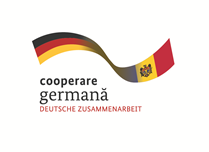 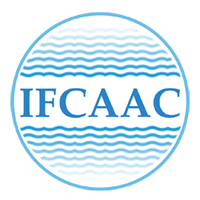 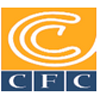 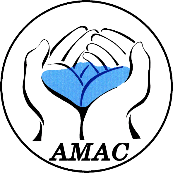 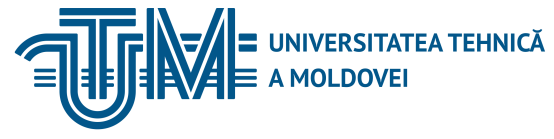 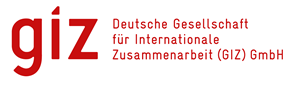 INSTITUTUL DE FORMARE CONTINUĂ ÎN DOMENIUL ALIMENTĂRII CU APĂ ŞI CANALIZĂRII
PENTRU MEMBRII ASOCIAȚIEI „MOLDOVA APĂ-CANAL”
HG 932 din 29.11.2013  HG pentru aprobarea Regulamentului cu privire la monitorizarea şi evidenţa sistematică a stării apelor de suprafaţă și subterane
Monitorizarea suplimentară în vederea susţinerii caracterizării şi clasificării apelor subterane poate include parametrii chimici şi indicatori, cum ar fi temperatura, conductivitatea electrică etc.
Regulamentul prevede monitorizarea stării chimice a apelor subterane. 
Pentru corpurile de apă subterană transfrontaliere, reţeaua de monitorizare şi frecvenţa monitorizării trebuie să fie suficientă pentru a permite estimarea direcţiei şi debitului apelor subterane transfrontaliere.
La monitorizarea stării chimice a apelor subterane, reţeaua de monitorizare este proiectată ca să asigure o descriere generală a stării chimice a apelor subterane
08/09/2018
Tamara Guvir
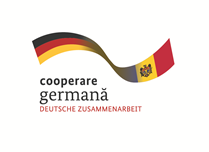 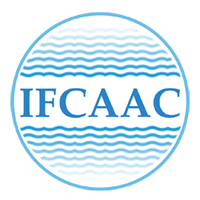 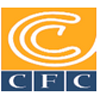 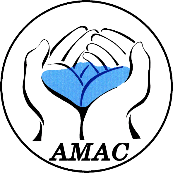 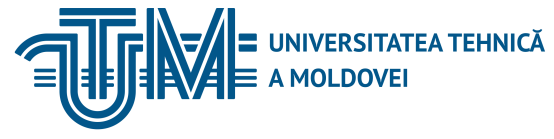 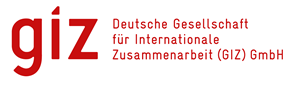 INSTITUTUL DE FORMARE CONTINUĂ ÎN DOMENIUL ALIMENTĂRII CU APĂ ŞI CANALIZĂRII
PENTRU MEMBRII ASOCIAȚIEI „MOLDOVA APĂ-CANAL”
HG 932 din 29.11.2013  HG pentru aprobarea Regulamentului cu privire la monitorizarea şi evidenţa sistematică a stării apelor de suprafaţă și subterane
Frecvenţa monitorizării trebuie să permită estimarea nivelului apei subterane în fiecare corp de apă subterană. Se efectuează cel puţin 3 măsurări la intervale regulate, ţinînd cont de caracteristicile hidrogeologice individuale ale fiecărui corp de apă subterană. 

 Monitorizarea operaţională cuprinde monitorizarea tuturor parametrilor enumeraţi în secţiunea 2 din prezentul capitol.

În scopul obţinerii unei informaţii complete şi veridice privind starea apelor şi facilitării evidenţei stării resurselor de apă sînt elaborate programe de monitorizare a apelor de suprafaţă şi celor subterane.
08/09/2018
Tamara Guvir
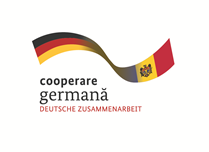 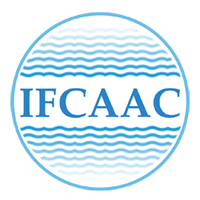 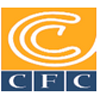 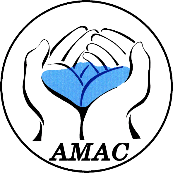 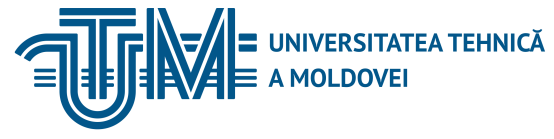 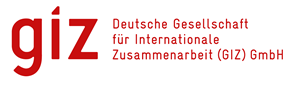 INSTITUTUL DE FORMARE CONTINUĂ ÎN DOMENIUL ALIMENTĂRII CU APĂ ŞI CANALIZĂRII
PENTRU MEMBRII ASOCIAȚIEI „MOLDOVA APĂ-CANAL”
HG 932 din 29.11.2013  HG pentru aprobarea Regulamentului cu privire la monitorizarea şi evidenţa sistematică a stării apelor de suprafaţă și subterane
Cap. IV  prevede procedurile şi măsurile utilizate pentru prelevarea probelor, metodele de analiză chimică, măsurările pe teren şi on-line, validate şi documentate în conformitate cu standardul SM SR EN ISO’CEI-17025 şi alte standarde echivalente, 
Lista cu metodele standarde pentru fiecare parametru evaluat este reprezentată în anexa nr. 1 la prezentul Regulament.

Conform Anexei 1 pentru apele de suprafață sunt 53 de puncte de monitorizare

Conform Anexei 2  se efectuează monitorizare chimică și cantitativă, parametrii sunt de teren și chimici
08/09/2018
Tamara Guvir
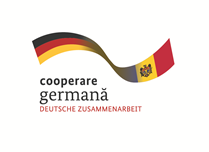 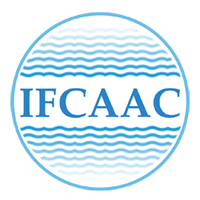 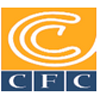 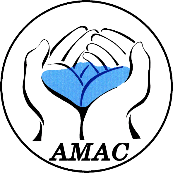 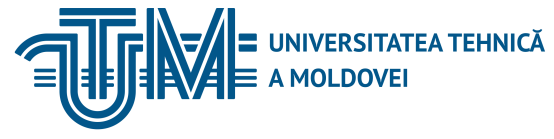 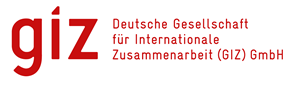 INSTITUTUL DE FORMARE CONTINUĂ ÎN DOMENIUL ALIMENTĂRII CU APĂ ŞI CANALIZĂRII
PENTRU MEMBRII ASOCIAȚIEI „MOLDOVA APĂ-CANAL”
HG Nr. 763 din  23.09.2013 cu privire la Regulamentul Cadastrului de stat al apelor.
Regulamentul Cadastrului de stat al apelor stabileşte structura şi conţinutul cadastrului.
 Scopul Cadastrului îl constituie gestionarea, protecţia şi folosirea eficientă a apelor de suprafaţă şi a apelor subterane în baza evidenţei de stat a datelor cadastrale şi asigurarea APL, APC, persoanelor fizice şi juridice interesate cu informaţie cadastrală.
.
Cadastrul se referă la:
  Capitolul I. APELE DE SUPRAFAŢĂ, Capitolul II. APELE SUBTERANE, Capitolul III. CALITATEA APEI, Capitolul IV. UTILIZAREA APELOR,  Capitolul V. CONSTRUCŢIILE HIDROTEHNICE, Capitolul VI. TERENUL FONDULUI APELOR
08/09/2018
Tamara Guvir
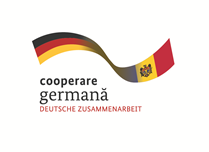 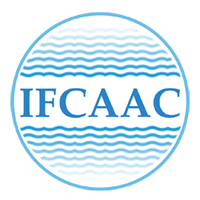 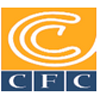 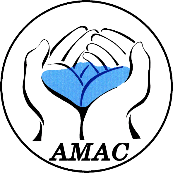 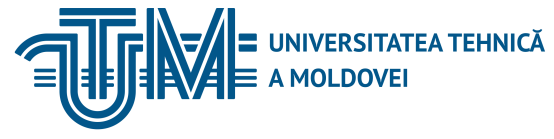 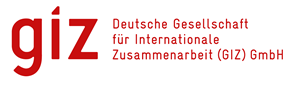 INSTITUTUL DE FORMARE CONTINUĂ ÎN DOMENIUL ALIMENTĂRII CU APĂ ŞI CANALIZĂRII
PENTRU MEMBRII ASOCIAȚIEI „MOLDOVA APĂ-CANAL”
HG 890 din  12.11.2013 pentru aprobarea Regulamentului cu privire la cerinţele de calitate a mediului pentru apele de suprafaţă.
.
Regulamentul cu privire la cerinţele de calitate a mediului pentru apele de suprafaţă  transpune:

 parţial anexa V şi anexa X la Directiva 2000/60/CE şi constituie un instrument de lucru necesar autorităţilor cu atribuţii de gestionare a apelor şi de protecţie a mediului în activitatea de evaluare calitativă a resurselor de apă..

Regulamentul stabileşte cerinţele de calitate a mediului pentru apele de suprafaţă şi modul de clasificare a apelor de suprafaţă în clase de calitate.

Regulamentul prevede clasificarea apelor prin referire la cerinţele de calitate a mediului pentru apele de suprafaţă și . Caracteristica claselor de calitate a apelor de suprafaţă,
08/09/2018
Tamara Guvir
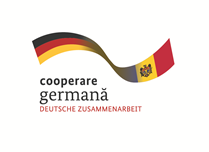 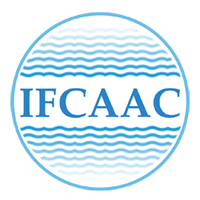 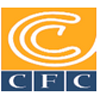 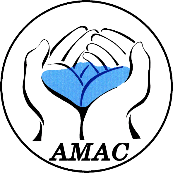 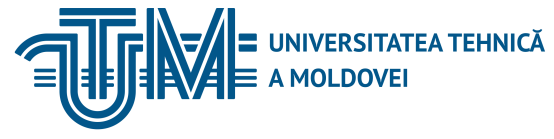 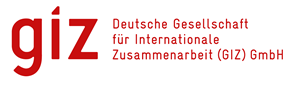 INSTITUTUL DE FORMARE CONTINUĂ ÎN DOMENIUL ALIMENTĂRII CU APĂ ŞI CANALIZĂRII
PENTRU MEMBRII ASOCIAȚIEI „MOLDOVA APĂ-CANAL”
HG 890 din  12.11.2013 pentru aprobarea Regulamentului cu privire la cerinţele de calitate a mediului pentru apele de suprafaţă.
.
IV
Regulamentul prevede:
 Stabilirea clasei de calitate a apelor de suprafaţă;
 Revizuirea cerinţelor pentru clasele de calitate a apelor de suprafaţă
 Accesul publicului la informaţia privind respectarea cerinţelor de calitate pentru apele de suprafaţă

Regulamentul include 3 anexe:
Anexa 1 cerințele de calitate a mediului pentru apele de suprafață;
Anexa 2 clasele de calitate; 
Anexa 3 relevanța indicativă a parametrilor de calitate pentru folosințele de speciale a apei;
Anexa 4 –calculul percentilelor
08/09/2018
Tamara Guvir
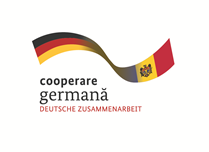 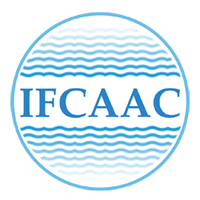 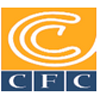 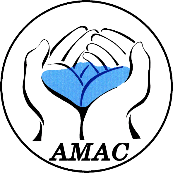 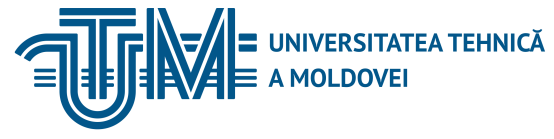 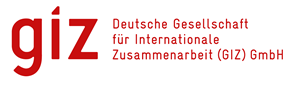 INSTITUTUL DE FORMARE CONTINUĂ ÎN DOMENIUL ALIMENTĂRII CU APĂ ŞI CANALIZĂRII
PENTRU MEMBRII ASOCIAȚIEI „MOLDOVA APĂ-CANAL”
HG 890 din  12.11.2013 pentru aprobarea Regulamentului cu privire la cerinţele de calitate a mediului pentru apele de suprafaţă.
08/09/2018
Tamara Guvir
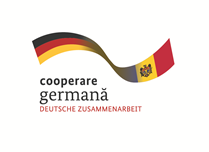 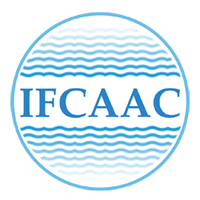 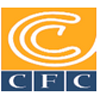 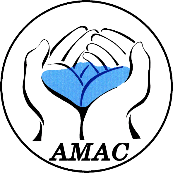 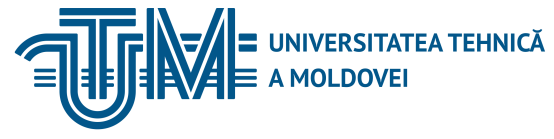 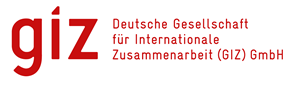 INSTITUTUL DE FORMARE CONTINUĂ ÎN DOMENIUL ALIMENTĂRII CU APĂ ŞI CANALIZĂRII
PENTRU MEMBRII ASOCIAȚIEI „MOLDOVA APĂ-CANAL”
HG Nr. 775 din  04.10.2013 cu privire la hotarele districtelor bazinelor şi subbazinelor hidrografice şi hărţile speciale în care sînt determinate
IV
HG Nr. 775 din  04.10.2013 cu privire la hotarele districtelor bazinelor şi subbazinelor hidrografice şi hărţile speciale în care sînt determinate.

Regulamentul este elaborat in baza art. 5 din Legea apelor nr. 272 din 23 decembrie 2011 (Monitorul Oficial al Republicii Moldova, 2012, nr. 81, art. 264). 

Regulamentul include hotarele districtelor bazinelor hidrografice şi harta specială în care sînt determinate, conform anexei nr.1 și  hotarele subbazinelor hidrografice şi harta specială în care sînt determinate, conform anexei nr. 2.
08/09/2018
Tamara Guvir
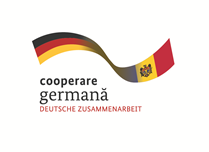 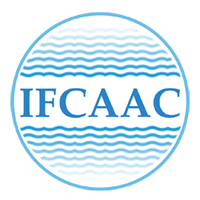 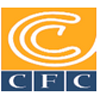 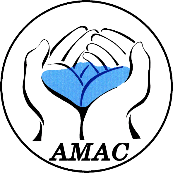 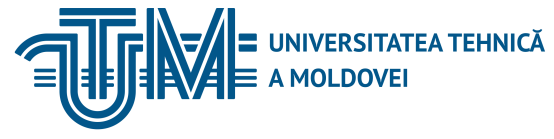 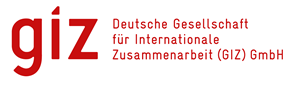 INSTITUTUL DE FORMARE CONTINUĂ ÎN DOMENIUL ALIMENTĂRII CU APĂ ŞI CANALIZĂRII
PENTRU MEMBRII ASOCIAȚIEI „MOLDOVA APĂ-CANAL”
HG 836 din 29.10.2013 pentru aprobarea Regulamentului privind prevenirea poluării apelor din activități agricole
Regulamentul este elaborat în temeiul artr.43 al Legii apleor nr. 272 din 23.11.2013.
Regulamentul stabileşte modul de identificare a apelor poluate din activităţi agricole, precum şi de identificare şi delimitare a zonelor vulnerabile. De asemenea, Regulamentul prevede elaborarea unui program de acţiuni pentru prevenirea poluării apelor din activităţi agricole şi a unor coduri de bune practici agricole. 
Ce inseamnă zone vulnerabile – suprafeţe de teren agricol de pe teritoriul ţării prin care se drenează scurgerile difuze în apele poluate sau expuse poluării cu nitraţi şi care contribuie la poluarea acestor ape.
08/09/2018
Tamara Guvir
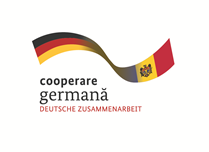 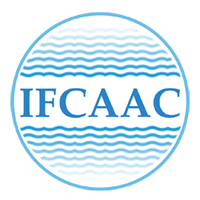 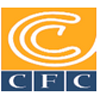 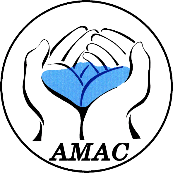 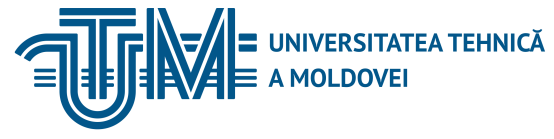 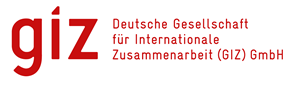 INSTITUTUL DE FORMARE CONTINUĂ ÎN DOMENIUL ALIMENTĂRII CU APĂ ŞI CANALIZĂRII
PENTRU MEMBRII ASOCIAȚIEI „MOLDOVA APĂ-CANAL”
HG 836 din 29.10.2013 pentru aprobarea Regulamentului privind prevenirea poluării apelor din activități agricole
Regulamentul prevede în secțiunea I și II procedura de identificare a și desemnarea zonelor vulnerabile. Se consideră ape poluate dacă apeler de suprafaţă, conţin sau ar putea conţine mai mult de 50 mg/l nitraţi; 

Zonele vulnerabile desemnate sînt reflectate în Planul de gestionare a districtelor bazinelor hidrografice, elaborat în conformitate cu art. 19 din Legea apelor.

Programul de acţiuni trebuie să prevadă următoarele aspecte:
perioadele în care este interzisă aplicarea anumitor tipuri de îngrăşăminte chimice;
capacitatea recipienţilor de depozitare a gunoiului de grajd;
restricţionarea aplicării în sol a fertilizanţilor,
08/09/2018
Tamara Guvir
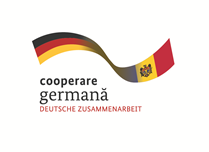 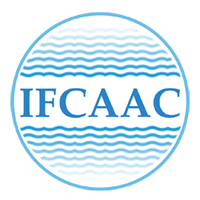 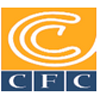 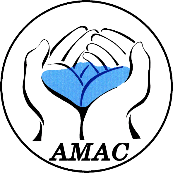 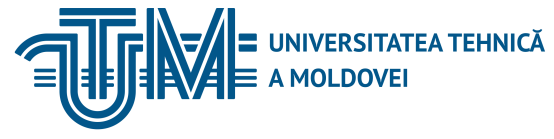 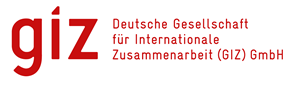 INSTITUTUL DE FORMARE CONTINUĂ ÎN DOMENIUL ALIMENTĂRII CU APĂ ŞI CANALIZĂRII
PENTRU MEMBRII ASOCIAȚIEI „MOLDOVA APĂ-CANAL”
HG 836 din 29.10.2013 pentru aprobarea Regulamentului privind prevenirea poluării apelor din activități agricole
Secția V, a Regulamentului prevede :
 coduri de bune practici agricole pentru a fi puse în aplicare de către agricultori, pe bază de voluntariat;
 condiţiile pentru aplicarea în sol a îngrăşămintelor chimice şi a gunoiului de grajd, care vor menţine pierderile de substanţe nutritive în apă la un nivel acceptabil;
gestionarea utilizării terenurilor agricole;

Secția VI prevede măsuri de prevenire a poluării apelor , inclusiv:
     adoptarea planurilor de acţiuni care vizează reducerea riscurilor şi a impactului produselor de uz fitosanitar asupra sănătăţii umane şi a mediului;
     instruirea utilizatorilor pentru utilizarea corectă a produselor de uz fitosanitar;
08/09/2018
Tamara Guvir
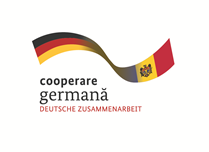 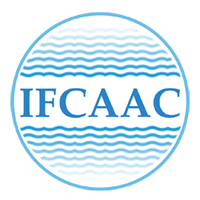 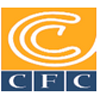 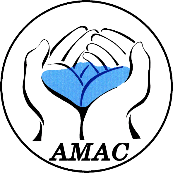 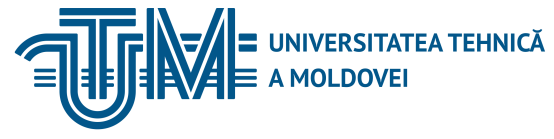 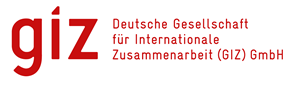 INSTITUTUL DE FORMARE CONTINUĂ ÎN DOMENIUL ALIMENTĂRII CU APĂ ŞI CANALIZĂRII
PENTRU MEMBRII ASOCIAȚIEI „MOLDOVA APĂ-CANAL”
HG nr. 949 din 25 noiembrie 2013 „Pentru aprobarea Regulamentului privind zonele de protecție sanitară a prizelor de apă
Regulamentul  prevede crearea şi funcţionarea a zonelor de protecţie sanitară a prizelor de apă din apele de suprafaţă şi din cele subterane.

zona de protecţie sanitară cu regim sever – terenul adiacent prizei de apă, unde este interzisă orice amplasare de folosinţă sau activitate care nu are legătură funcţională cu deservirea instalaţiilor de aprovizionare cu apă; 
 zona de protecţie sanitară cu regim de restricţie – teritoriul din jurul zonei de protecţie sanitară cu regim sever; 
 zona de protecţie sanitară cu regim de observaţie – arealul dintre domeniile de alimentare şi de descărcare la suprafaţă şi/sau în subteran a apelor subterane prin  (izvoare), drenuri şi foraje şi are rolul de a asigura protecţia faţă de substanţele poluante.
08/09/2018
Tamara Guvir
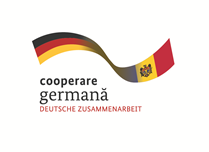 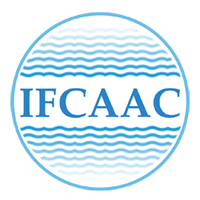 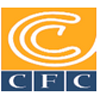 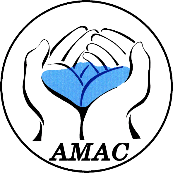 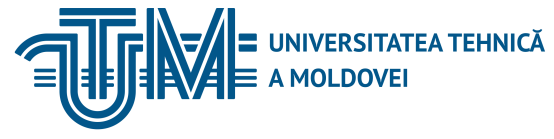 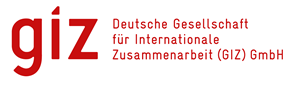 INSTITUTUL DE FORMARE CONTINUĂ ÎN DOMENIUL ALIMENTĂRII CU APĂ ŞI CANALIZĂRII
PENTRU MEMBRII ASOCIAȚIEI „MOLDOVA APĂ-CANAL”
HG nr. 949 din 25 noiembrie 2013 „Pentru aprobarea Regulamentului privind zonele de protecție sanitară a prizelor de apă
Regulamentul prevede:

Amenajarea şi întreţinerea zonei de protecţie sanitară pentru perimetrul I se pune în sarcina utilizatorului prizei de apă;

 Amenajarea şi întreţinerea zonelor de protecţie sanitară pentru perimetrele II şi III se pune în sarcina autorităţilor publice locale;
 Perimetrele stabilite ale zonelor de protecţie sanitară pot fi revizuite în cazul modificărilor condiţiilor de exploatare a prizelor de apă.

În capitolul IV prevede procedura de delimitare a perimetrelor zonelor de protecţie sanitară a prizelor de apă,
08/09/2018
Tamara Guvir
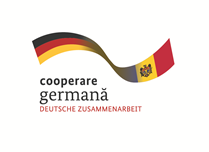 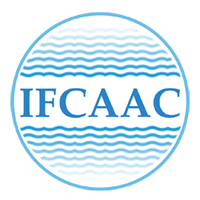 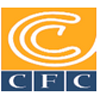 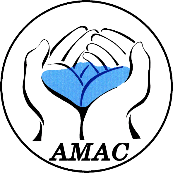 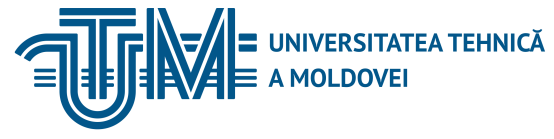 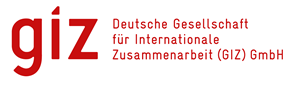 INSTITUTUL DE FORMARE CONTINUĂ ÎN DOMENIUL ALIMENTĂRII CU APĂ ŞI CANALIZĂRII
PENTRU MEMBRII ASOCIAȚIEI „MOLDOVA APĂ-CANAL”
HG nr. 949 din 25 noiembrie 2013 „Pentru aprobarea Regulamentului privind zonele de protecție sanitară a prizelor de apă
La cap. V  se prevede delimitarea perimetrelor zonelor de protecţie sanitară pentru prizele de ape subterane,

pentru perimetrul I al zonei de protecţie sanitară a prizei de ape subterane, diametrul de cel puţin 30 metri de la priză pentru apele subterane protejate, şi de cel puţin 50 de metri – în cazul apelor subterane insuficient protejate de contaminare și se permite micșorarea până la 10 m , dacă straturile sunt bine protejate.

Perimetrul I al zonei de protecţie sanitară a apeductelor din surse de suprafaţă se stabilește reieșind din sursa de apă, relief, direcția vîntului  în  limitele 100-200 m;
08/09/2018
Tamara Guvir
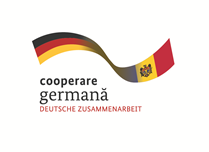 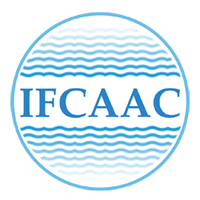 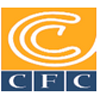 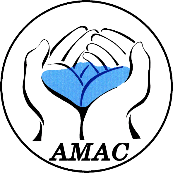 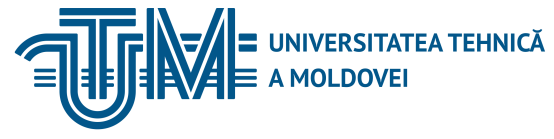 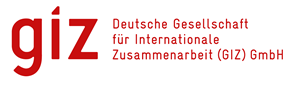 INSTITUTUL DE FORMARE CONTINUĂ ÎN DOMENIUL ALIMENTĂRII CU APĂ ŞI CANALIZĂRII
PENTRU MEMBRII ASOCIAȚIEI „MOLDOVA APĂ-CANAL”
HG nr. 949 din 25 noiembrie 2013 „Pentru aprobarea Regulamentului privind zonele de protecție sanitară a prizelor de apă
Dimensiunile  perimetrului II în dependență de cursului de apă, amplasarea , direcția vintului , relieful  va fi  determinată  de la  250 m de la priză pănă la 3-5 km.
 
 Limitele perimetrului III al zonei de protecţie sanitară a prizelor de apă de suprafaţă în fluxul de apă pînă şi în aval coincid cu hotarele perimetrului II. 

Cap. VII stabilește cerințe sanitare față de activitățile întreprinse în zonele de protecție sanitară,

Anexa 1 .prevede cerințe către proiectul ZPS.
08/09/2018
Tamara Guvir
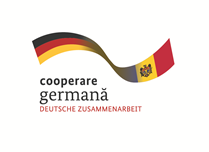 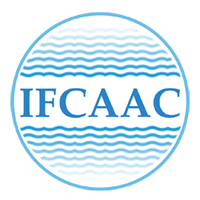 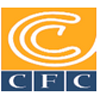 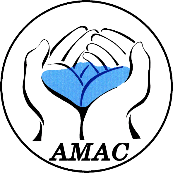 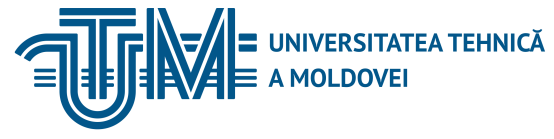 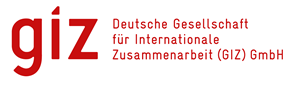 INSTITUTUL DE FORMARE CONTINUĂ ÎN DOMENIUL ALIMENTĂRII CU APĂ ŞI CANALIZĂRII
PENTRU MEMBRII ASOCIAȚIEI „MOLDOVA APĂ-CANAL”
HG nr. 894 din 12.11.2013 cu privire la organizarea şi funcționarea ghișeului unic în domeniul autorizării de mediu pentru folosința specială
Temei pentru elaborarea Regulamentului au Legea apelor nr. 272 din 23 decembrie 2011 și altă legislație îăn vigoare.

Regulamentul prevede  organizarea şi funcţionarea ghişeului unic în domeniul autorizării de mediu pentru folosinţa specială a apei. 

Scopul Regulamentului  - eficientizarea  şi raţionalizării procedurii de coordonare şi aprobare a actelor necesare pentru autorizarea de mediu pentru folosinţa specială a apei. 
Ghişeul unic în domeniul autorizării de mediu pentru folosinţa specială a apei  este o platformă comună de acces şi un mecanism care permite solicitantului să se adreseze unei singure autorităţi publice, care are obligaţia să asigure coordonarea condiţiilor de folosinţă specială a apei .
08/09/2018
Tamara Guvir
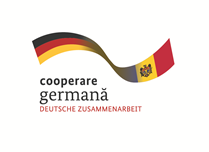 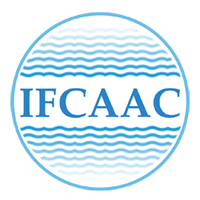 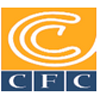 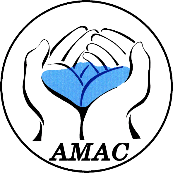 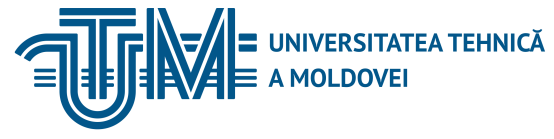 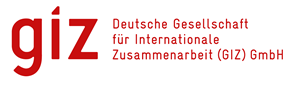 INSTITUTUL DE FORMARE CONTINUĂ ÎN DOMENIUL ALIMENTĂRII CU APĂ ŞI CANALIZĂRII
PENTRU MEMBRII ASOCIAȚIEI „MOLDOVA APĂ-CANAL”
HG nr. 894 din 12.11.2013 cu privire la organizarea şi funcționarea ghișeului unic în domeniul autorizării de mediu pentru folosința specială
Prevederile prezentului Regulament se aplică tuturor tipurilor de folosinţă specială a apei, specificate de  23 din Legea apelor.
.
Tipurile de folosinţă specială a apei, actele necesare pentru coordonarea condiţiilor de folosinţă specială a apei, precum şi autorităţile care le solicită prin intermediul Ghişeului unic sînt prevăzute în anexa la prezentul Regulament

Conform Regulamentului, Ministerul Mediului este responsabil de crearea şi implementarea ghişeului unic în domeniul autorizării de mediu pentru folosinţa specială a apei.
08/09/2018
Tamara Guvir
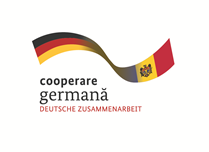 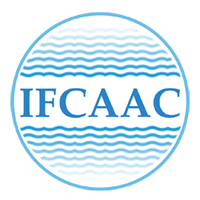 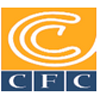 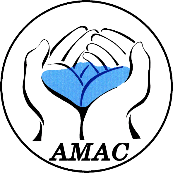 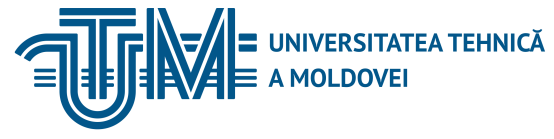 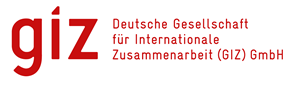 INSTITUTUL DE FORMARE CONTINUĂ ÎN DOMENIUL ALIMENTĂRII CU APĂ ŞI CANALIZĂRII
PENTRU MEMBRII ASOCIAȚIEI „MOLDOVA APĂ-CANAL”
HG nr. 894 din 12.11.2013 cu privire la organizarea şi funcționarea ghișeului unic în domeniul autorizării de mediu pentru folosința specială
Capitolul II prevede organizarea activităţii Ghişeului unic, care include examinarea cererii redirecționarea ei APC, responsabilă de luarea deciziei și eliberarea autorizației.
Anexa I, la HG - Regulamentul cu privire la organizarea şi funcţionarea ghişeului unic în domeniul autorizării de mediu pentru folosinţa specială a apei 
Regulament prevede lista documentelor necesare pentru obținerea autorizației.
Anexa II, la HG- Regulamentul cu privire la Registrul autorizaţiilor de mediu pentru folosinţa specială a apei,
Prezentul Regulament stabileşte structura, conţinutul şi modul de ţinere a Registrului autorizaţiilor de mediu pentru folosinţă specială a apei.
08/09/2018
Tamara Guvir
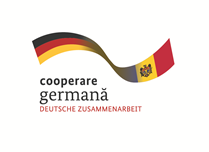 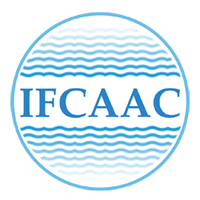 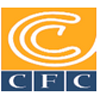 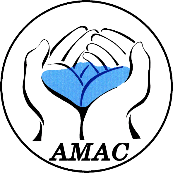 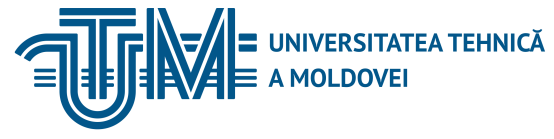 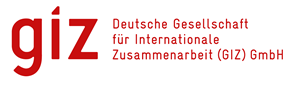 INSTITUTUL DE FORMARE CONTINUĂ ÎN DOMENIUL ALIMENTĂRII CU APĂ ŞI CANALIZĂRII
PENTRU MEMBRII ASOCIAȚIEI „MOLDOVA APĂ-CANAL”
HG nr. 894 din 12.11.2013 cu privire la organizarea şi funcționarea ghișeului unic în domeniul autorizării de mediu pentru folosința specială
Regulamentul stabileşte structura, conţinutul şi modul de ţinere a Registrului autorizaţiilor de mediu pentru folosinţă specială a apei 
Registrul este un sistem unic de evidenţă informaţională, care conţine date privind înregistrarea şi evidenţa autorizaţiilor de mediu pentru folosinţa specială a apei. 
Subiecţii raporturilor juridice la instituirea Registrului sînt:
- instituţia competentă de eliberarea autorizaţiilor de mediu pentru folosinţa specială a apei, registrator al Registrului/ alte instituții;
solicitantul autorizaţiei de mediu pentru folosinţa specială a apei.
08/09/2018
Tamara Guvir
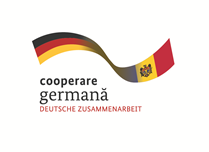 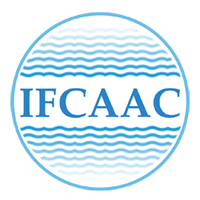 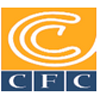 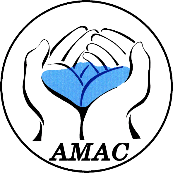 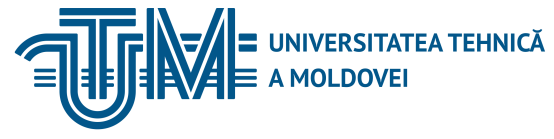 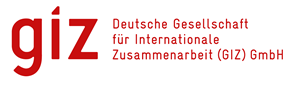 INSTITUTUL DE FORMARE CONTINUĂ ÎN DOMENIUL ALIMENTĂRII CU APĂ ŞI CANALIZĂRII
PENTRU MEMBRII ASOCIAȚIEI „MOLDOVA APĂ-CANAL”
HG nr. 894 din 12.11.2013 cu privire la organizarea şi funcționarea ghișeului unic în domeniul autorizării de mediu pentru folosința specială
Ministerul Mediului, de comun acord cu APC vizate, va asigura, implementarea prevederilor Conceptului tehnic al Platformei comune privind autorizarea de mediu pentru folosinţa specială a apei. 

Controlul asupra ţinerii Registrului se efectuează în conformitate cu Legea nr. 71-XVI din 22 martie 2007 cu privire la registre.

Anexa III a HG privind CONCEPTUL TEHNIC  al Platformei comune privind autorizarea de mediu pentru folosinţa specială a apei.
Conceptul prevede Ghişeul unic în domeniul autorizării de mediu pentru folosinţa specială a apei ca o  platformă comună de acces şi un mecanism care va permite solicitantului să se adreseze unei singure autorităţi publice
08/09/2018
Tamara Guvir
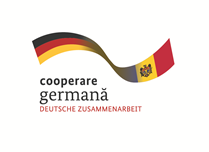 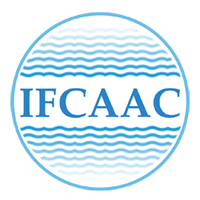 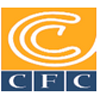 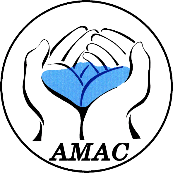 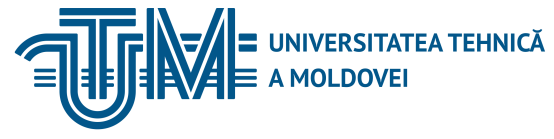 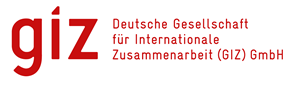 INSTITUTUL DE FORMARE CONTINUĂ ÎN DOMENIUL ALIMENTĂRII CU APĂ ŞI CANALIZĂRII
PENTRU MEMBRII ASOCIAȚIEI „MOLDOVA APĂ-CANAL”
HG nr. 894 din 12.11.2013 cu privire la organizarea şi funcționarea ghișeului unic în domeniul autorizării de mediu pentru folosința specială
Autoritatea publică va  asigura coordonarea condiţiilor de folosinţă specială a apei cu toate autoritățile abilitate și atribuții în domeniul apelor.

Elaborarea şi implementarea unui astfel de sistem informatic va contribui la dezvoltarea capacităţii instituţionale a autorităţilor publice implicate în procesul de eliberare a autorizaţiei de mediu 

Beneficiarii Platformei comune sau a informaţiei cu caracter public furnizate de aceasta pot fi APL APC ,  implicate în procesul de eliberare a autorizaţiei de mediu pentru folosinţa specială a apei , solicitanții autorizației.
08/09/2018
Tamara Guvir
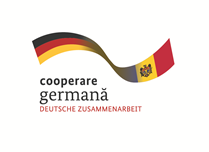 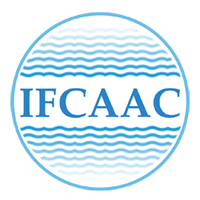 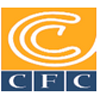 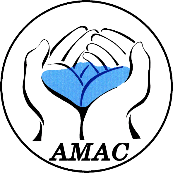 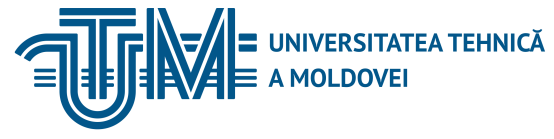 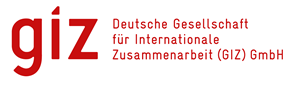 INSTITUTUL DE FORMARE CONTINUĂ ÎN DOMENIUL ALIMENTĂRII CU APĂ ŞI CANALIZĂRII
PENTRU MEMBRII ASOCIAȚIEI „MOLDOVA APĂ-CANAL”
HG nr. 894 din 12.11.2013 cu privire la organizarea şi funcționarea ghișeului unic în domeniul autorizării de mediu pentru folosința specială
Scopul sistemului informatic proiectat constă în asigurarea participanţilor la procesul de eliberare a autorizaţiei de mediu pentru folosinţa specială a apei cu un mecanism informatic care ar automatiza activitatea de implementare a  prevederilor cadrului legal în domeniul folosirii speciale a apei.	

Pentru a obţine autorizaţia de captare a apei din sursele de apă de suprafaţă şi din cele subterane pentru aprovizionarea cu apă destinată consumului uman, solicitantul trebuie să anexeze obligatoriu la dosar un  set de documente:
08/09/2018
Tamara Guvir
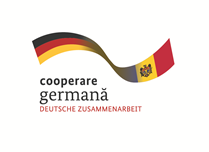 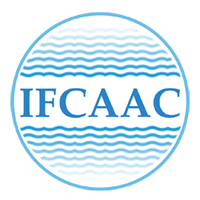 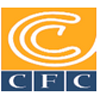 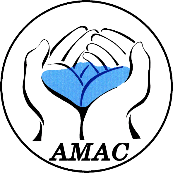 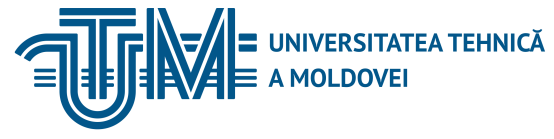 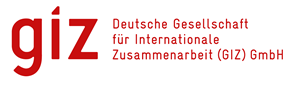 INSTITUTUL DE FORMARE CONTINUĂ ÎN DOMENIUL ALIMENTĂRII CU APĂ ŞI CANALIZĂRII
PENTRU MEMBRII ASOCIAȚIEI „MOLDOVA APĂ-CANAL”
HG nr. 835 din 29.10.2013 „Pentru aprobarea Regulamentului privind evidenta şi raportarea apei folosite”.
Regulamentul privind evidenţa şi raportarea apei folosite  stabileşte modalitatea de evidenţă şi raportare a apei folosite de către utilizatorii de apă, care activează în baza autorizaţiei de mediu pentru folosinţa specială a apei, indiferent de forma de proprietate şi sursa de apă utilizată. 

Determinarea volumului de apă folosită se efectuează la punctele de evidenţă a consumului de apă, la prizele de apă şi punctele de evacuare a apelor, inclusiv în sistemele de canalizare, precum şi la punctele de distribuire (primire) a apelor altor utilizatori de apă.
08/09/2018
Tamara Guvir
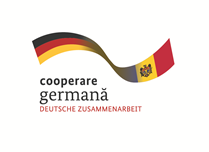 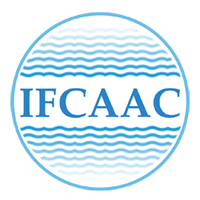 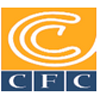 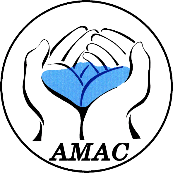 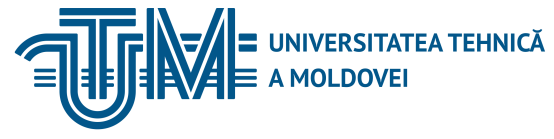 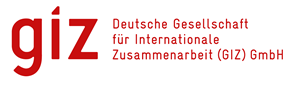 INSTITUTUL DE FORMARE CONTINUĂ ÎN DOMENIUL ALIMENTĂRII CU APĂ ŞI CANALIZĂRII
PENTRU MEMBRII ASOCIAȚIEI „MOLDOVA APĂ-CANAL”
HG nr. 835 din 29.10.2013 „Pentru aprobarea Regulamentului privind evidenta şi raportarea apei folosite”.
Controlul de laborator asupra evacuării apelor uzate (densitatea, punctele de recoltare, tipurile şi cantitatea de noxe evacuate odată cu apele uzate, precum şi metodele de determinare a lor) este efectuat conform unui program elaborat de utilizatorul de apă. 
Secțiunea II prevede evidența apei folosite, cu aparate de măsurare - Anexa 1

Secțiunea III prevede modalitatea de evidență  prin metode indirecte- Anexa 2

Secțiunea IV prevede evidența calității apei uzate conform Anexei 3,

Datele înscrise în formularele de evidenţă a apei folosite, conform anexelor nr. 1-3 la prezentul Regulament, sînt folosite la întocmirea de către utilizatorii de apă a Raportului anual nr. 1 – „Utilizarea apelor”.
08/09/2018
Tamara Guvir
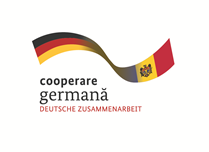 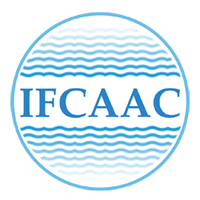 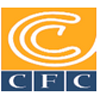 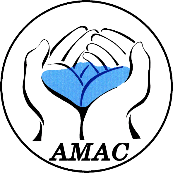 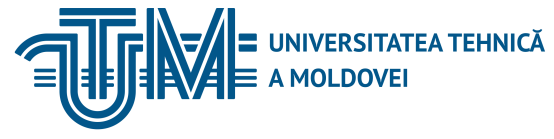 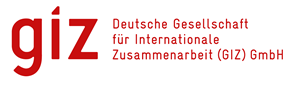 INSTITUTUL DE FORMARE CONTINUĂ ÎN DOMENIUL ALIMENTĂRII CU APĂ ŞI CANALIZĂRII
PENTRU MEMBRII ASOCIAȚIEI „MOLDOVA APĂ-CANAL”
Acte ce reglementează AAC la nivel regional
Strategia de dezvoltare regională pentru Regiunea de Dezvoltare Centru Nord și Sud 2016 – 2020, aprobate prin decizii ale Consiliului de Dezvoltare Centru, Nord și Sud  din .2016;
Planuri operaționale  regionale 2017 – 2020 pentru Regiunea de Dezvoltare  Centru Nord și Sud;
Programe regionale sectoriale de alimentare cu apă și canalizare pentru Regiunea de Dezvoltare Centru și Nord, 2014.
08/09/2018
Tamara Guvir
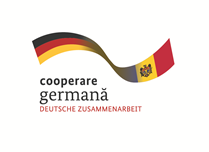 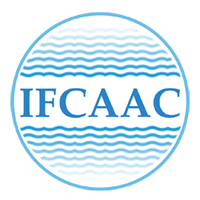 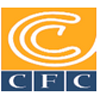 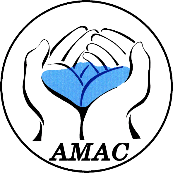 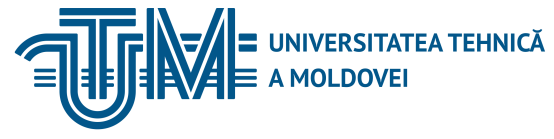 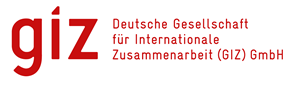 INSTITUTUL DE FORMARE CONTINUĂ ÎN DOMENIUL ALIMENTĂRII CU APĂ ŞI CANALIZĂRII
PENTRU MEMBRII ASOCIAȚIEI „MOLDOVA APĂ-CANAL”
Nivel raional
Strategii și  planuri de dezvoltare socio-economică – instrumente  de planificare a acțiunilor  în sectorul AAC.
În diferite raioane sunt în derularea Studii de fezabilitate, proiecte ce țin de  modernizarea serviciilor publice locale în sectorul de aprovizionare AAC.
În diferite raioane Strategiile de dezvoltare socio-economică urmează a fi completate cu sectorul AAC.
Acte ce reglementează sectorul AAC la nivel raional
08/09/2018
Tamara Guvir
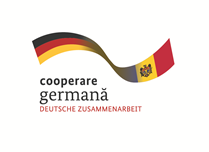 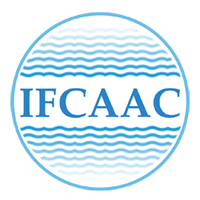 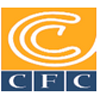 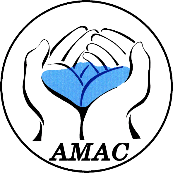 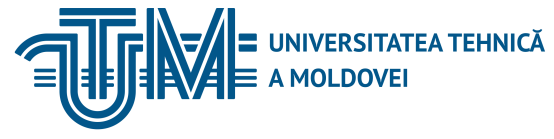 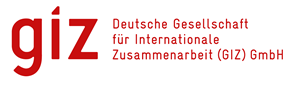 INSTITUTUL DE FORMARE CONTINUĂ ÎN DOMENIUL ALIMENTĂRII CU APĂ ŞI CANALIZĂRII
PENTRU MEMBRII ASOCIAȚIEI „MOLDOVA APĂ-CANAL”
Concluzii generale
Pentru prevenirea poluării și a utilizării excesive a resurselor de apă devine important următoarele:
Asigurarea respectării prevederilor legislativ-normative în domeniul apelor;
Asigurarea  controlului planificat și operativ  asupra utilizării  neautorizate a bazinelor acvatice (lacurilor și barajelor artificiale 
Asigurarea amenajării și gestionarii terenurilor din zonele de protecție  și fășiile riverane a apelor aflate în gestiunea APL;
Asigurarea gestionării adecvate a instalațiilor de epurare a apelor uzate / tratare a apelor brute, a prizelor de apă,
Asigurarea protecției și utilizării raționale a tuturor resurselor de apă;
Implementarea Acordurilor bilaterale cu Ucraina și  Romania pentru utilizarea rațională și protecția  apelor transfrontaliere.lor
08/09/2018
Tamara Guvir
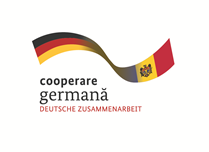 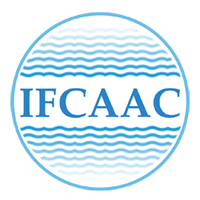 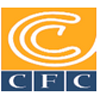 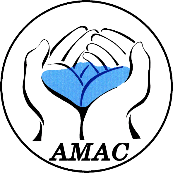 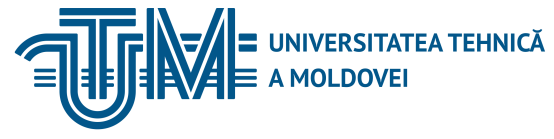 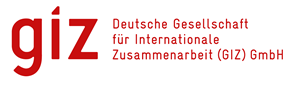 INSTITUTUL DE FORMARE CONTINUĂ ÎN DOMENIUL ALIMENTĂRII CU APĂ ŞI CANALIZĂRII
PENTRU MEMBRII ASOCIAȚIEI „MOLDOVA APĂ-CANAL”
Vă mulțumim pentru atenție
Tamara Guvir
guvir.tamara@gmail.com
Tel. 068022203

www.ifcaac.amac.md 
ifcaac@fua.utm.md 
telefon: (022) 77-38 22
 
www.amac.md 
apacanal@yandex.ru  
telefon: (022) 28-84-33
In cooperare cu
Proiect co-finanțat de
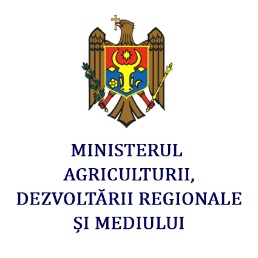 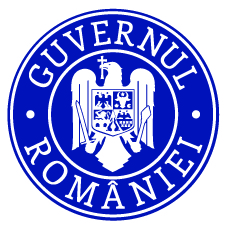 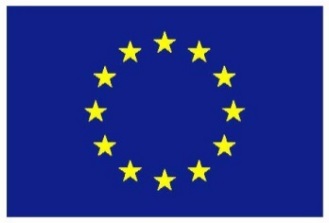 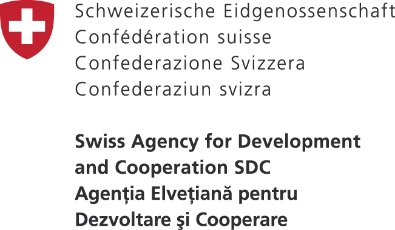 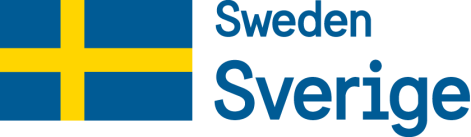 08/09/2018
XXX